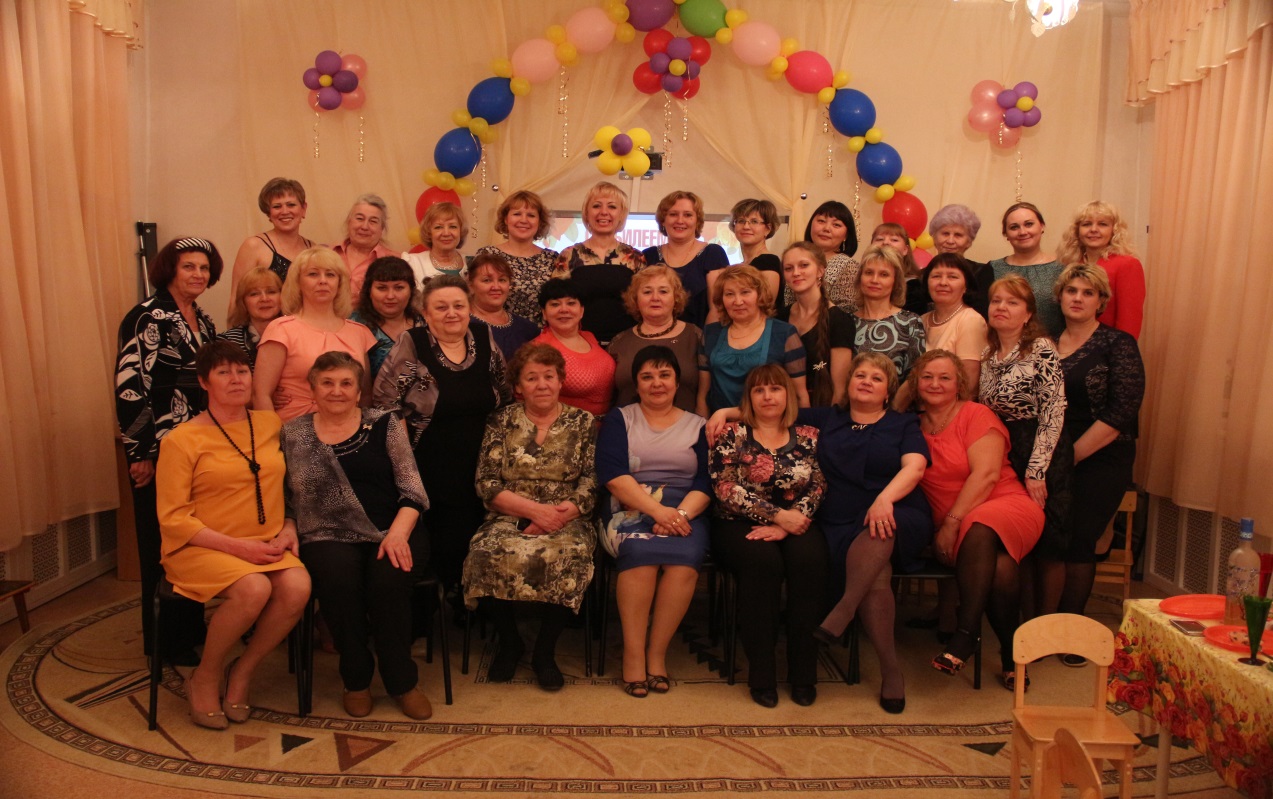 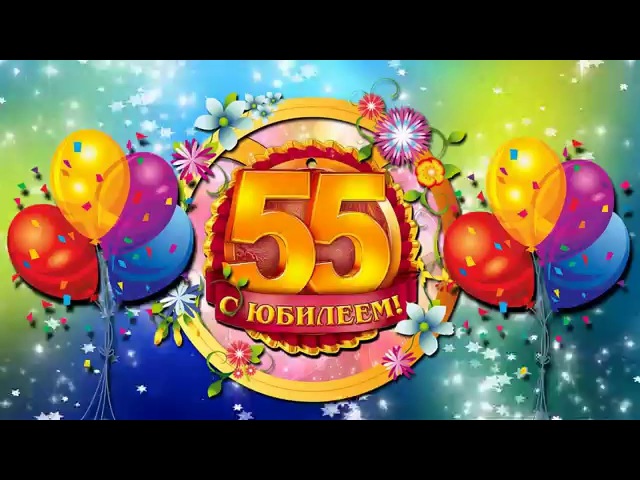 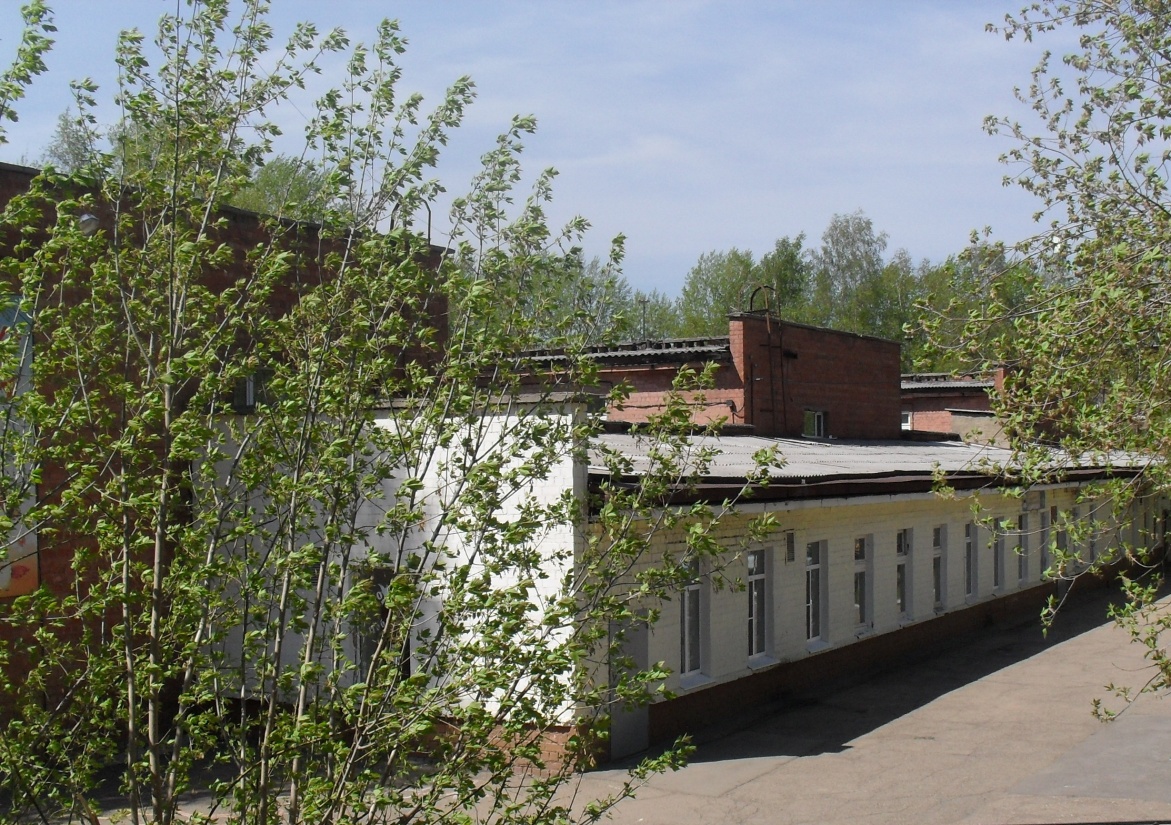 МУНИЦИПАЛЬНОЕ БЮДЖЕТНОЕ ДОШКОЛЬНОЕ ОБРАЗОВАТЕЛЬНОЕ УЧРЕЖДЕНИЕ ГОРОДА ИРКУТСКА ДЕТСКИЙ САД № 128
Ясли-сад №128
Октябрьского района города Иркутска
был открыт 26 марта 1966 года
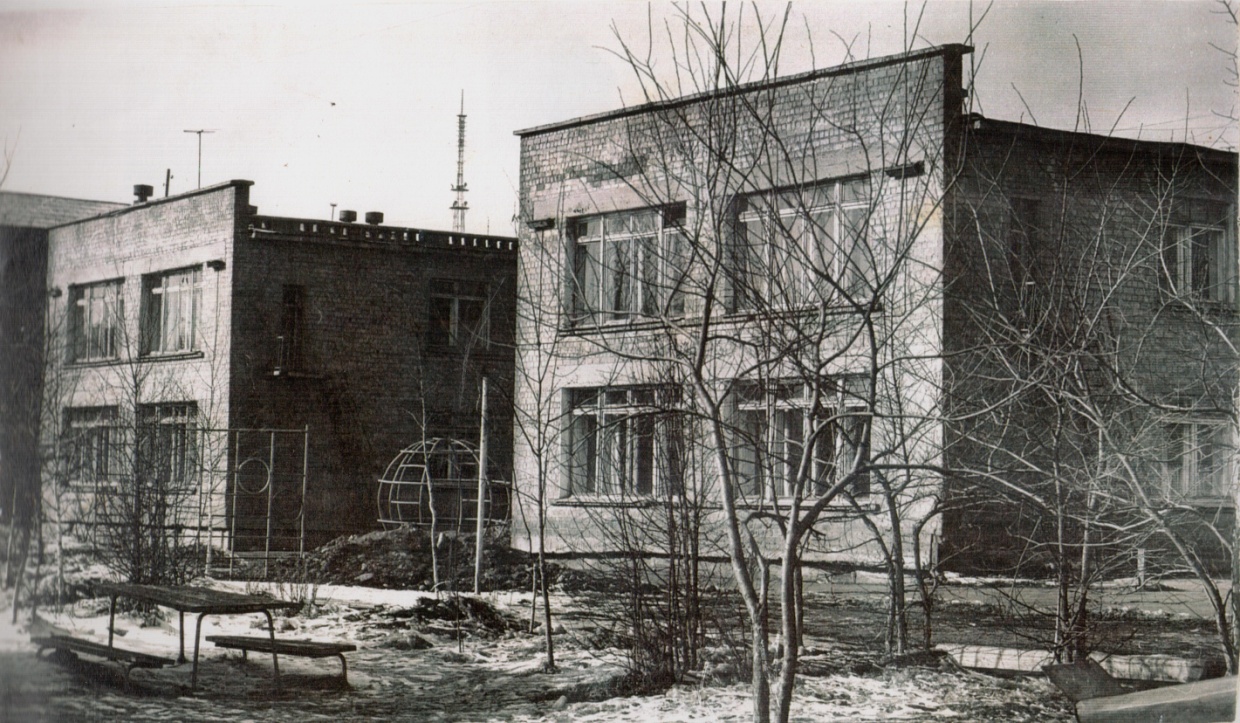 [Speaker Notes: Не так давно ... лет назадПостроен был чудесный детский сад.Сюда детишки из дому спешатА вечером - не уведешь никак.Здесь воспитатели - специалисты классныеИ нянечки заботливы и ласковы.Уютно здесь, красиво и светло.Нам с садом этим крупно повезло.]
УЧРЕДИТЕЛИДепартамент образованияи комитет по социальной политике и культуре администрации г. Иркутска
ИВКИН 
Олег Васильевич
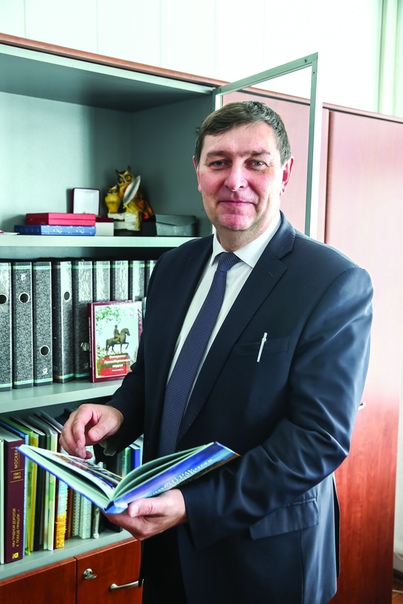 Начальник департамента образования
по социальной политике и культуре
администрации города Иркутска
Первая заведующая 
ясли - сада №128 
с 1966 по 1972
МОРОЗ 
Мура Леонидовна
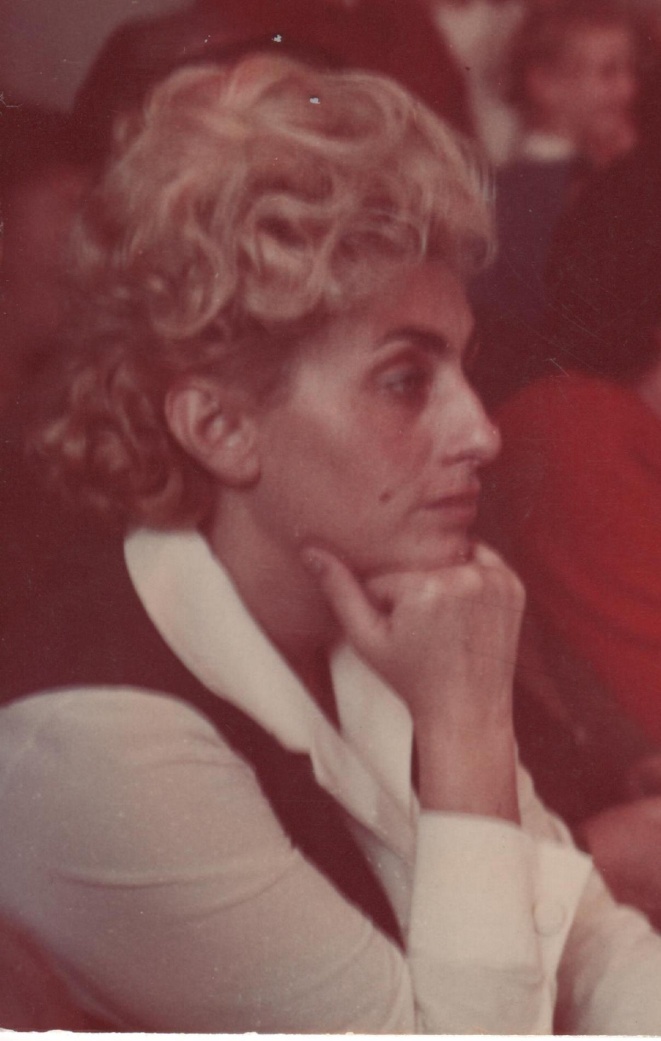 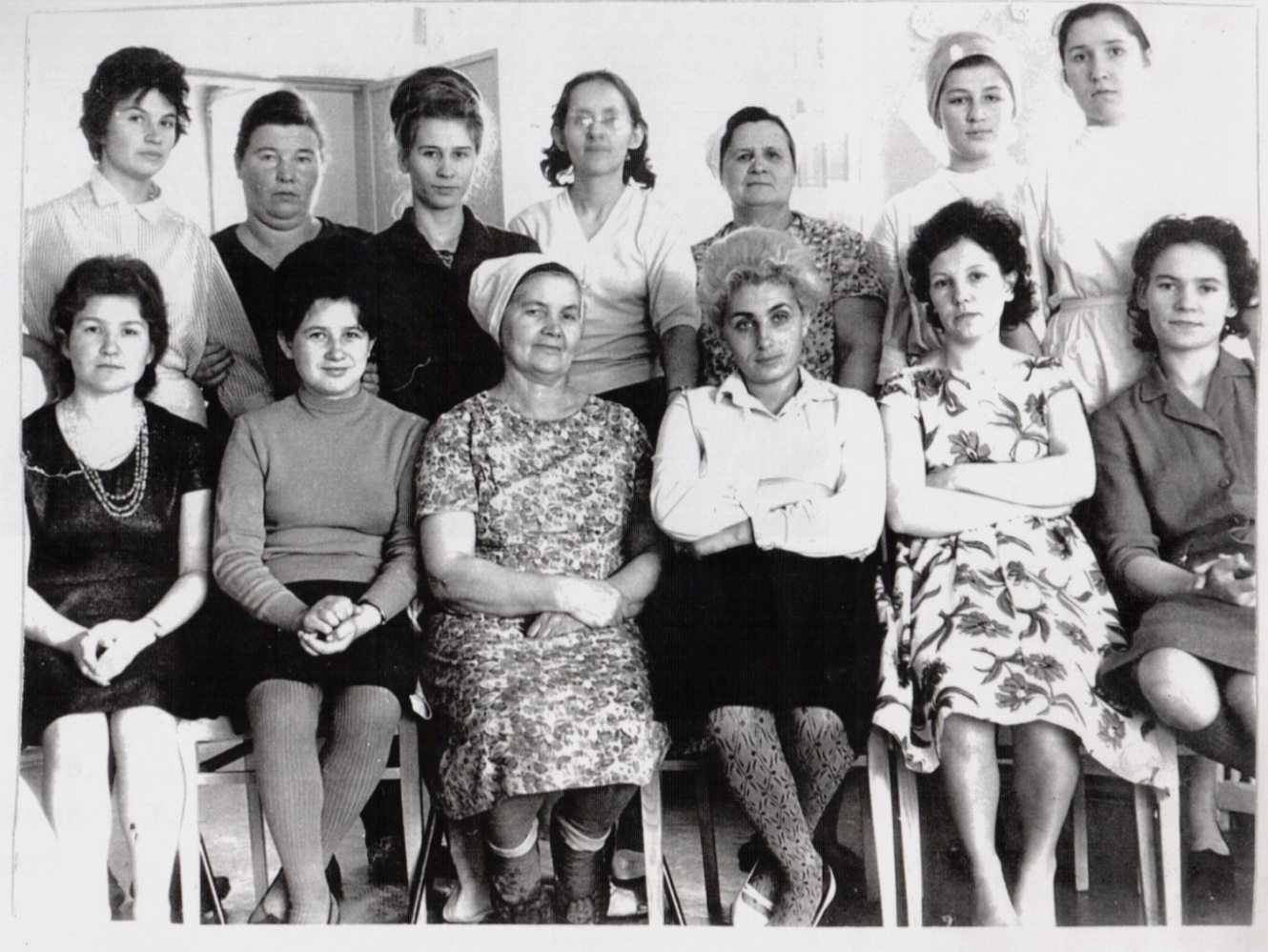 ПЕТРОВА 
Елена Тимофеевна
Заведующая с 1972 по 2003 год
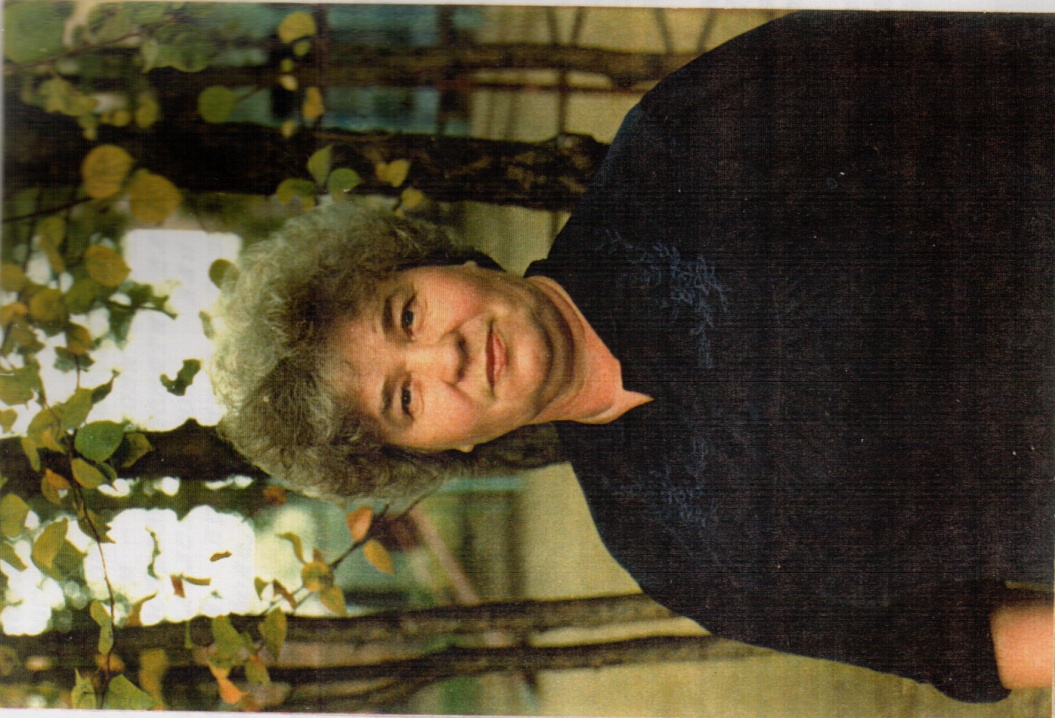 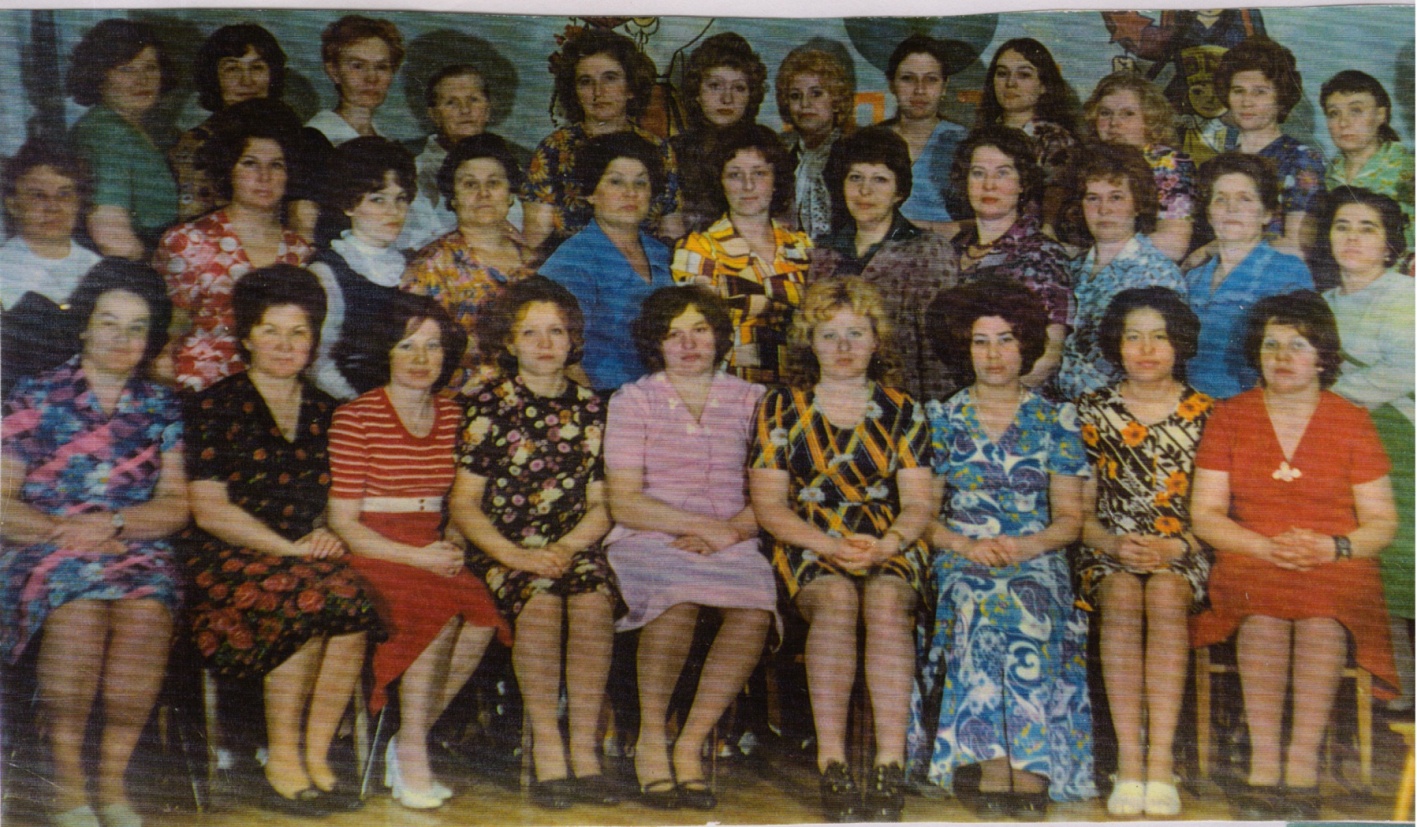 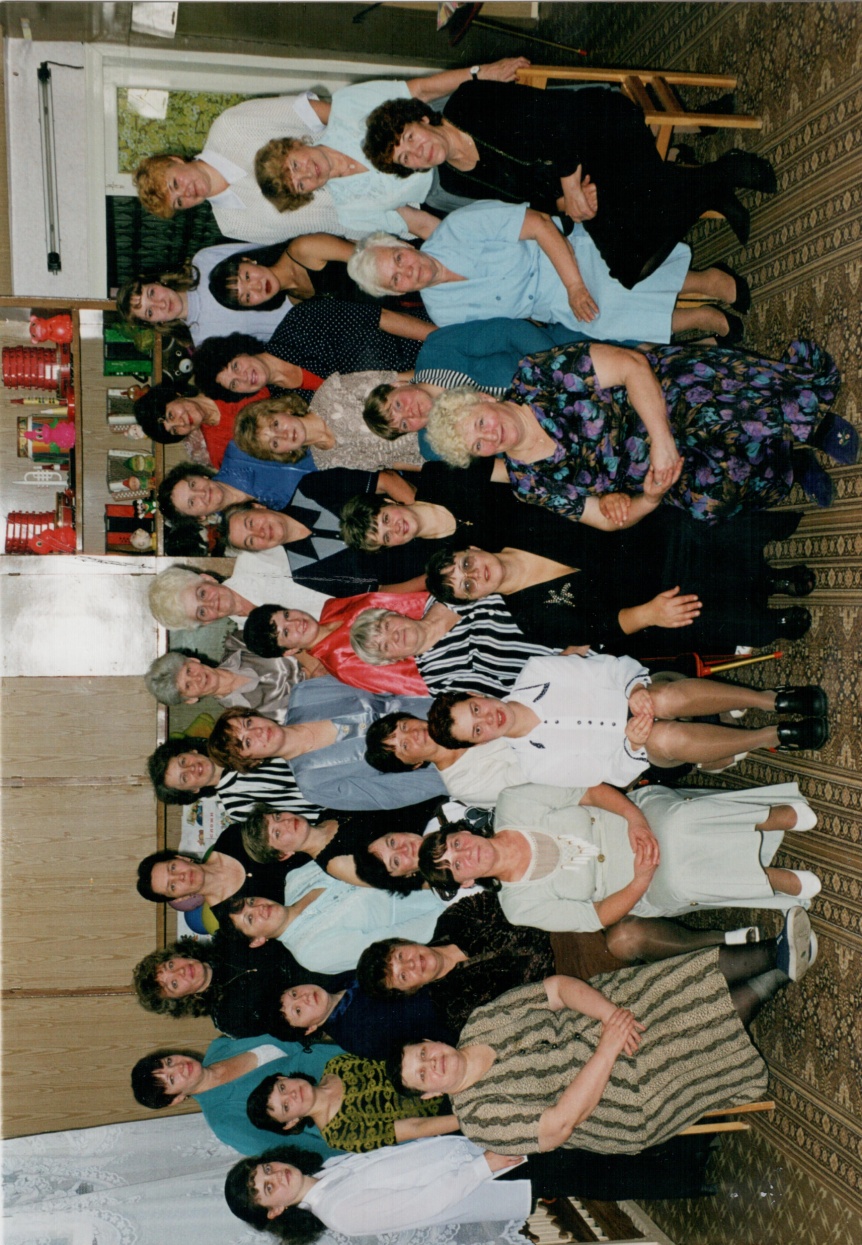 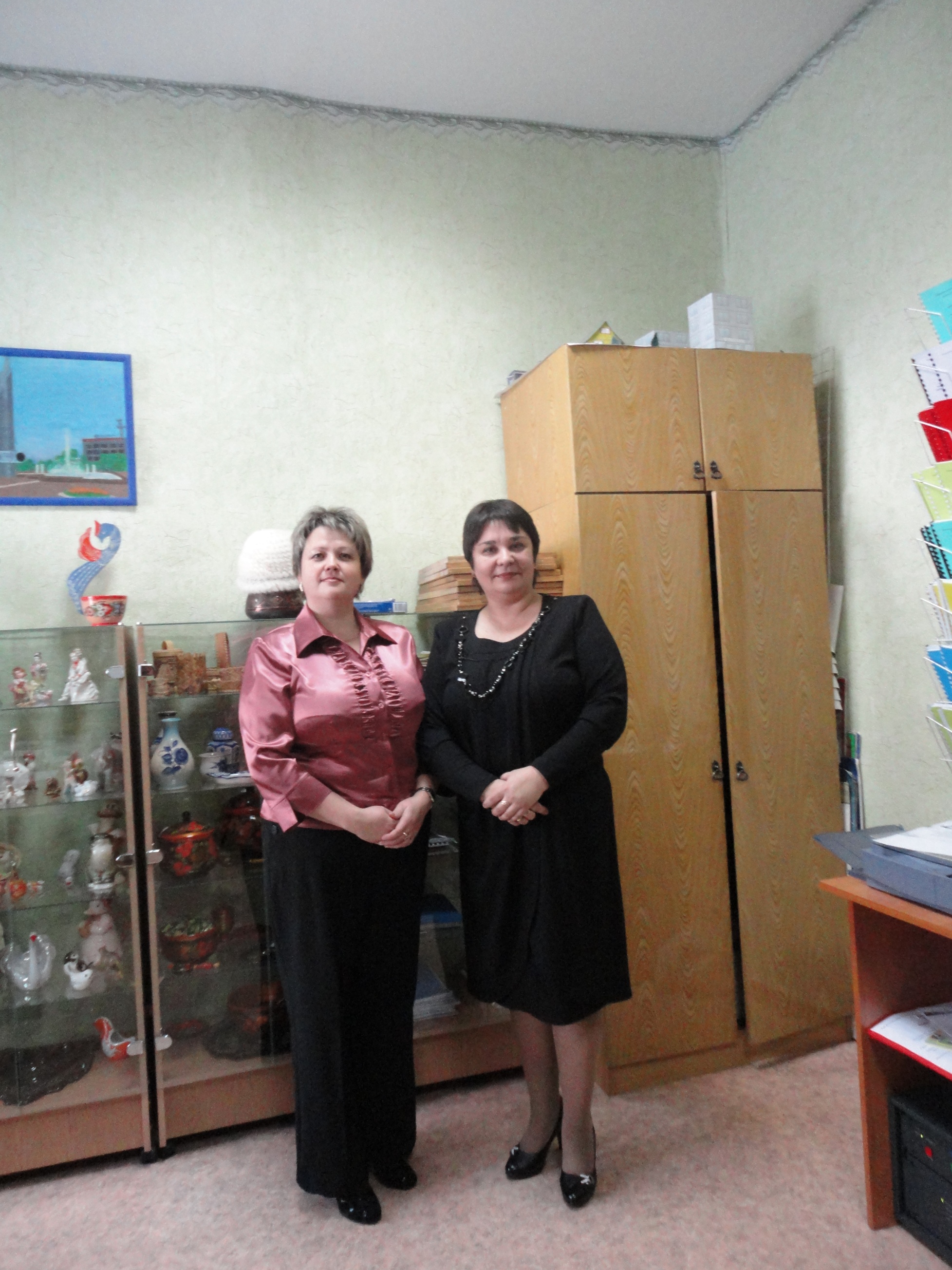 КАЗАКОВА Ольга Александровна Заведующая детским садом с 2004 года
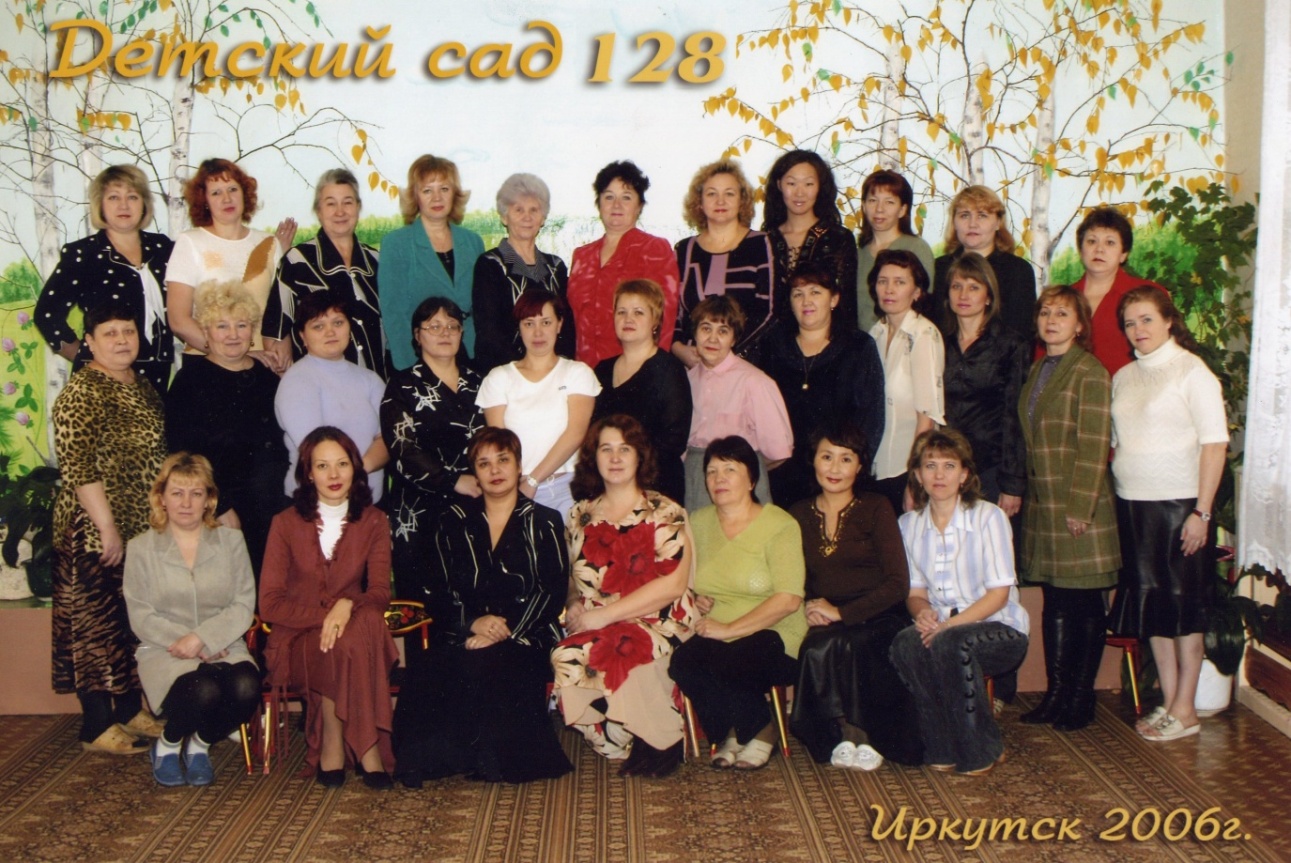 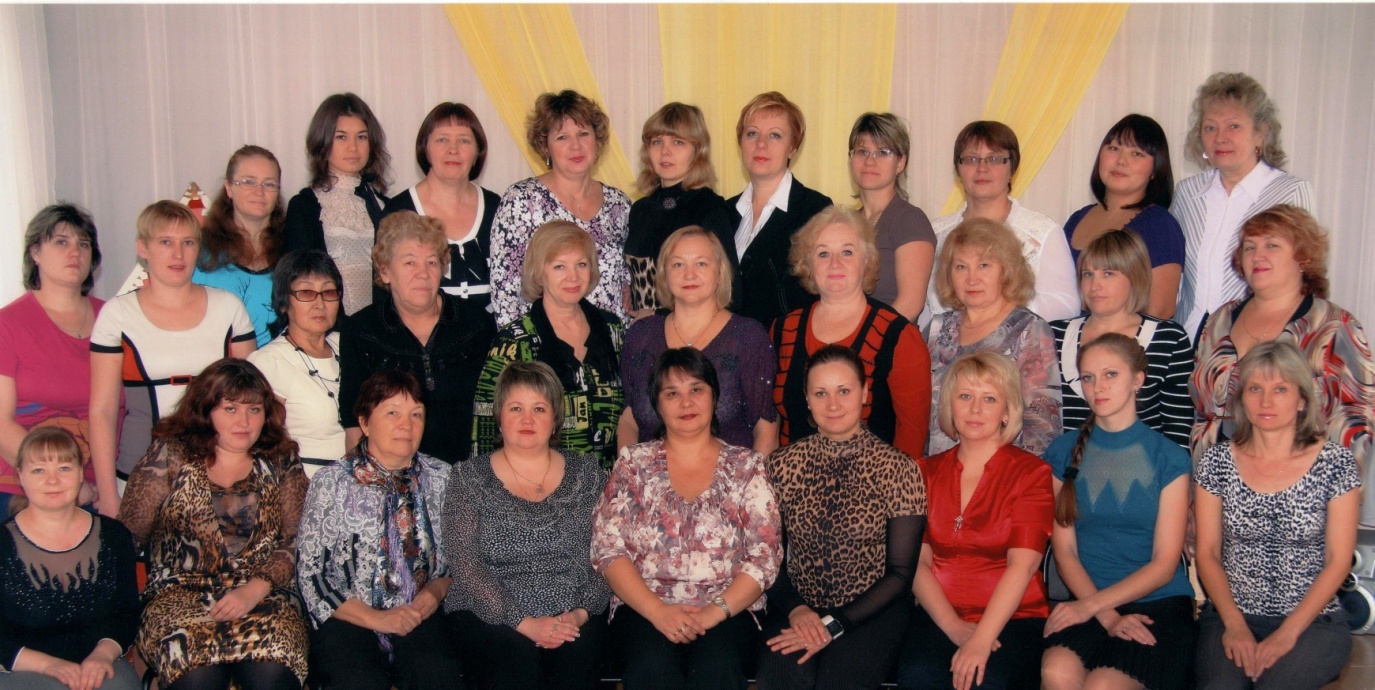 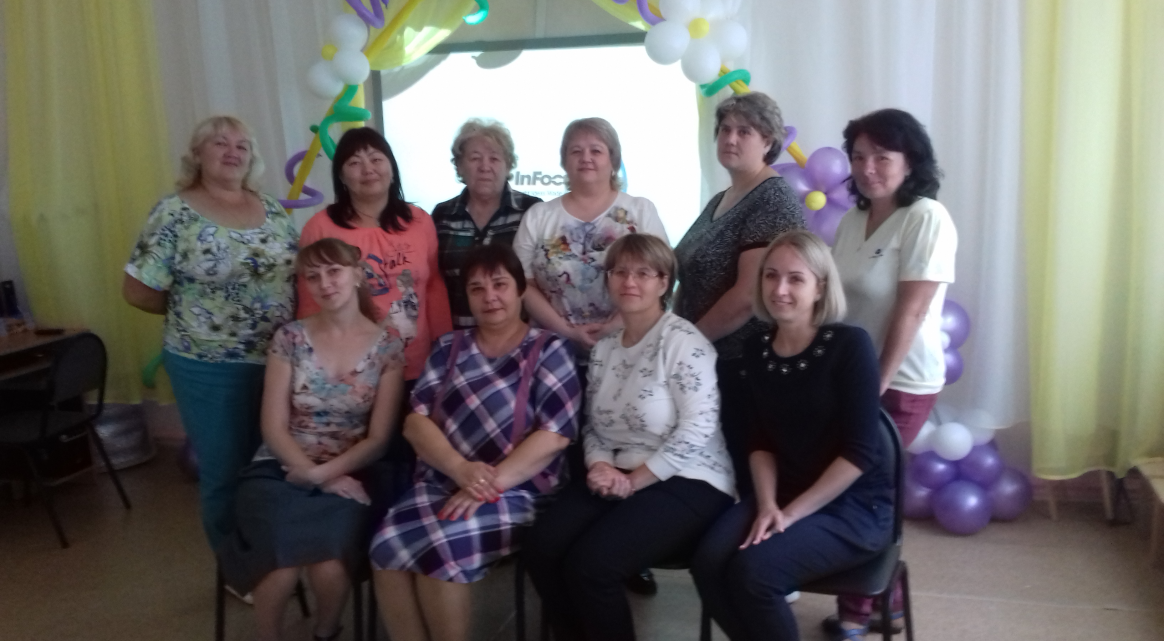 ЗАМЕСТИТЕЛЬ ЗАВЕДУЮЩЕГО
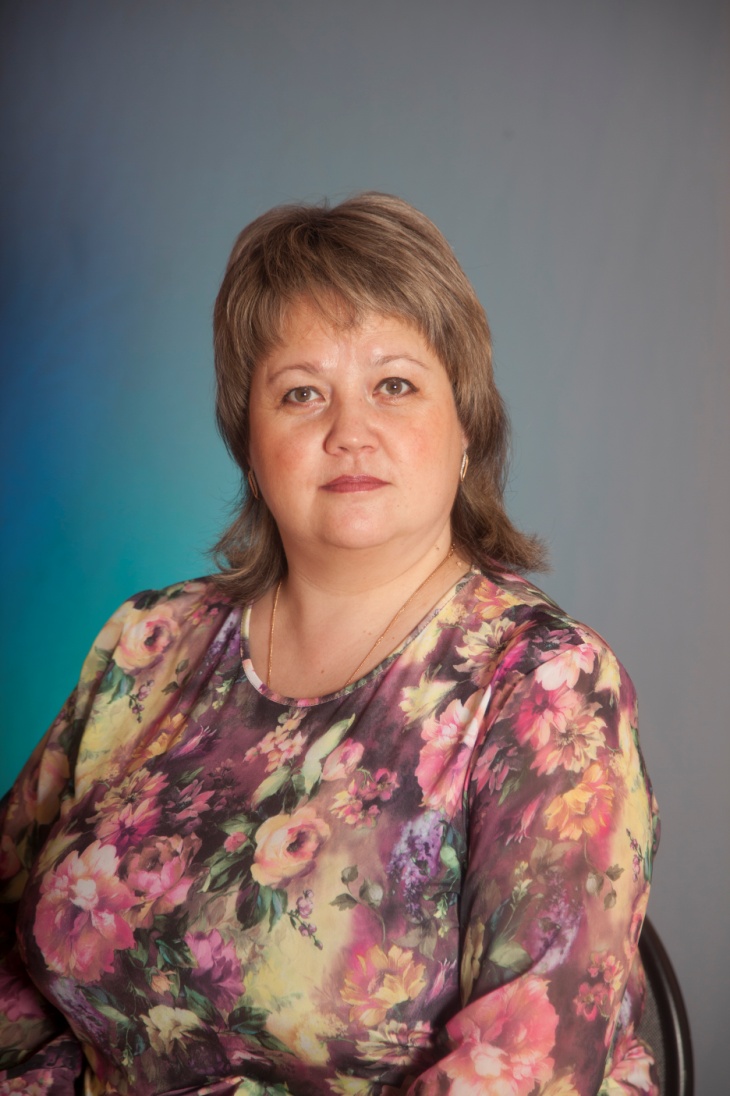 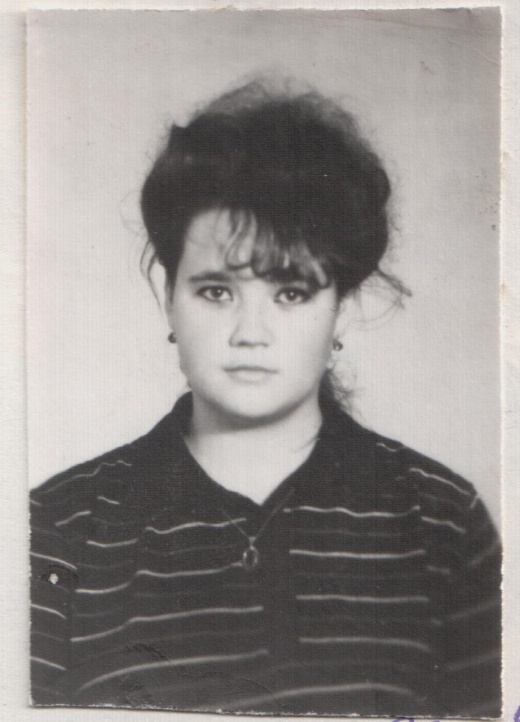 ШАМРИНСКАЯРегина АнатольевнаСтаж: 31 год
ЗАМЕСТИТЕЛЬ ЗАВЕДУЮЩЕЙ 
ПО АДМИНИСТРАТИВНО-ХОЗЯЙСТВЕННОЙ ЧАСТИ
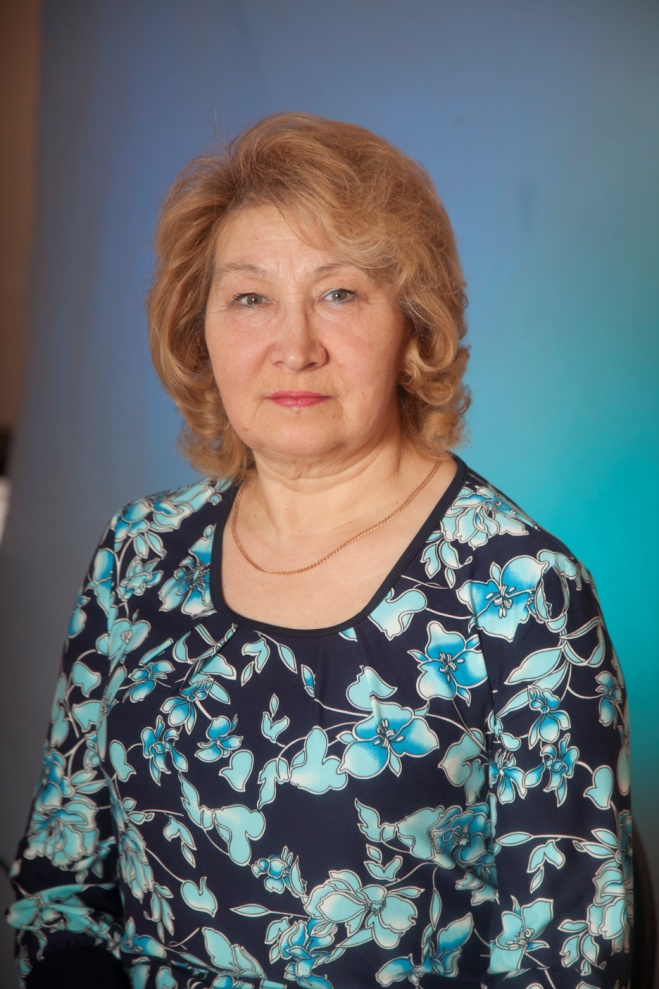 ИЛЬЯСОВАНурия Имамутдиновна
Стаж: 8 лет
ДЕЛОПРОИЗВОДИТЕЛЬ
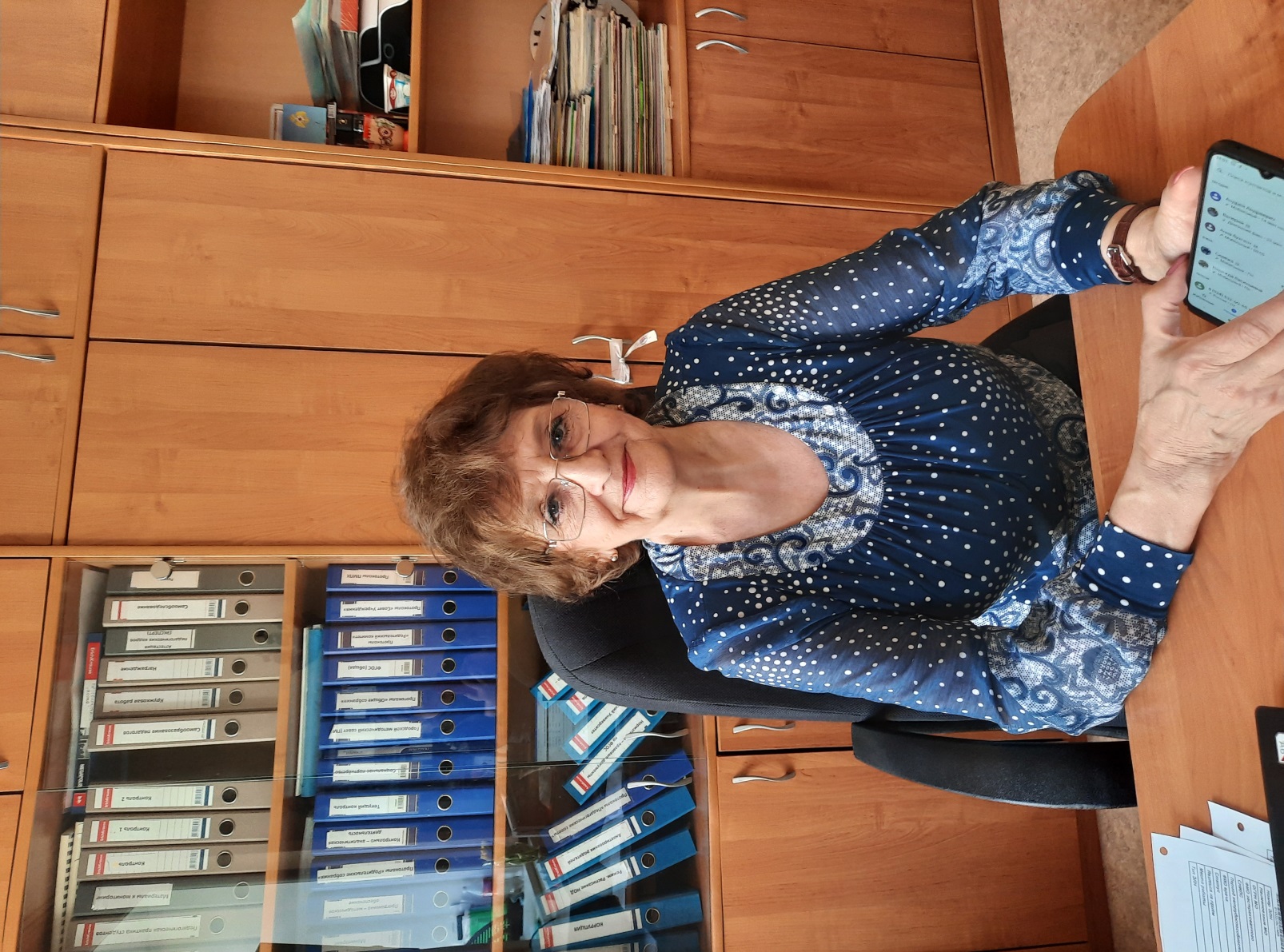 ПАПУЛОВАЛюдмила Ивановна
Стаж: 3 года
ВАХТЁР
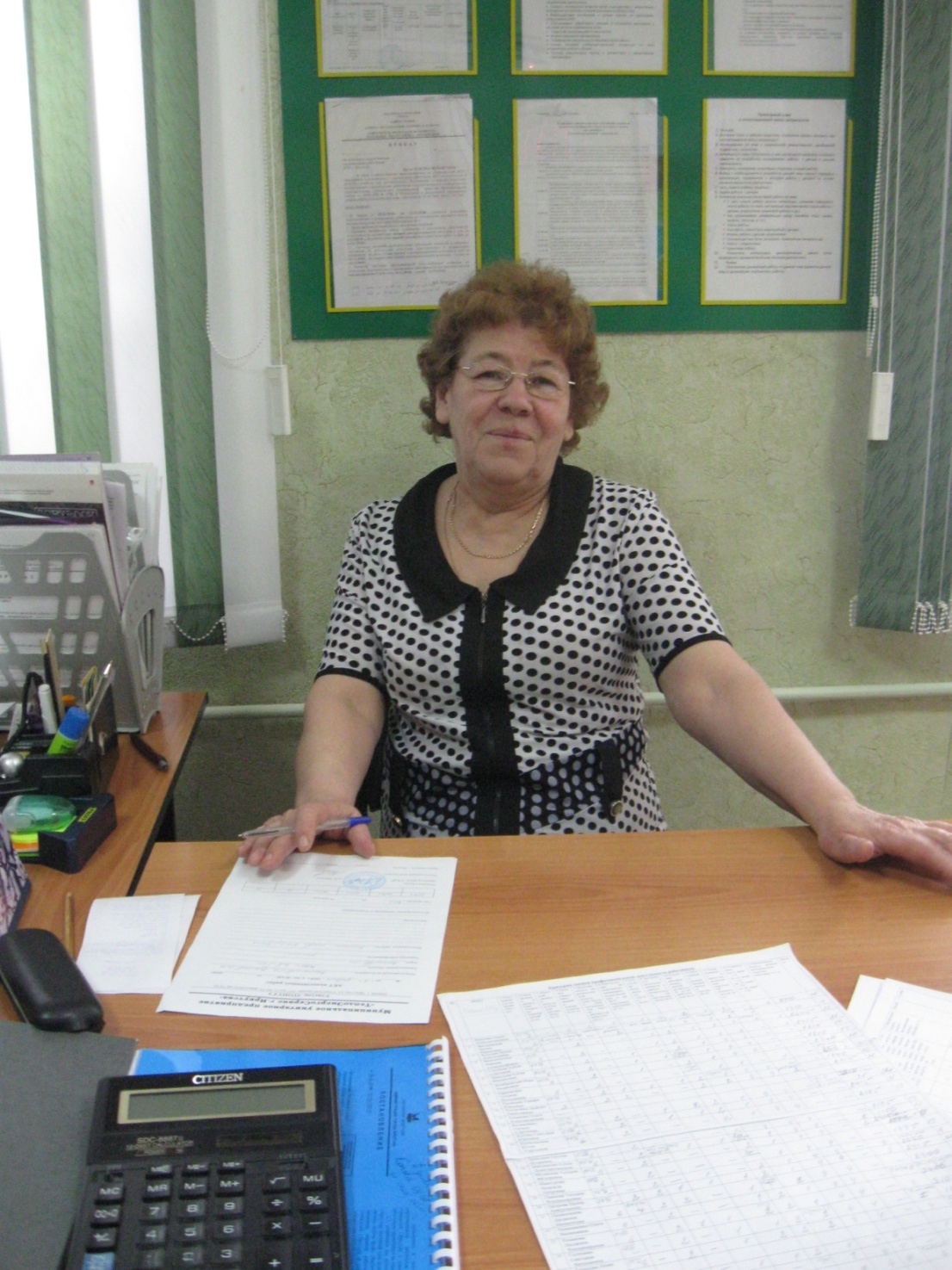 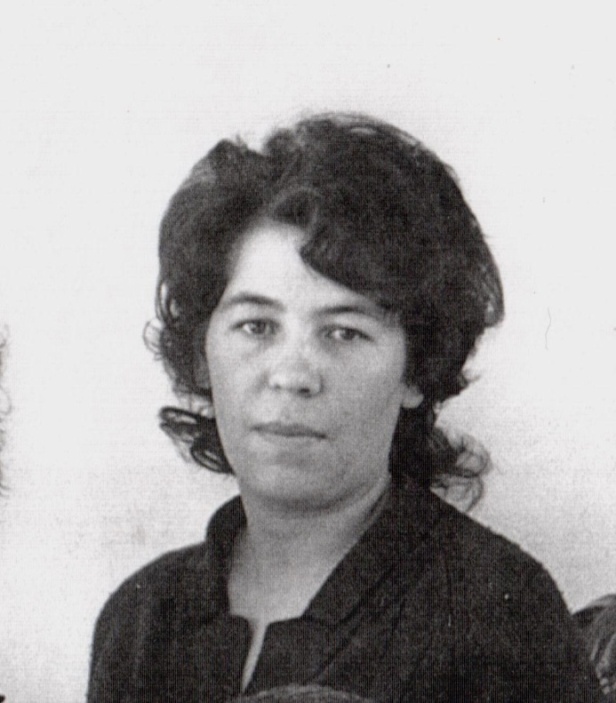 ЛАНДИНА
Надежда Васильевна
Стаж: 46 лет
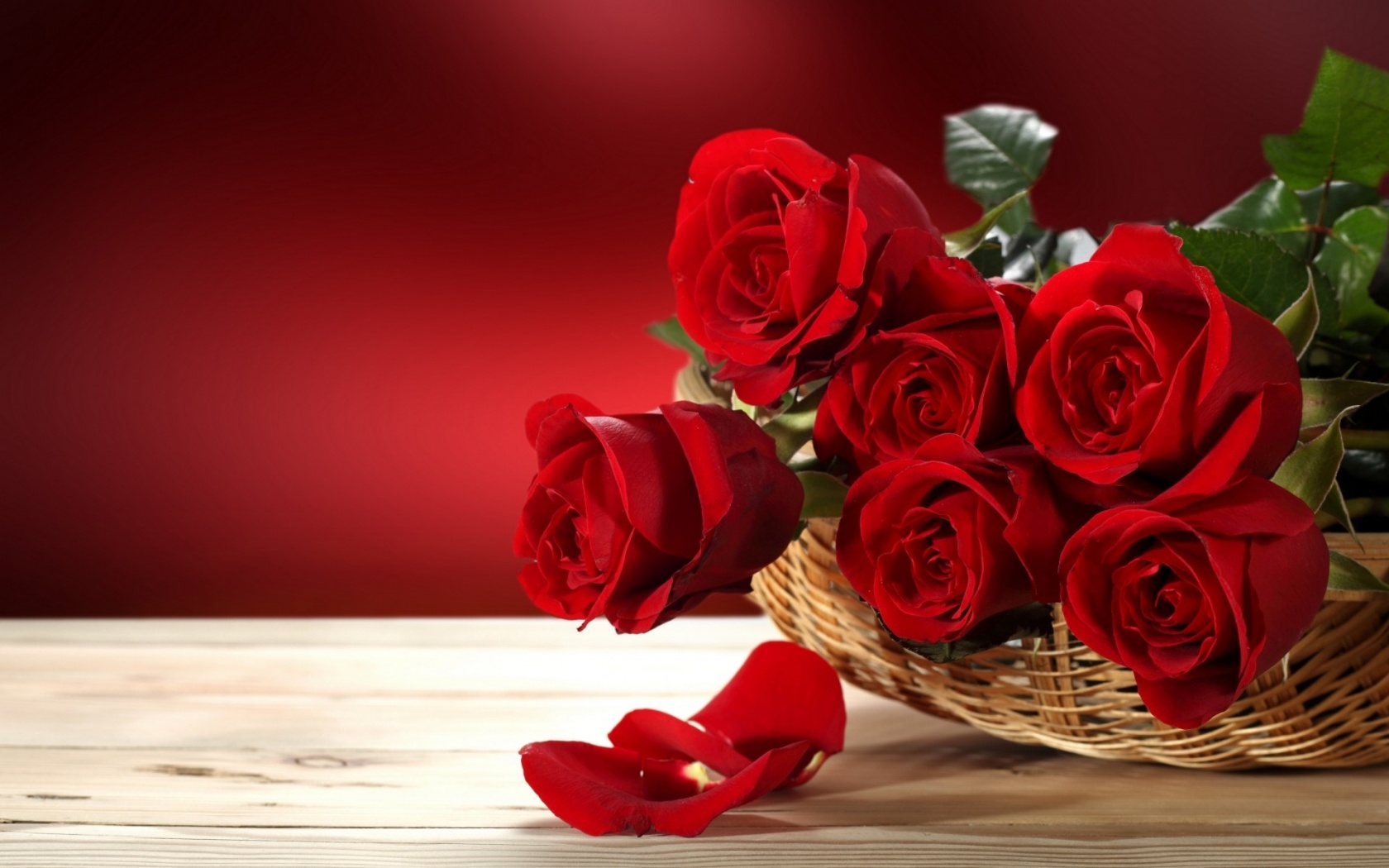 Спасибо, наши дорогиеЗа Ваши силы и Ваш труд.Мы никогда Вас не забудем,Ведь путь Ваш сложен был и крут.Благодарим Вас за заботу,За блеск и ласку Ваших глаз,Нелёгкую Вашу работуПоклон земной Вам всем от нас!
НАШИ ВЕТЕРАНЫ
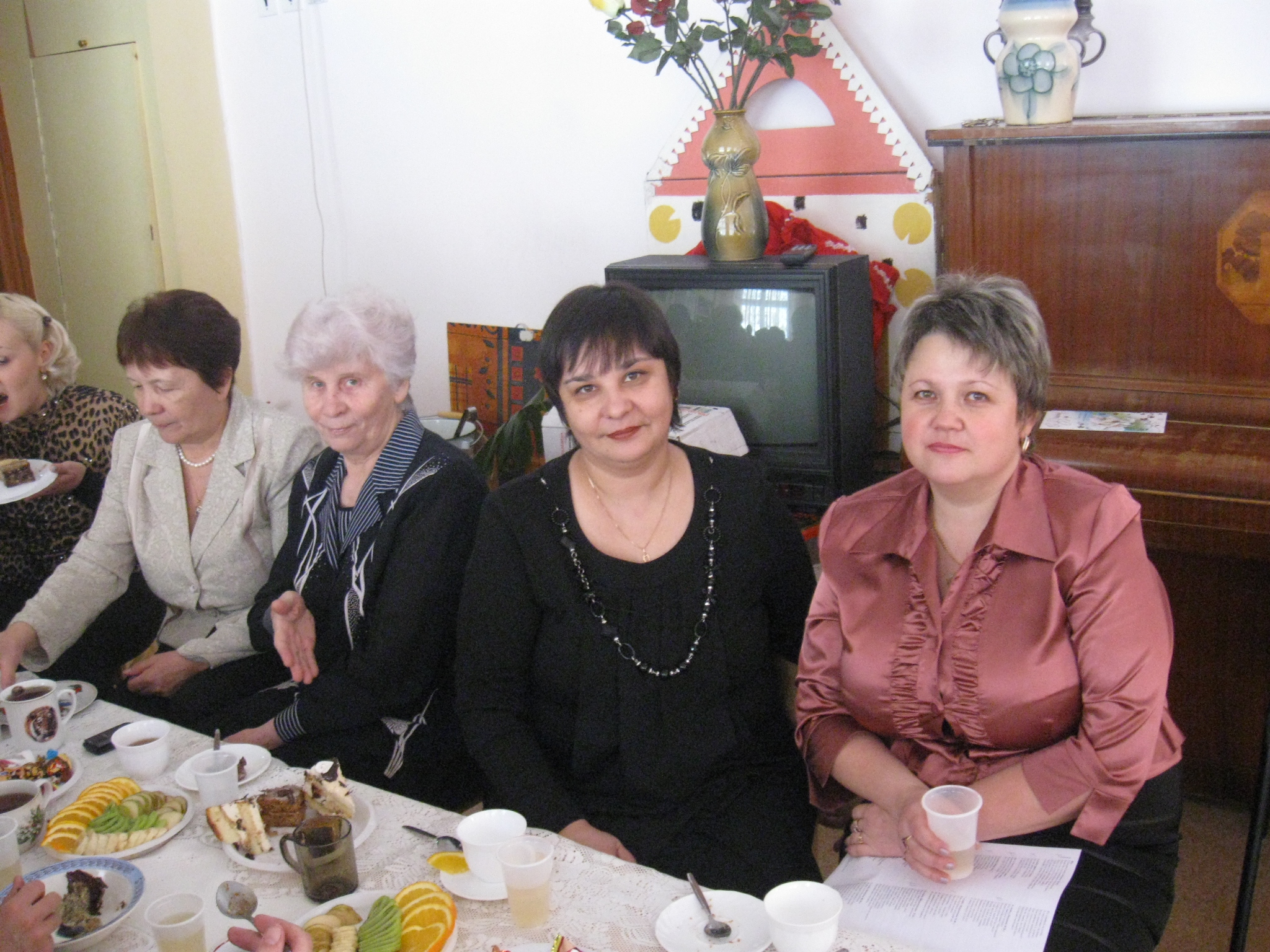 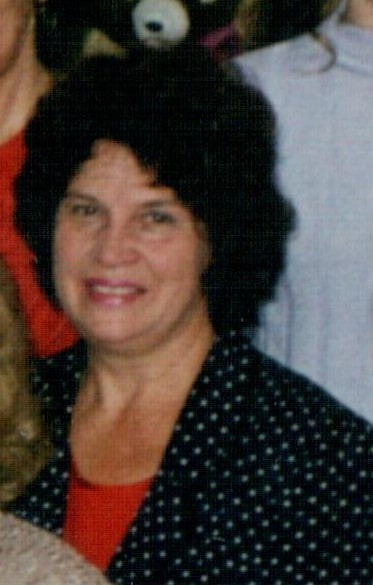 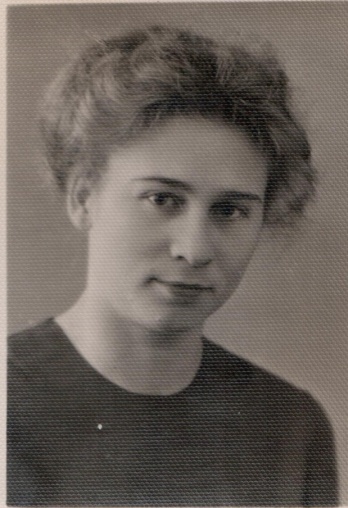 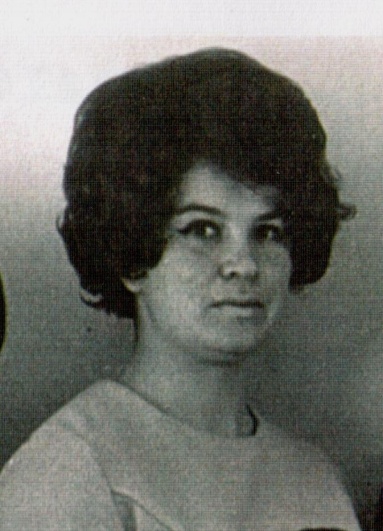 КАРАМЗИНА
Валентина Фёдоровна
медицинская сестра
Стаж: 45 лет
ИЛЬИНА
Эльза Михайловна
музыкальный руководитель
Стаж: 39 лет
НАШИ ВЕТЕРАНЫ
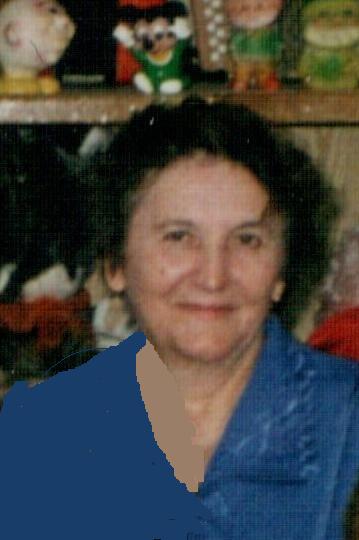 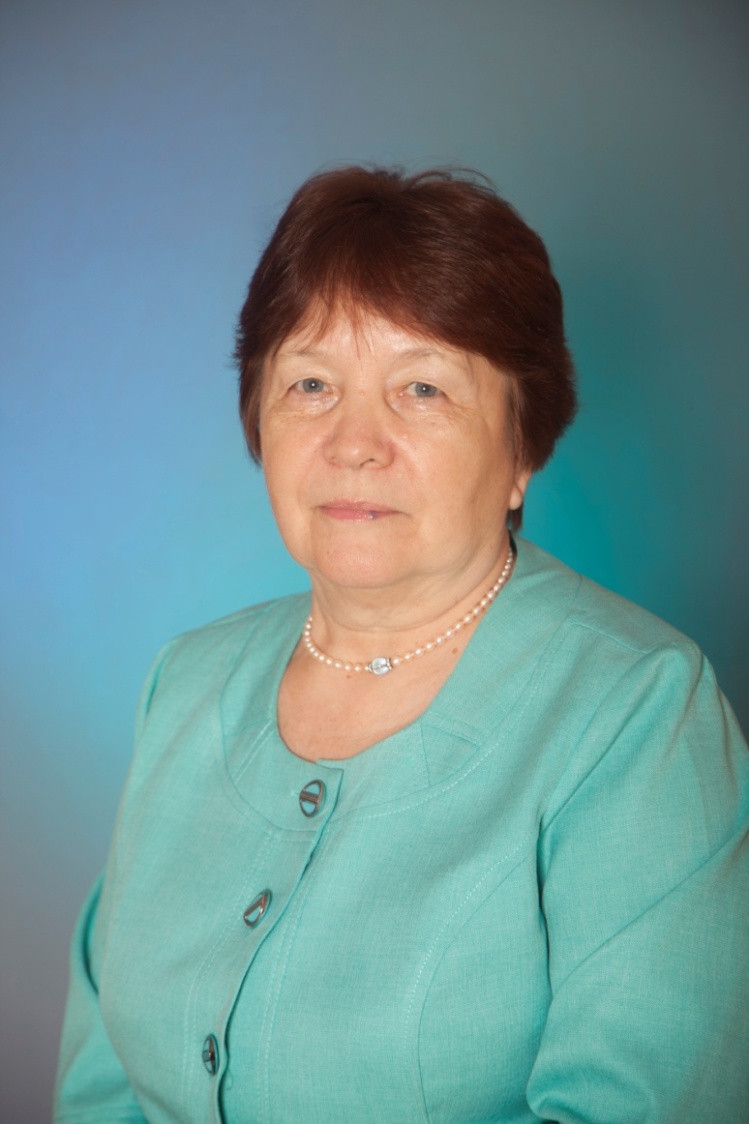 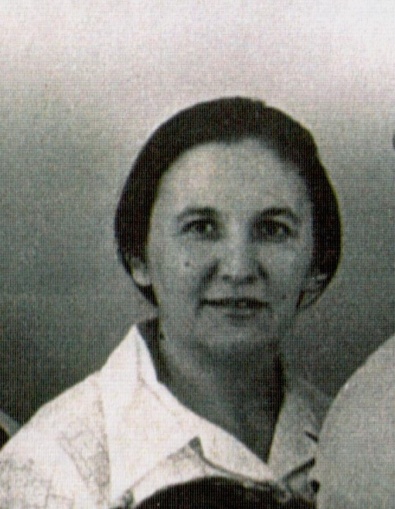 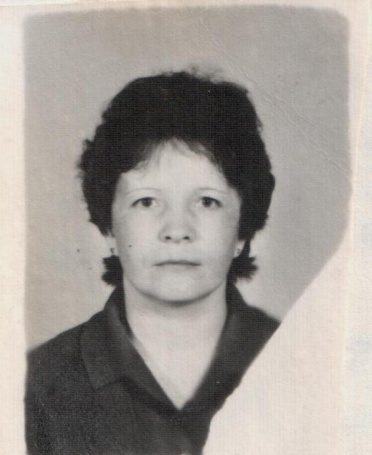 СТЕЛЬКИНА
Евгения Фёдоровна
воспитатель
Стаж: 30 лет
КАЗАНИНА 
Тамара Юрьевна
воспитатель
Стаж: 34 года
НАШИ ВЕТЕРАНЫ
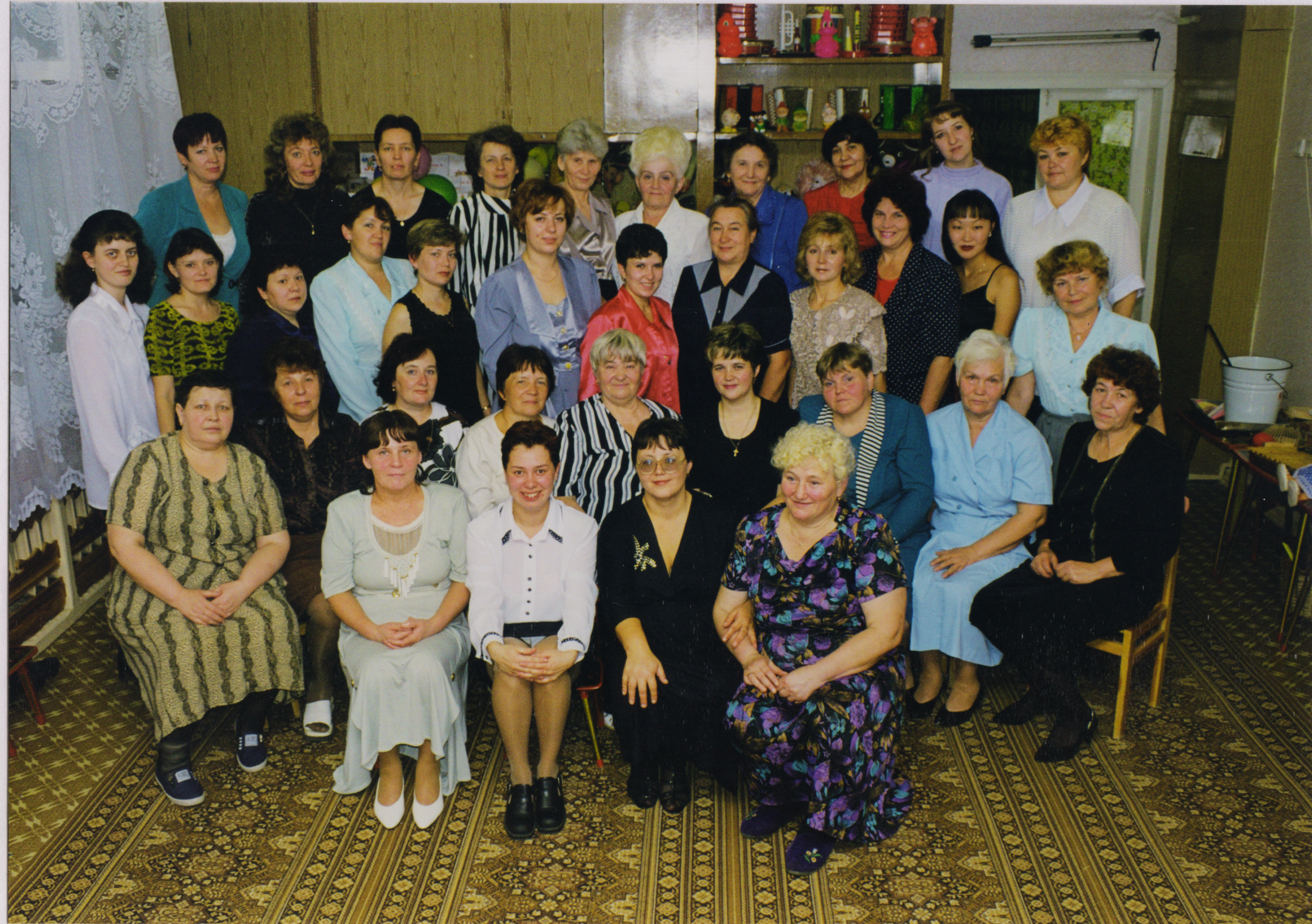 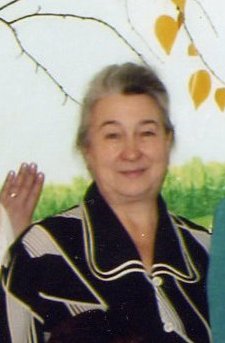 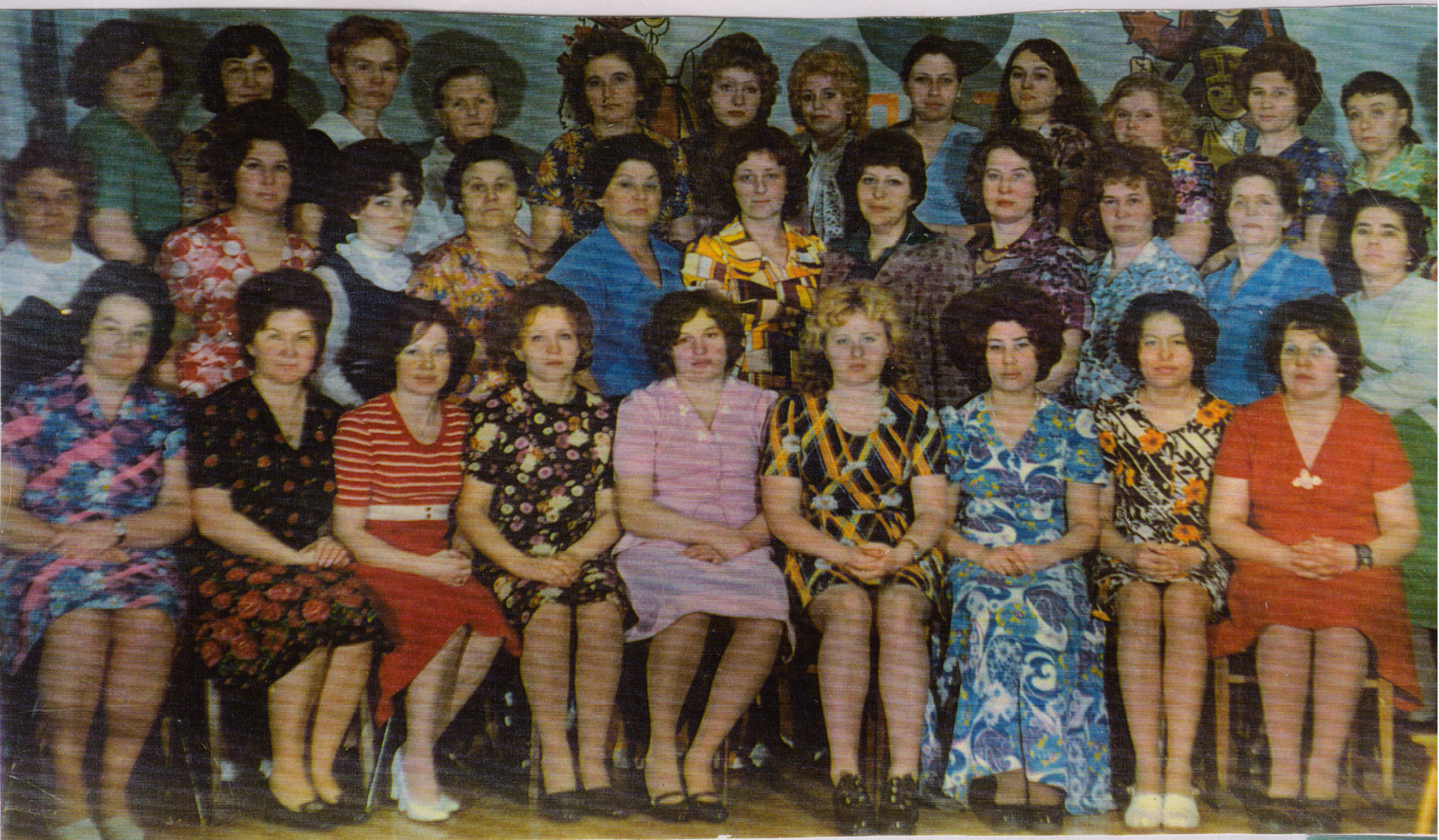 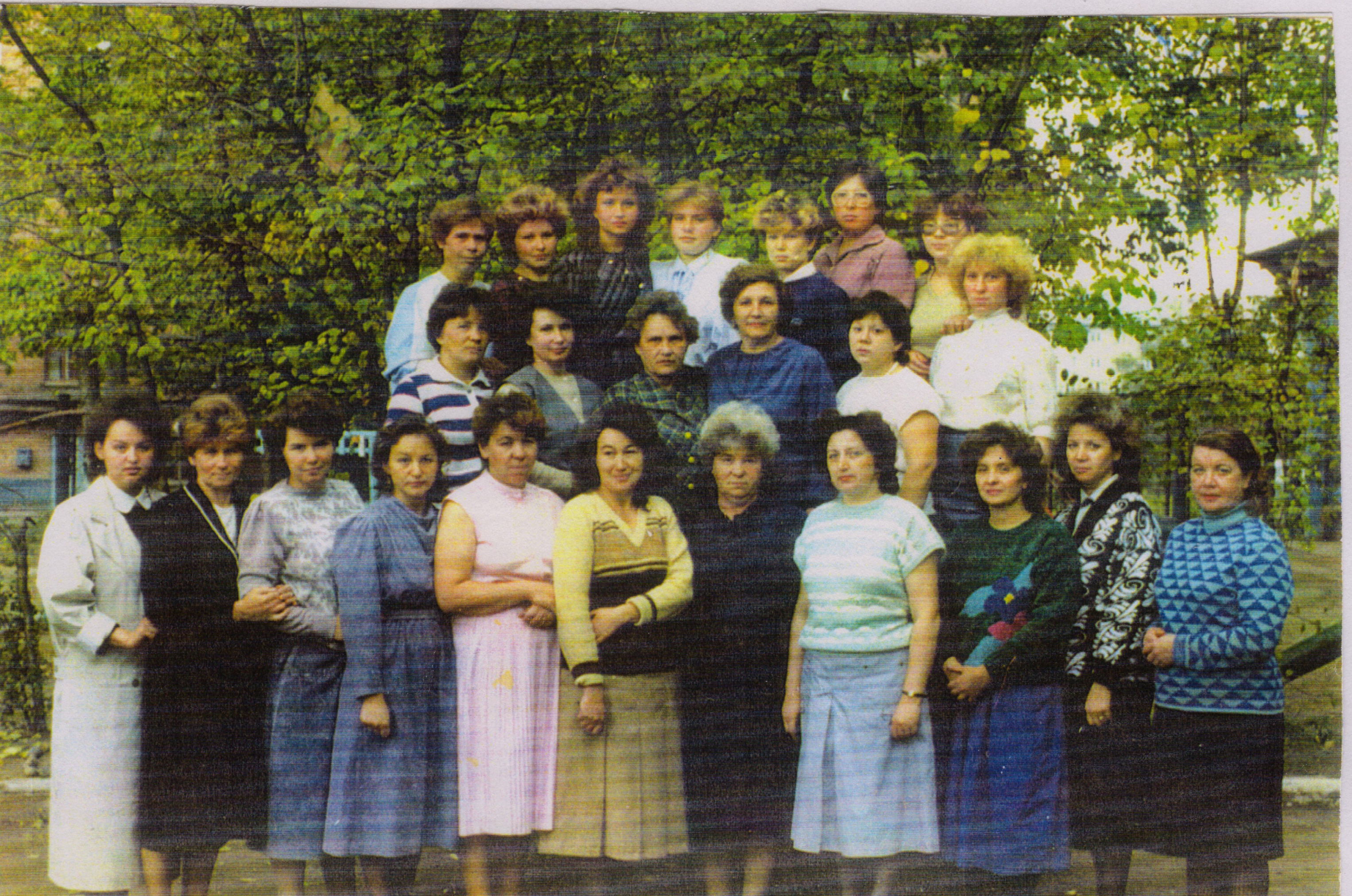 ГРАЧЁВА
Лилия Ивановна
помощник воспитателя,
кухонный работник
Стаж: 25 лет
ШАХОВА
Лидия Андреевна
учитель-дефектолог
Стаж: 23 года
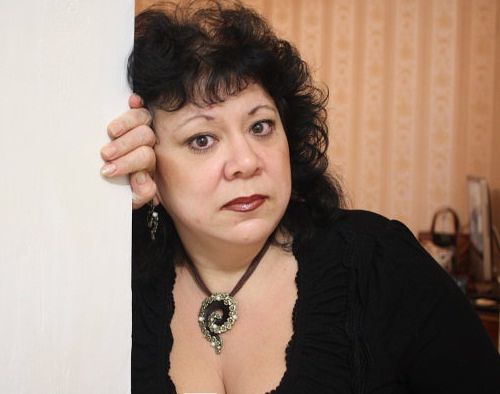 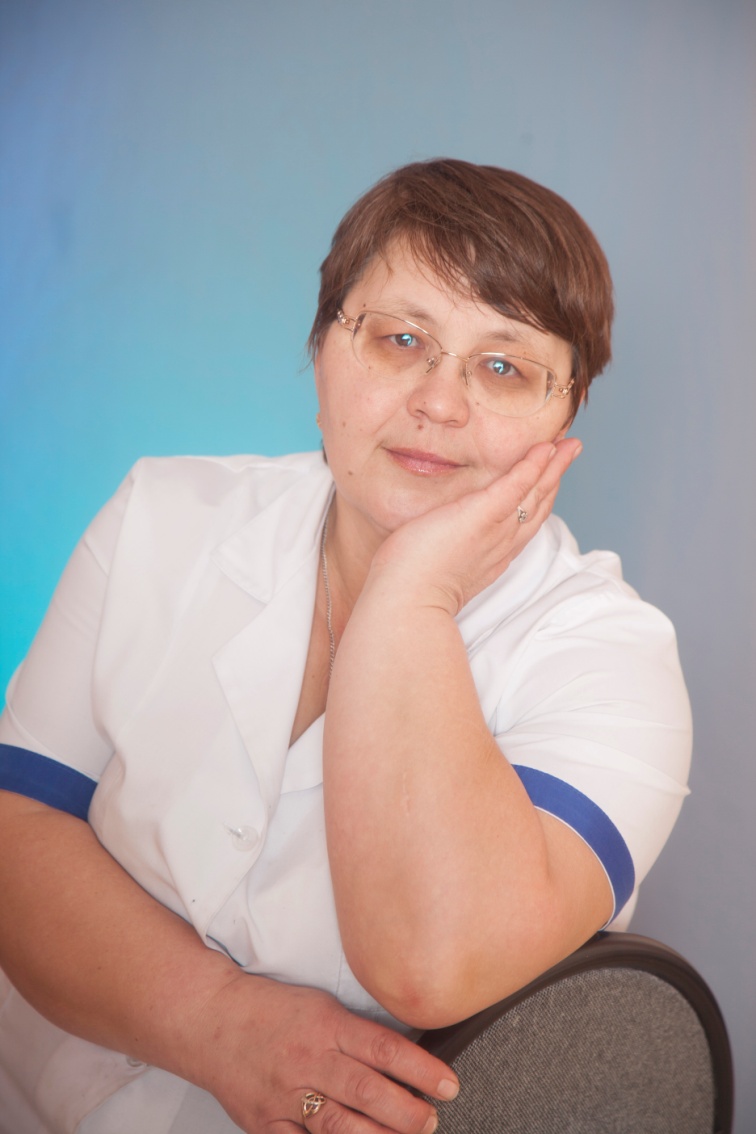 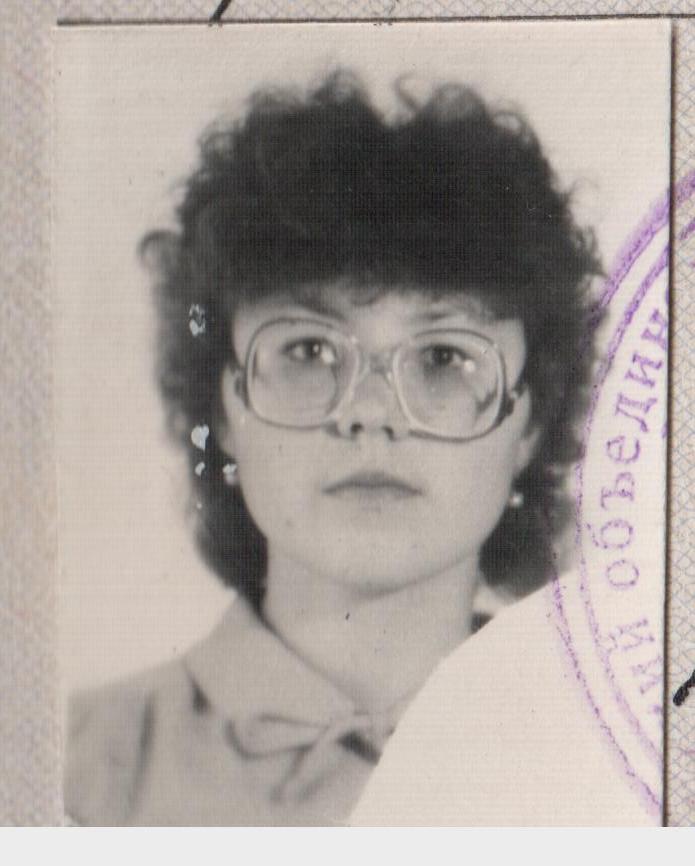 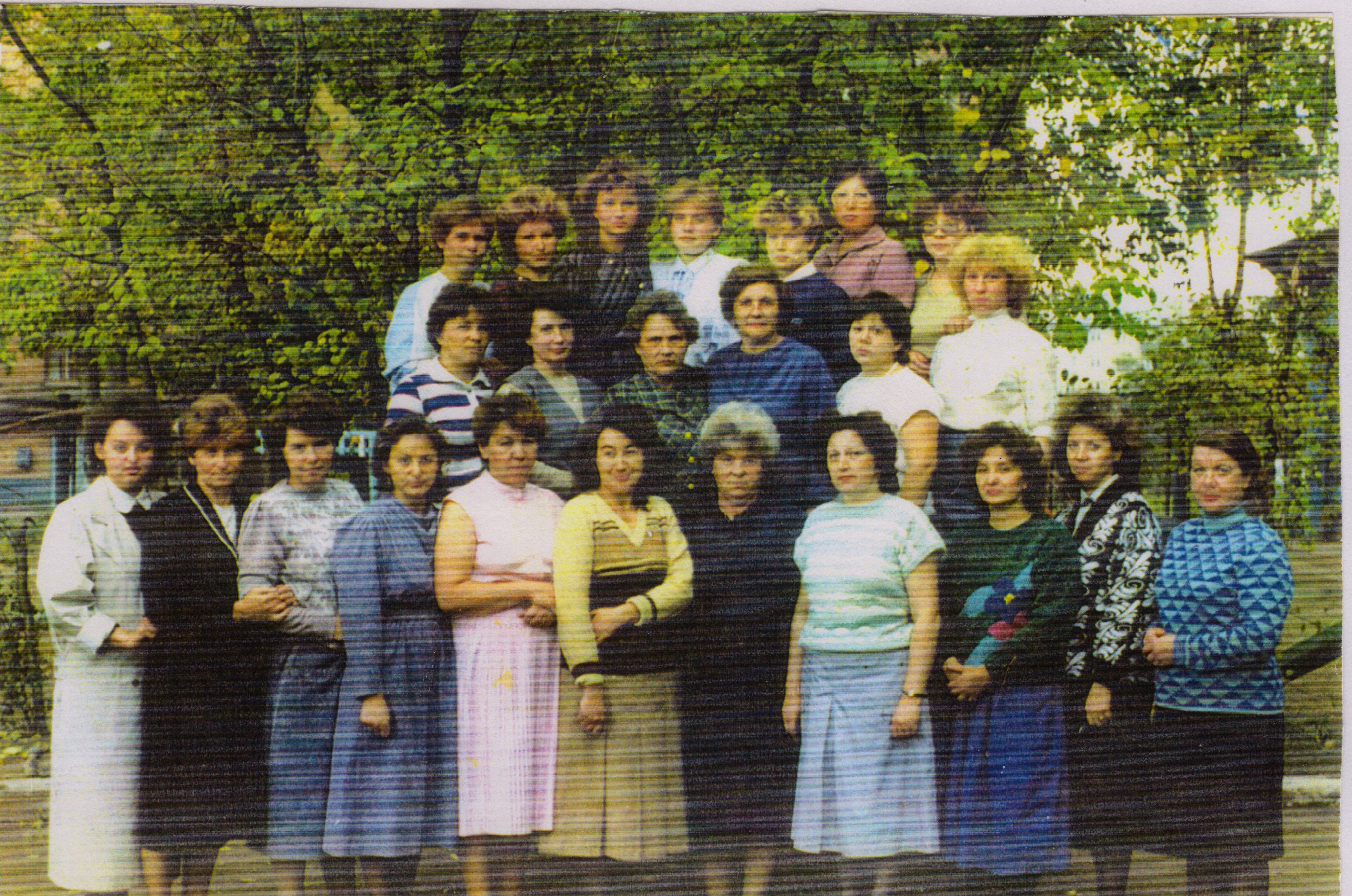 ВАСИЛЕВСКАЯИрина Борисовнамедицинская сестраСтаж: 24 года
ЛУГОВСКАЯ
Ольга Анатольевна
воспитатель
Стаж: 21 год
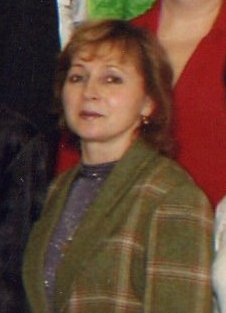 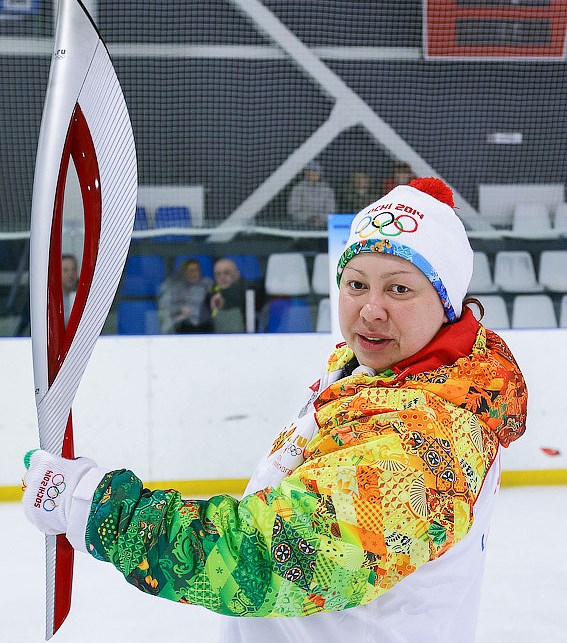 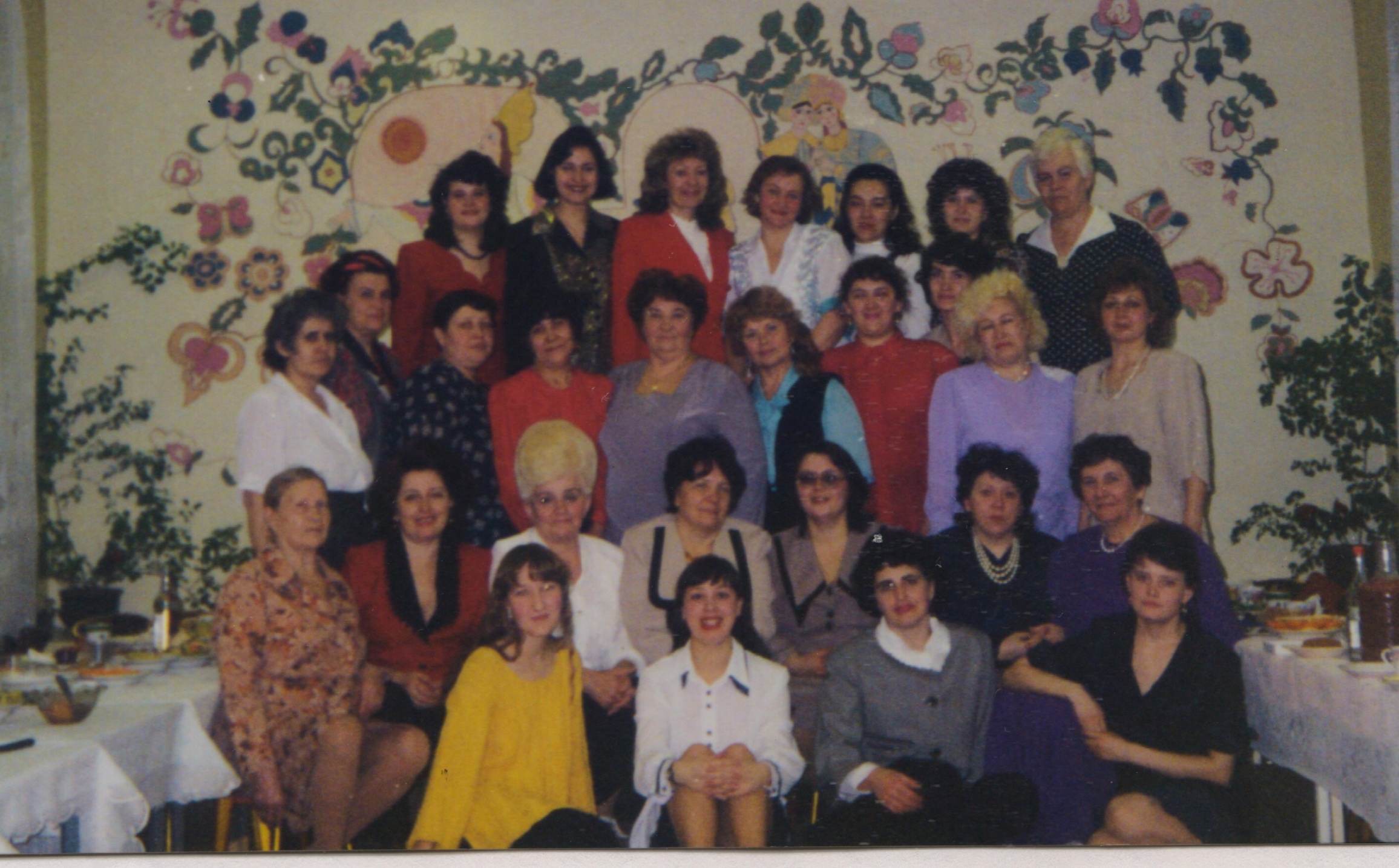 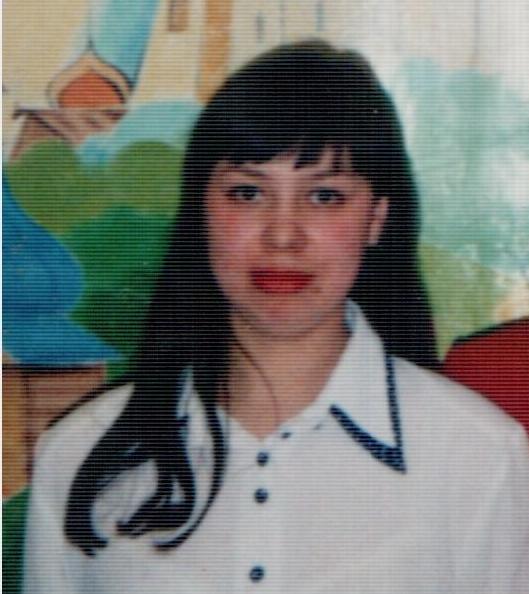 ТРЕТЬЯКОВАИрина Владимировнаинструктор по ФИЗОСтаж: 16 лет
МИХАЛЁВА
Людмила Олеговна
Учитель-дефектолог
Стаж: 16 лет
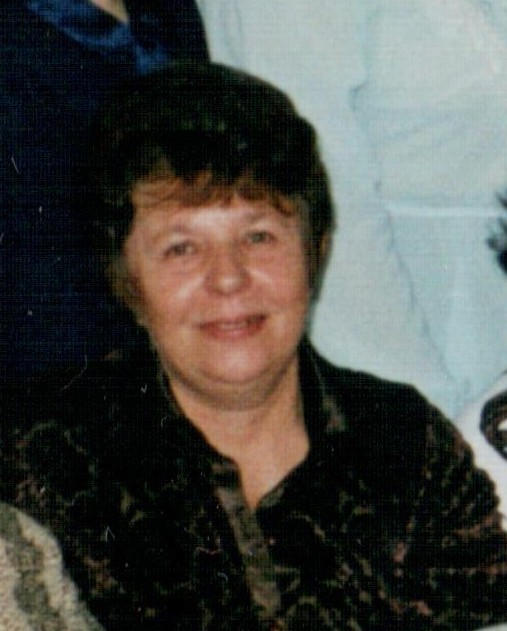 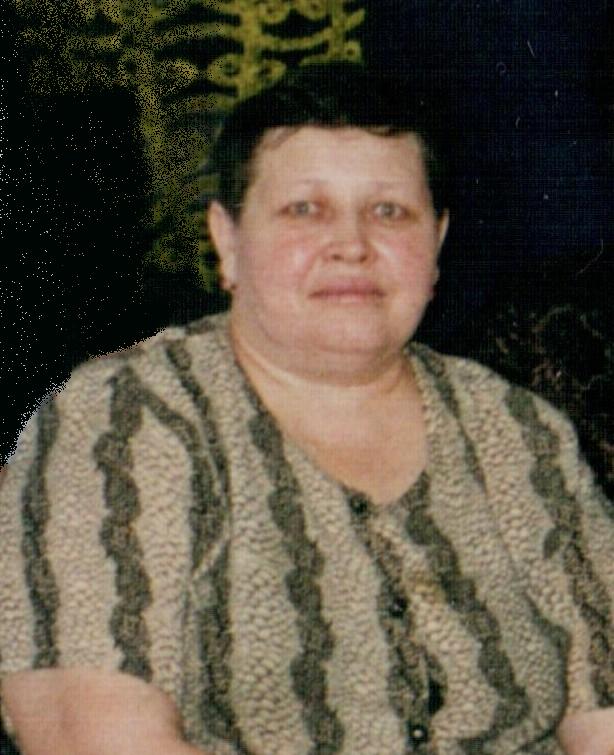 ДУДНИК
Татьяна Михайловна
повар
Стаж: 13 лет
КАЗАКОВА
Лидия Дмитриевна
повар
Стаж: 14 лет
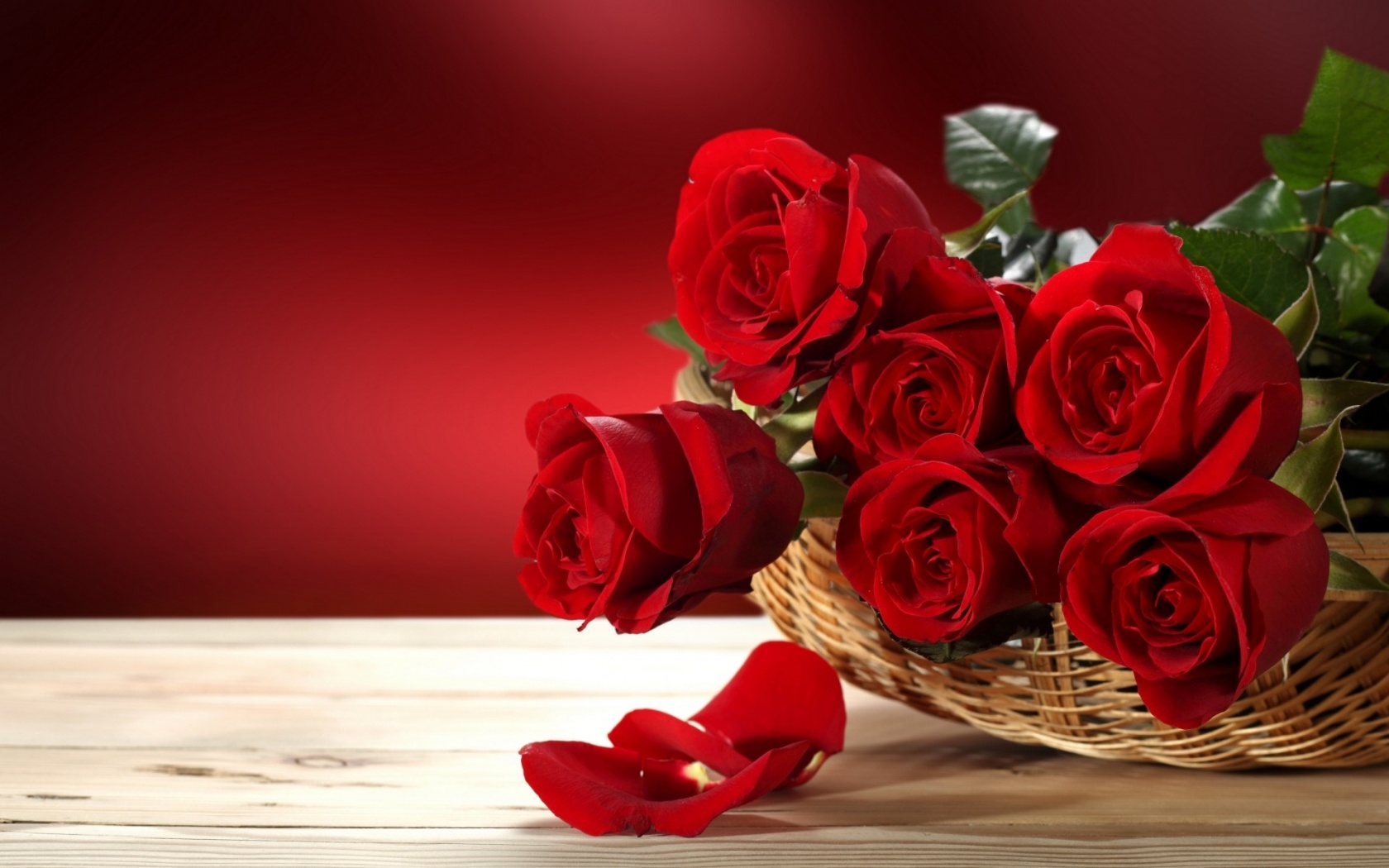 Спасибо, наши дорогиеЗа Ваши силы и Ваш труд.Мы никогда Вас не забудем,Ведь путь Ваш сложен был и крут.Благодарим Вас за заботу,За блеск и ласку Ваших глаз,Нелёгкую Вашу работуПоклон земной Вам всем от нас!
МУЗЫКАЛЬНЫЙ РУКОВОДИТЕЛЬ
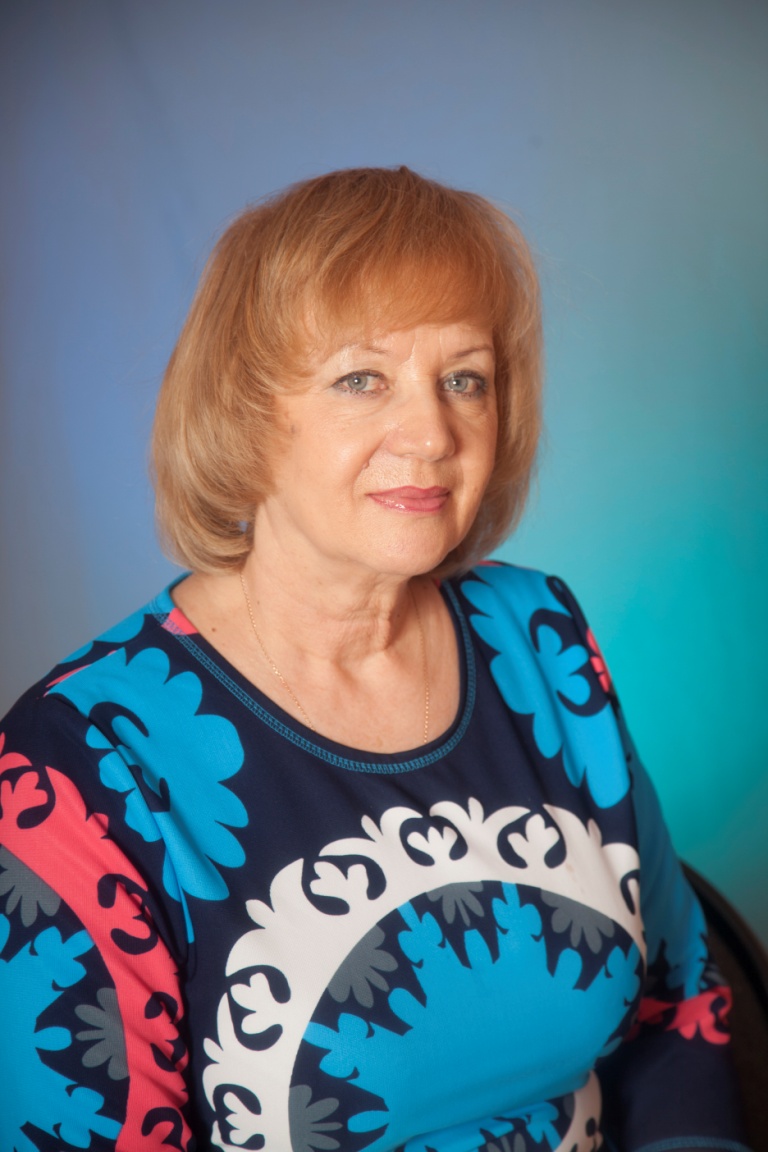 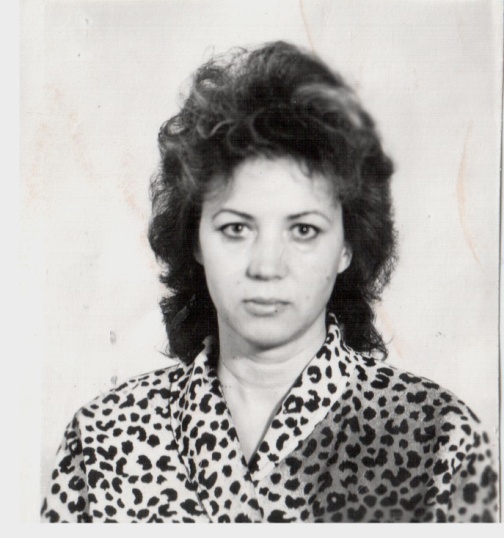 КОСТЕНЁВА  
Любовь Николаевна
Стаж: 37 лет
УЧИТЕЛЯ-ДЕФЕКТОЛОГИ
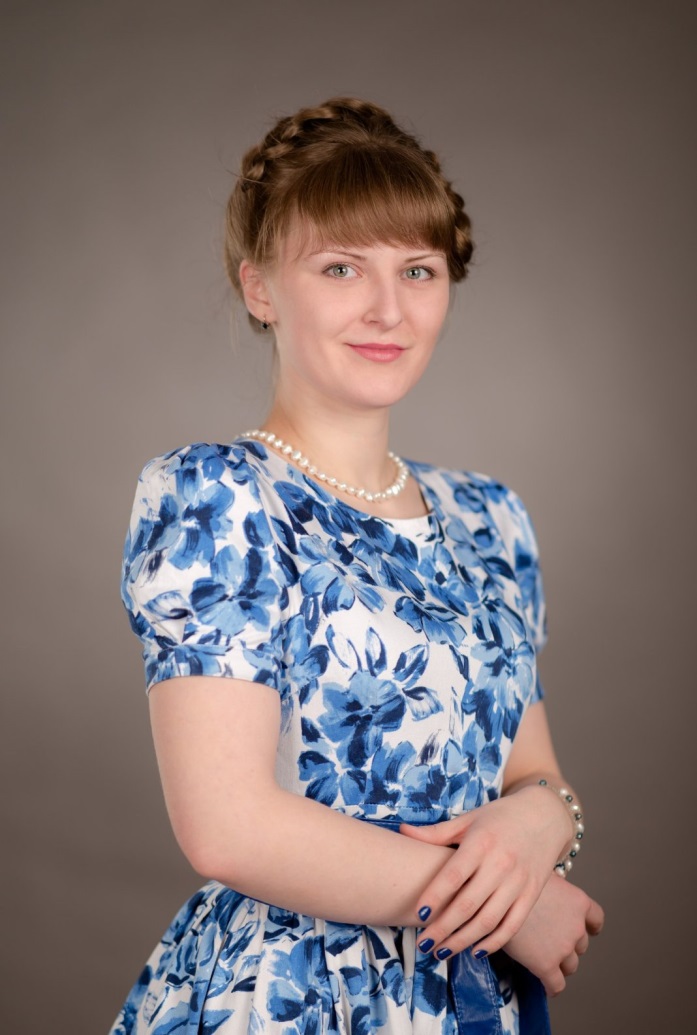 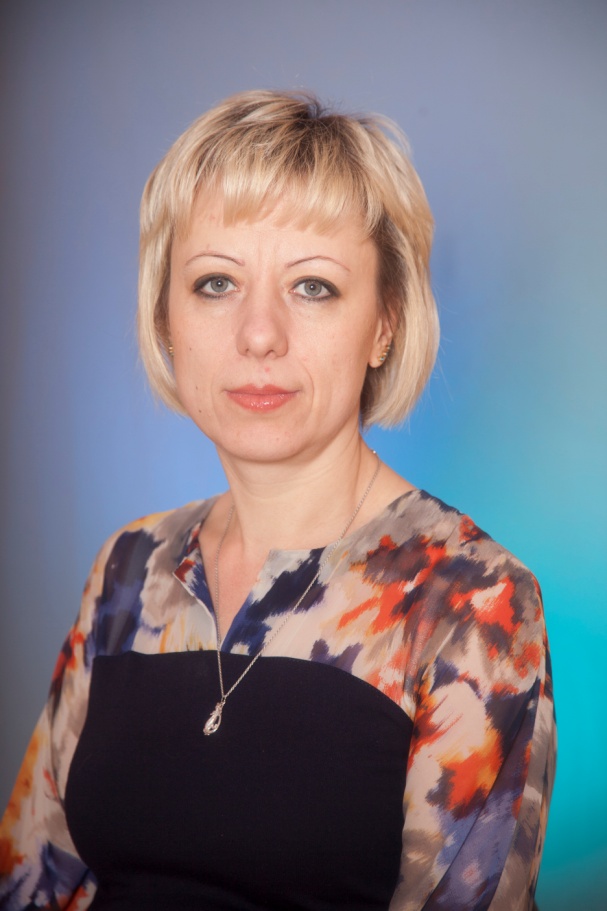 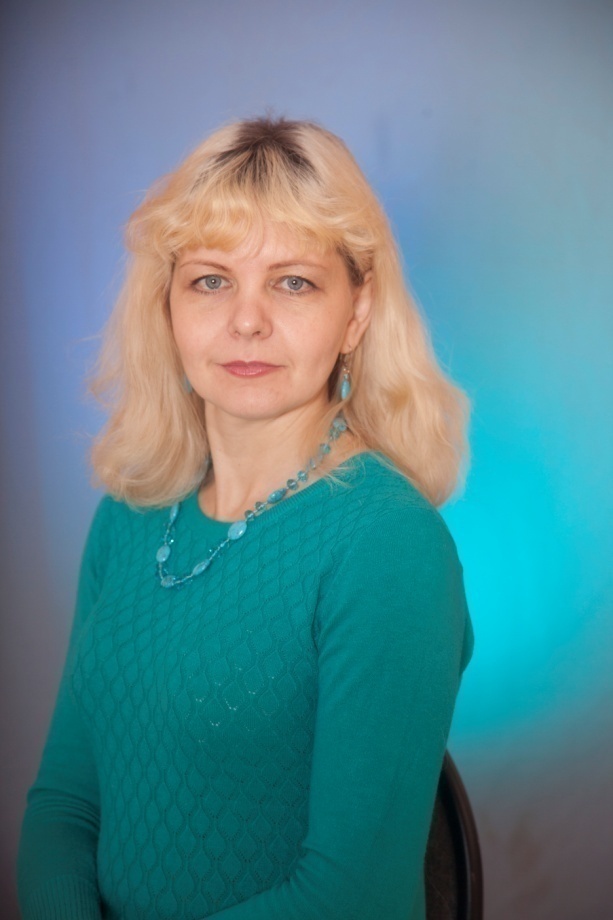 МАКАГОН 
Евгения Сергеевна 
Стаж:19 лет
ДЕМБОВСКАЯ Екатерина Николаевна
Стаж: 2 года
ЧЕРНИГОВА Екатерина Ивановна
Стаж: 14 лет
УЧИТЕЛЯ-ЛОГОПЕДЫ
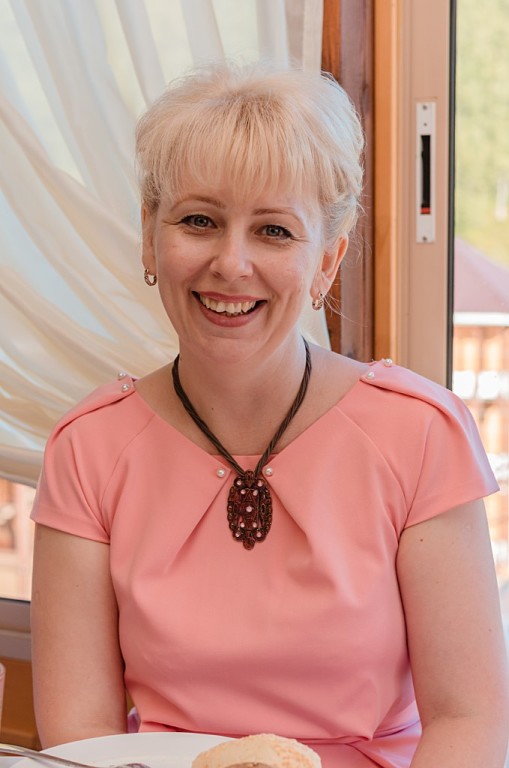 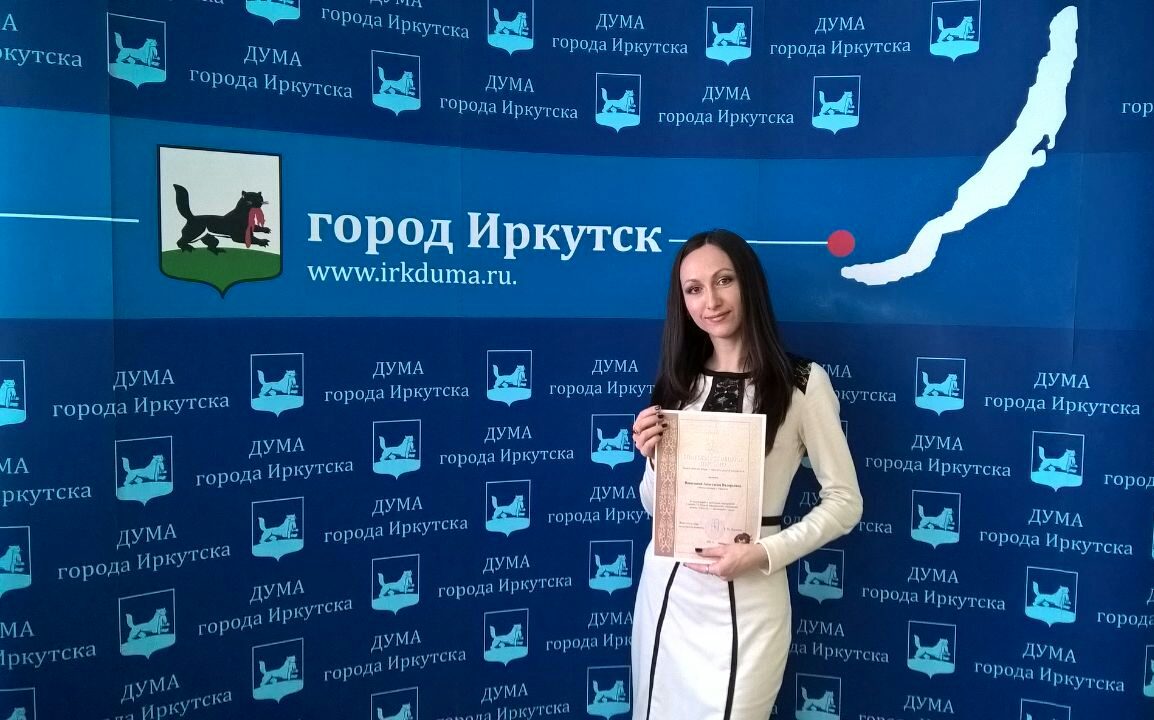 КРИВОШЕИНА
Юлия Сергеевна
Стаж: 13 лет
ВАВИЛОВА
Анастасия Валерьевна
Стаж: 2 года
ПЕДАГОГ - ПСИХОЛОГ
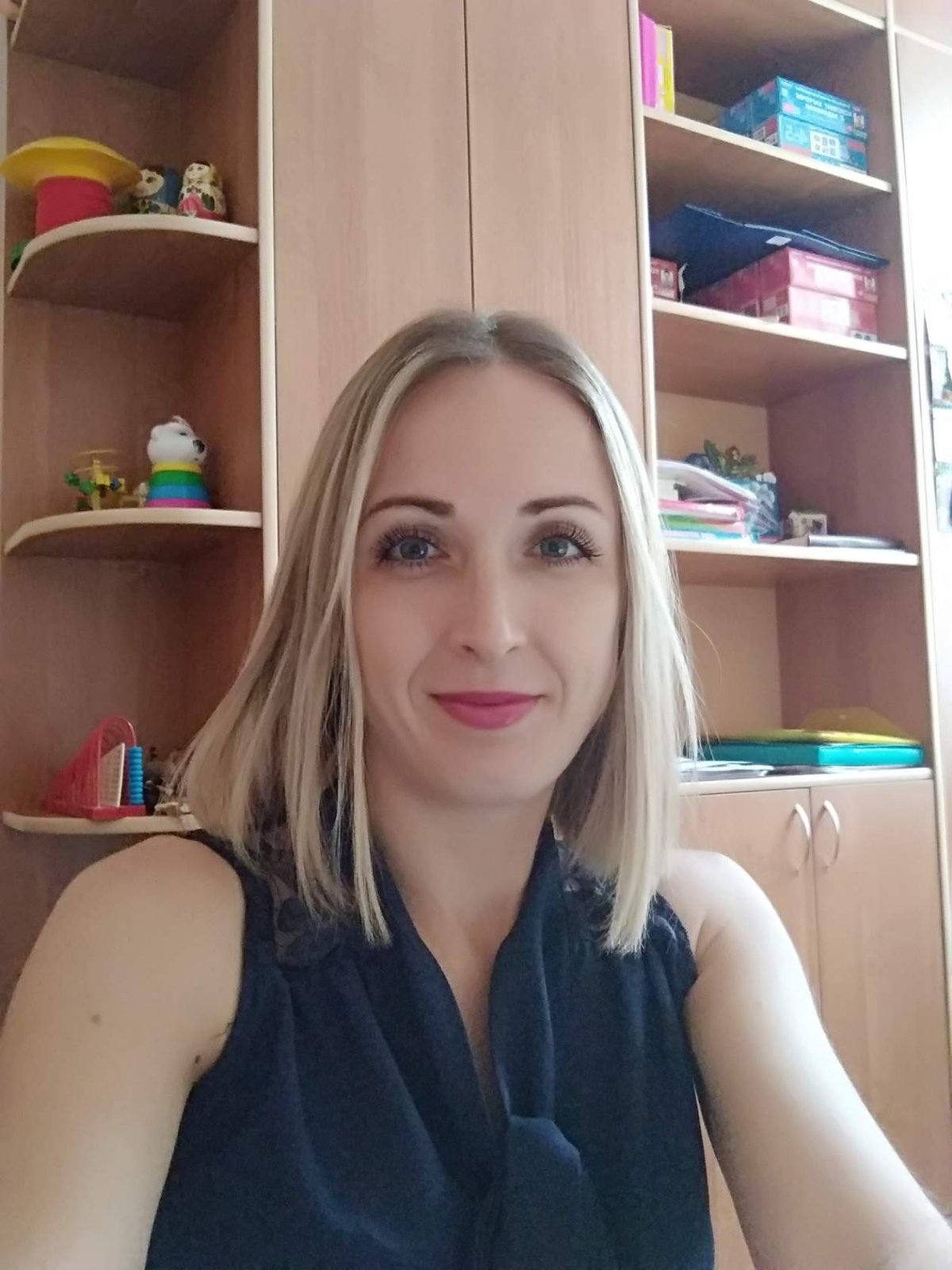 ДУБОДЕЛОВА
Анастасия Геннадьевна
Стаж: 2 года
[Speaker Notes: ;]
ИНСТРУКТОР ПО ФИЗИЧЕСКОЙ КУЛЬТУРЫ
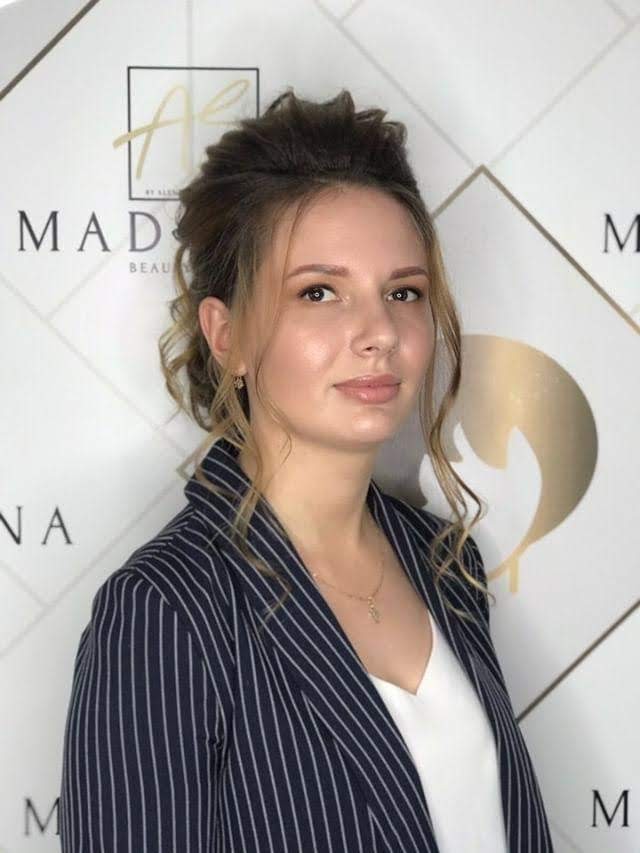 ШУТИЛОВА
Анастасия Валерьевна
Стаж: 1 год
[Speaker Notes: ;]
ВОСПИТАТЕЛИ более 30 лет педагогического стажа
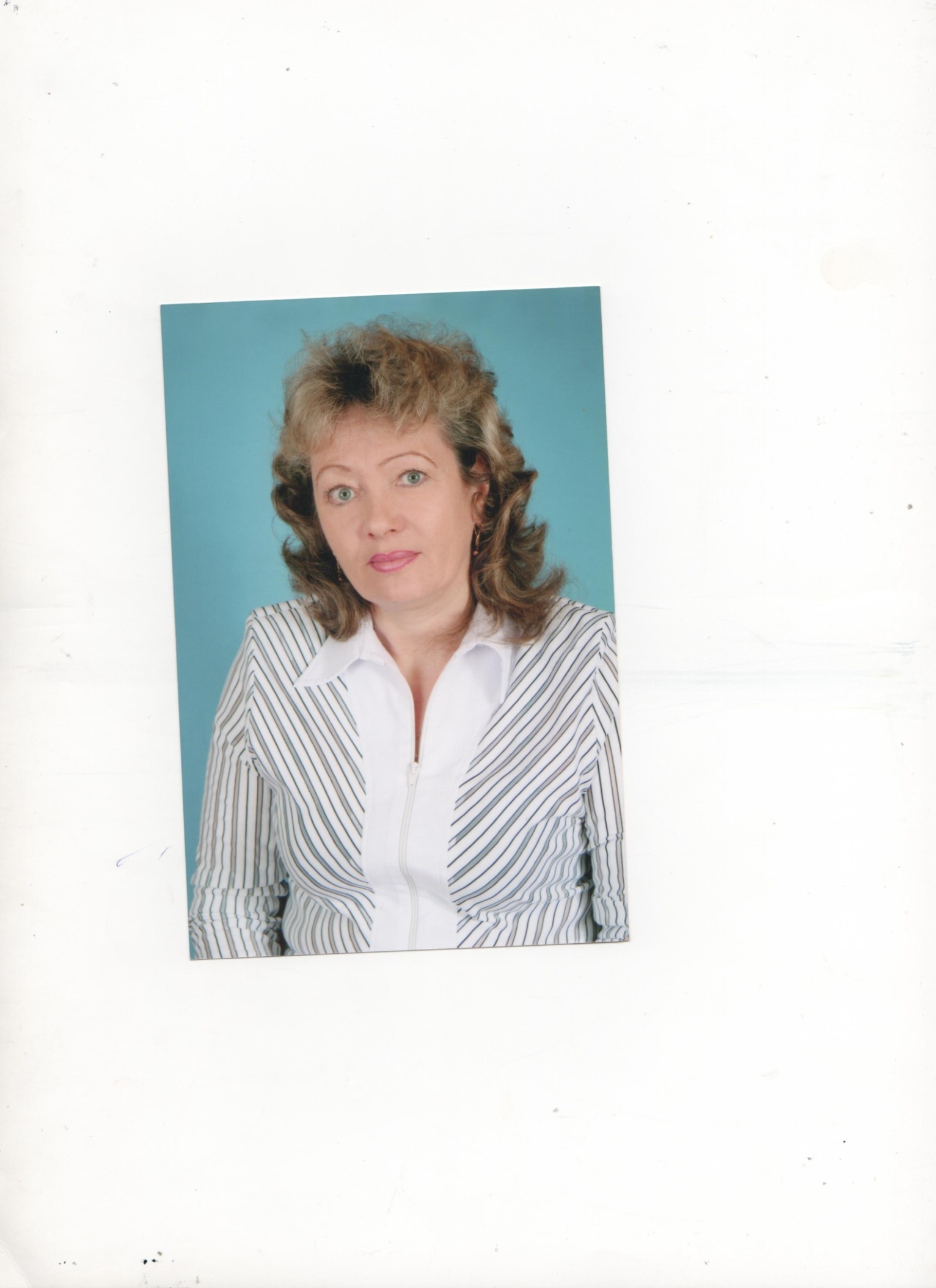 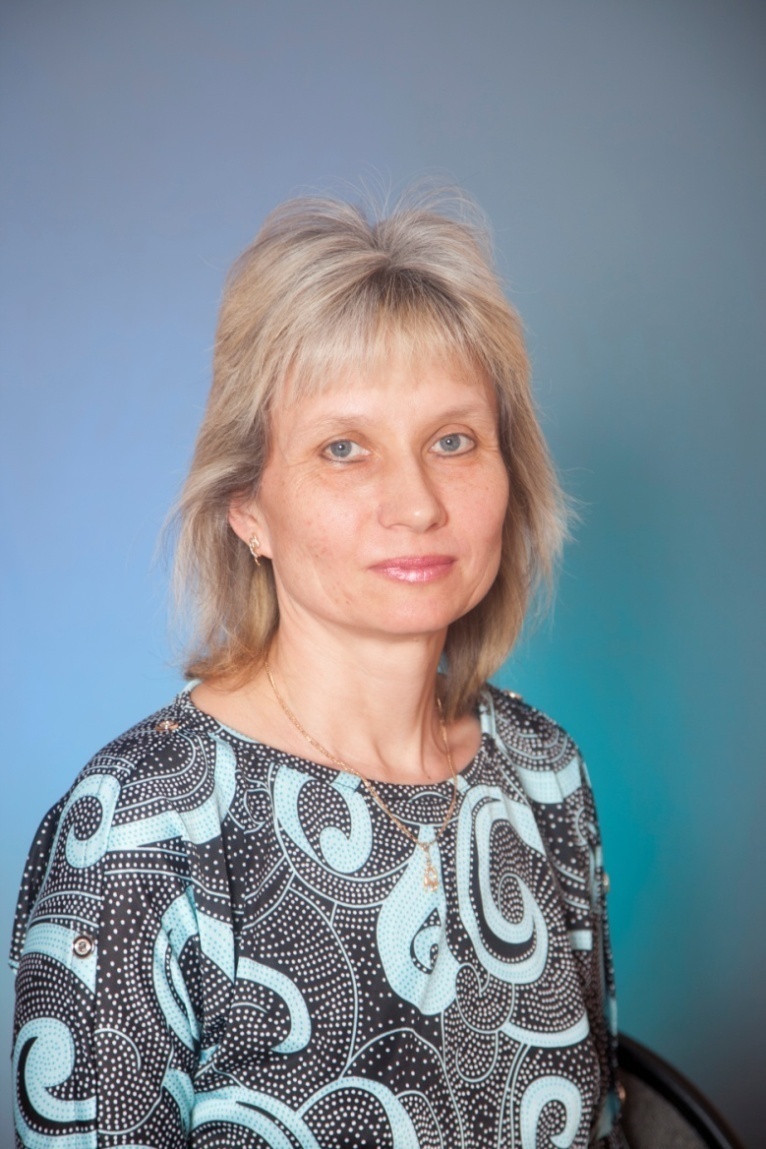 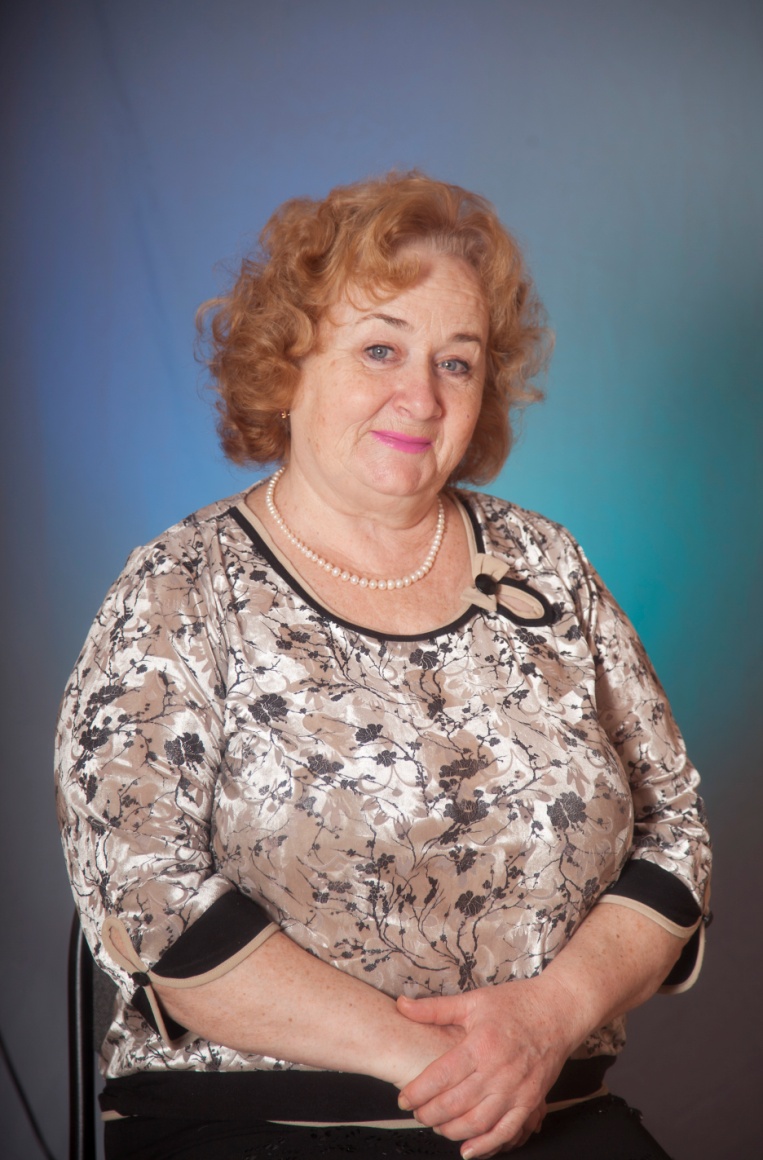 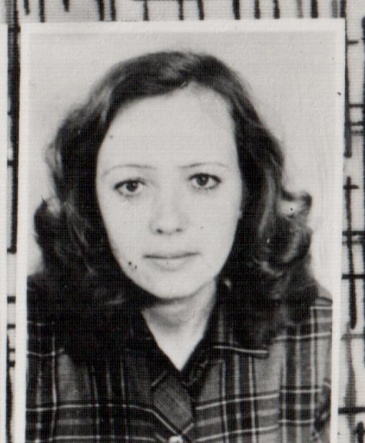 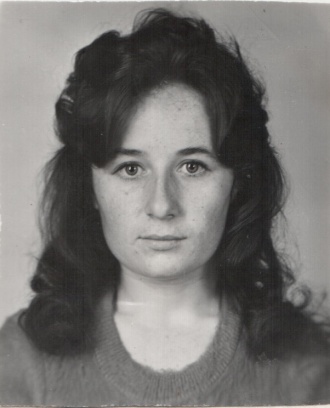 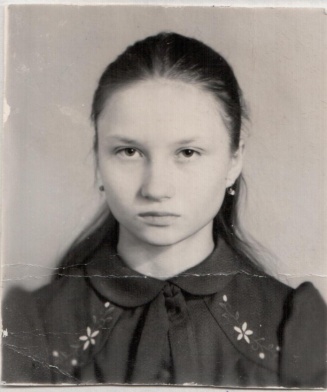 РОЗАНОВА 
Людмила Владимировна
Стаж: 35 лет
БУШУЕВА 
Ольга Константиновна
Стаж: 42 года
МЯСНИКОВА 
Елена Константиновна
Стаж:  33 года
ВОСПИТАТЕЛИ более 30 лет педагогического стажа
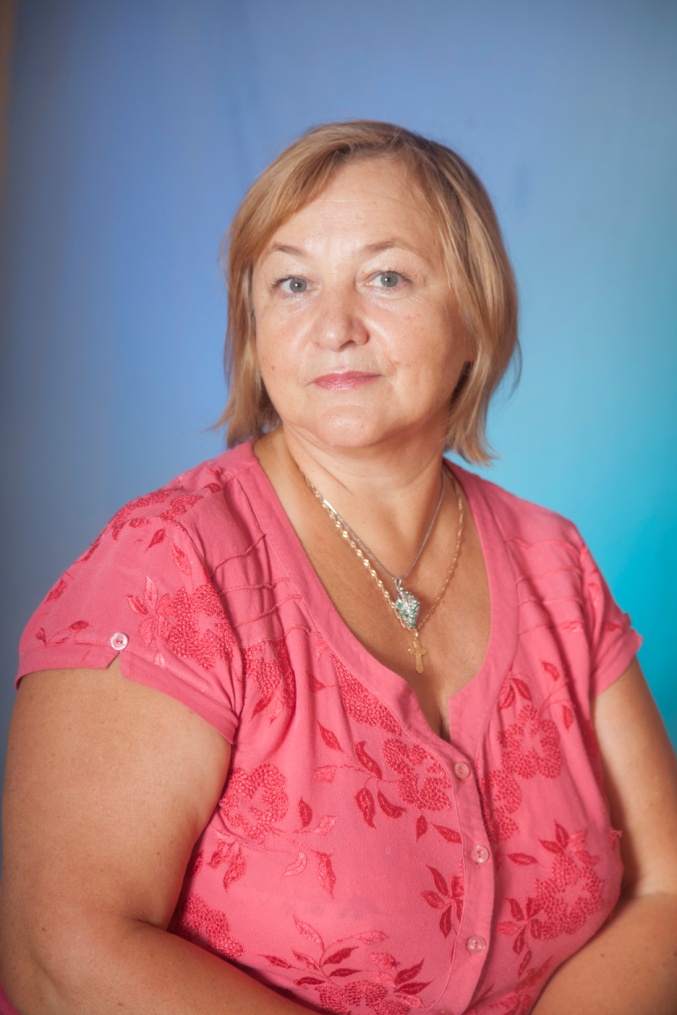 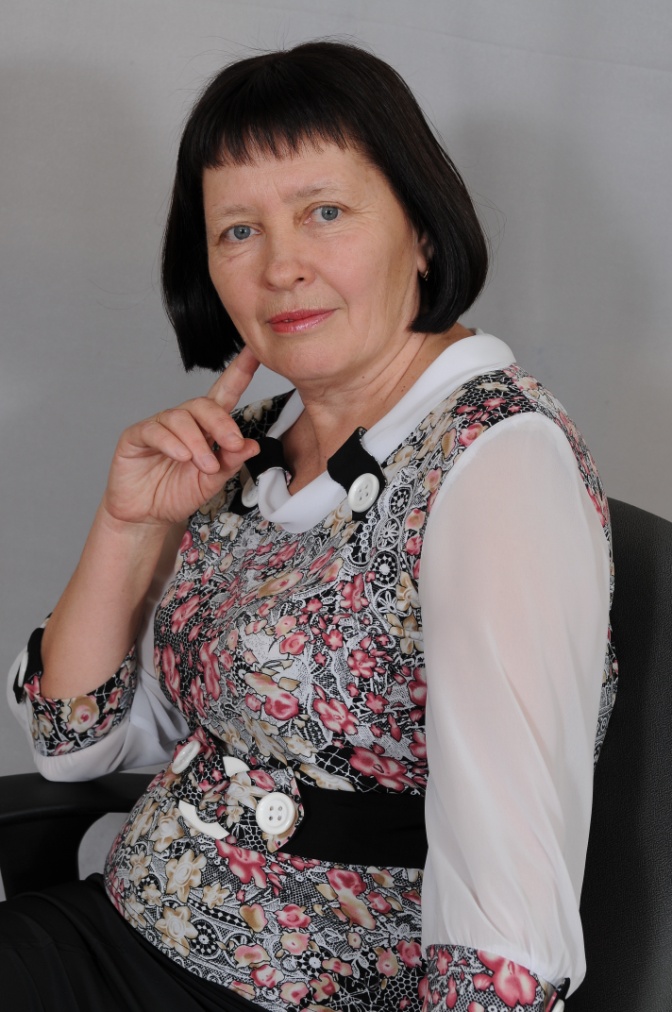 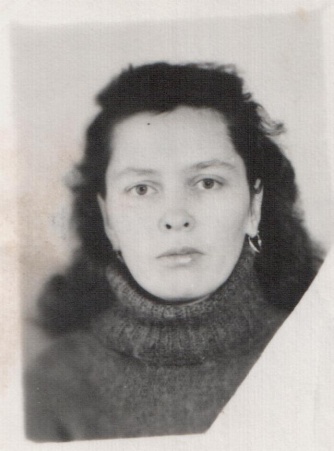 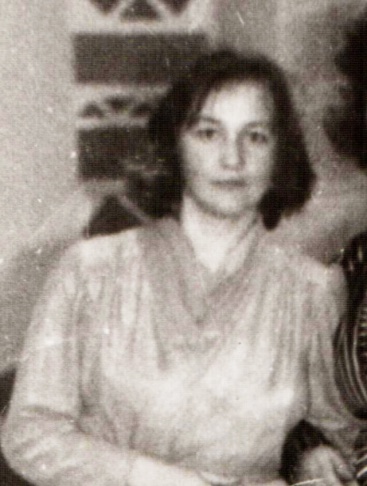 ПЕТРОВА 
Ирина Анатольевна
Стаж: 30 лет
ТОРЫЩАК 
Нина Викторовна
Стаж: 31 год
ВОСПИТАТЕЛИ более 20 лет педагогического стажа
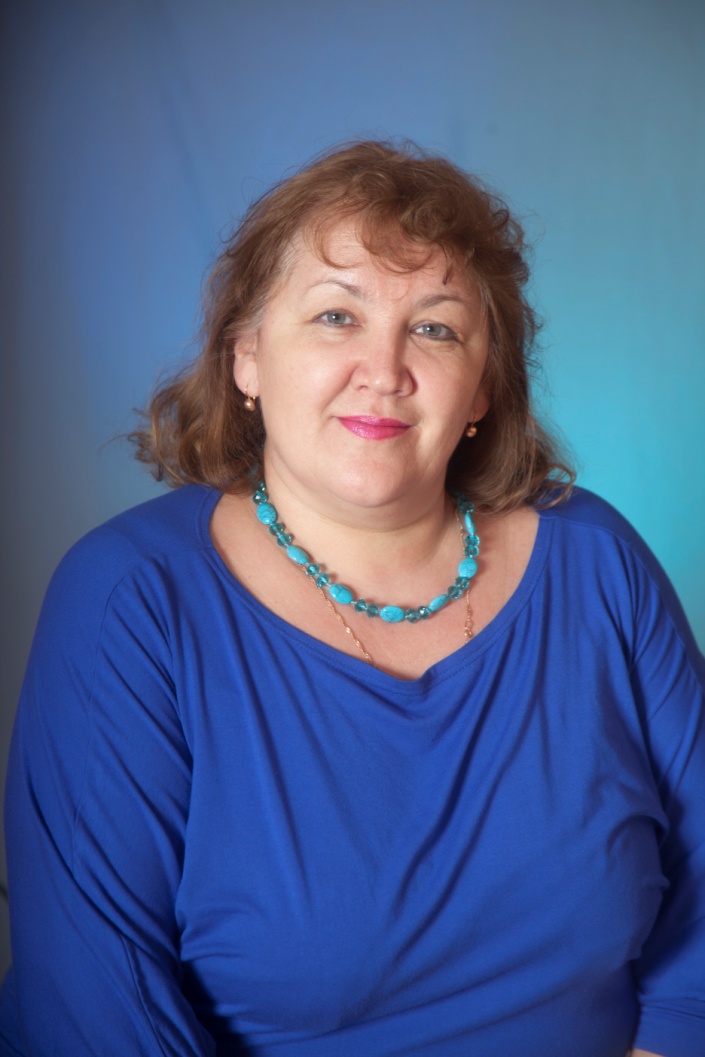 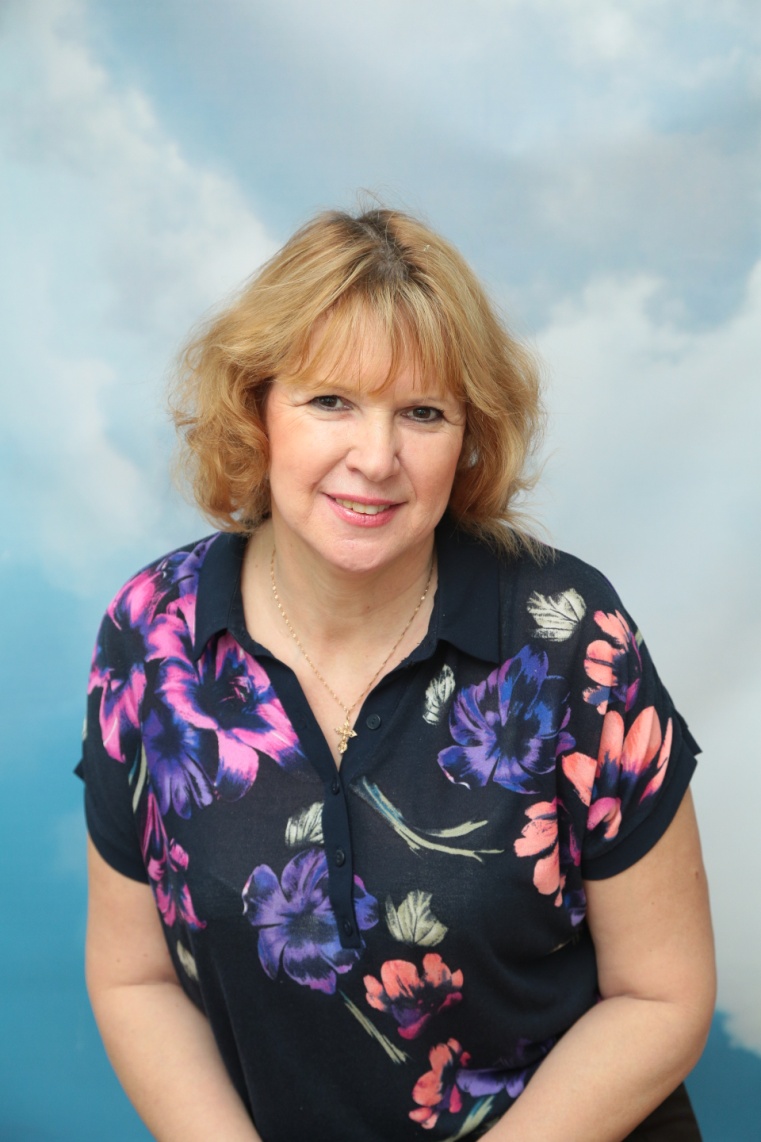 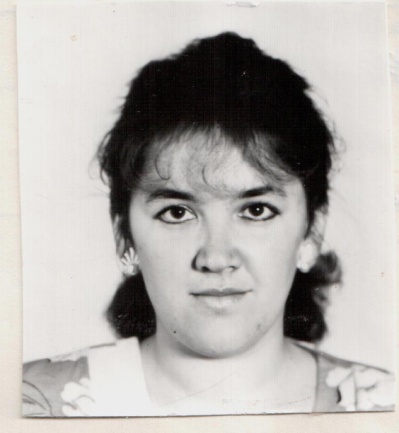 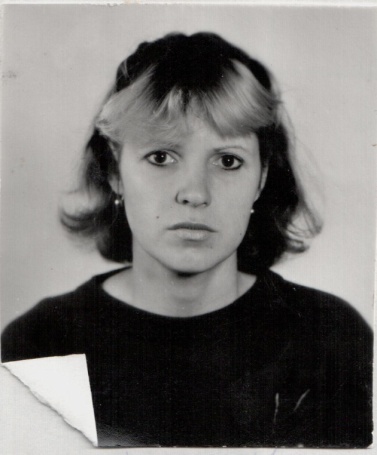 ВЕТКИНА 
Ирина Анатольевна
Стаж: 24 года
КУЗЬМИНЫХ 
Галина Сергеевна
Стаж: 22 года
ВОСПИТАТЕЛИ более 15 лет педагогического стажа
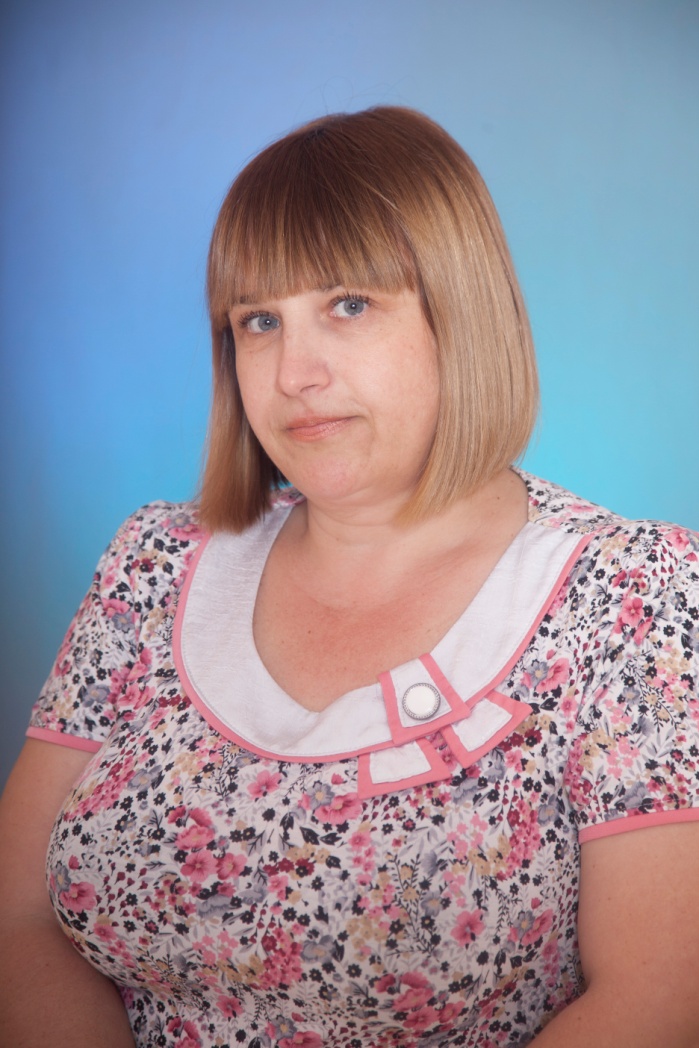 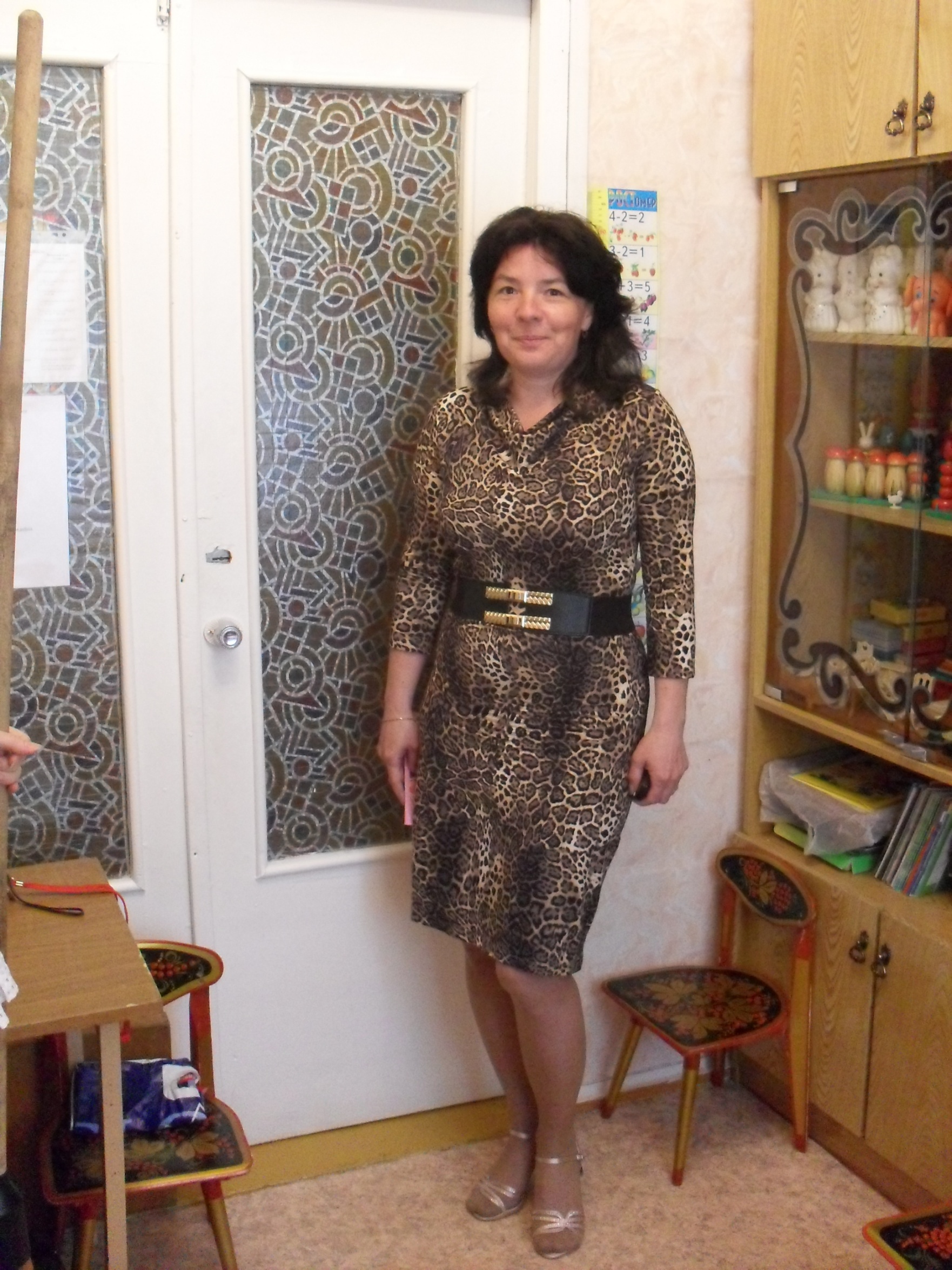 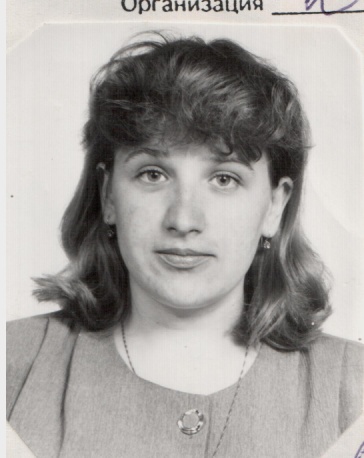 ЕФРЕМЕНКО
Татьяна Васильевна
Стаж: 15 лет
СОЛНЦЕВА
Светлана  Витальевна
Стаж: 20 лет
ВОСПИТАТЕЛИ более 10 лет педагогического стажа
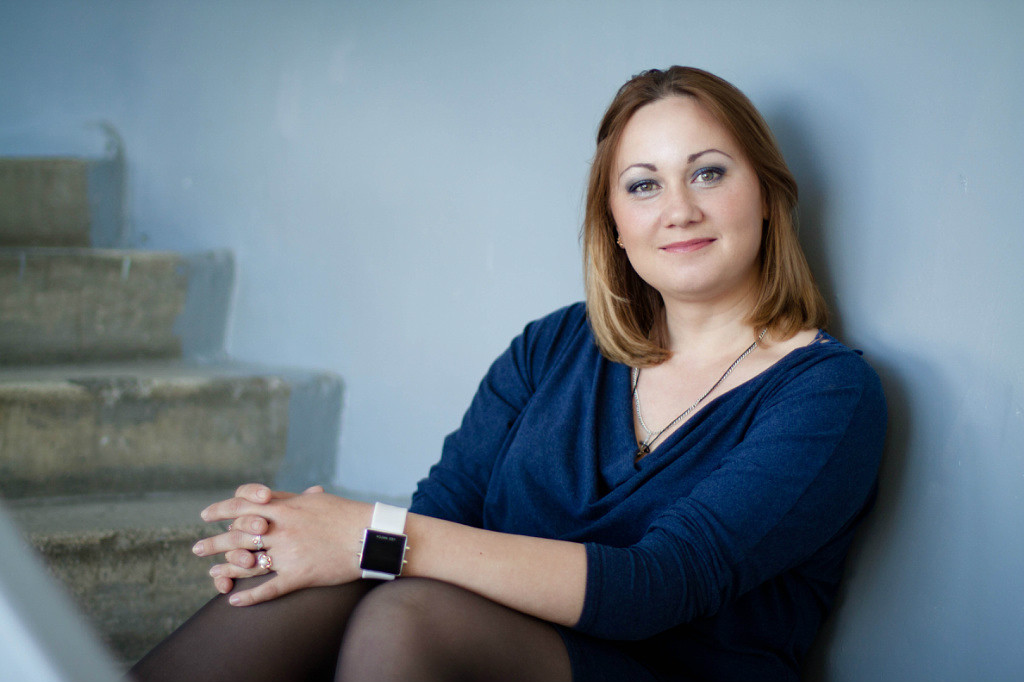 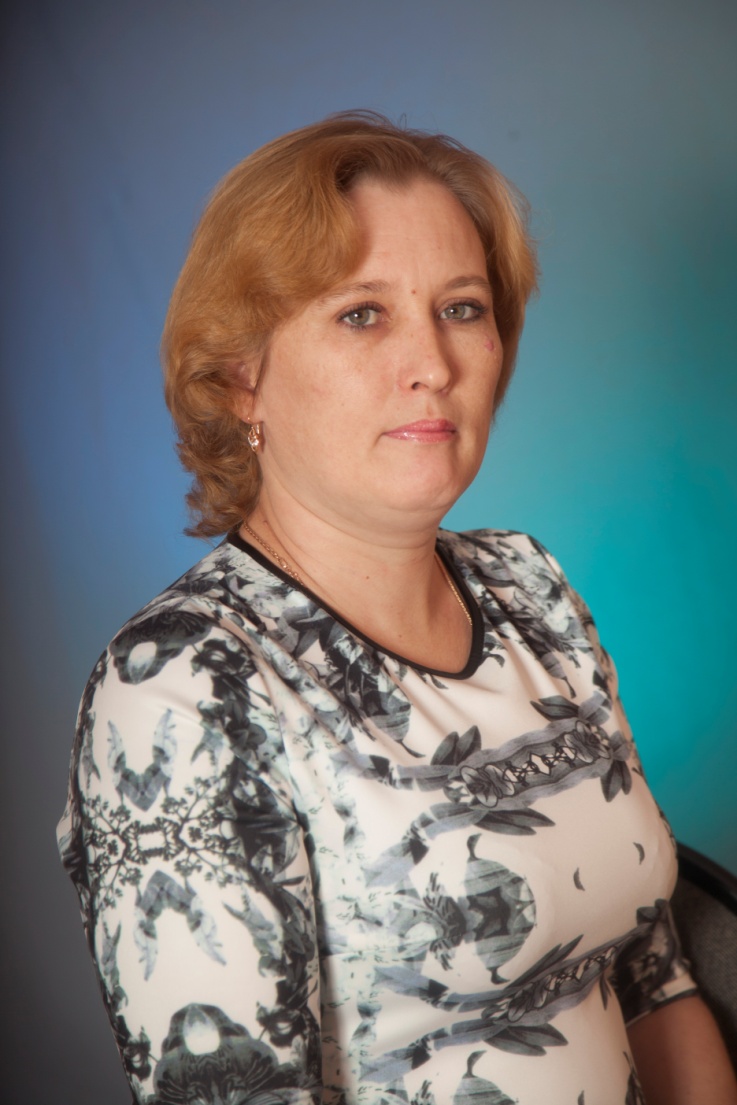 КОТОВА 
Светлана Юрьевна
Стаж: 13 лет
ФИЛИППОВА 
Галина Анатольевна
Стаж: 13 лет
ВОСПИТАТЕЛИ более 10 лет педагогического стажа
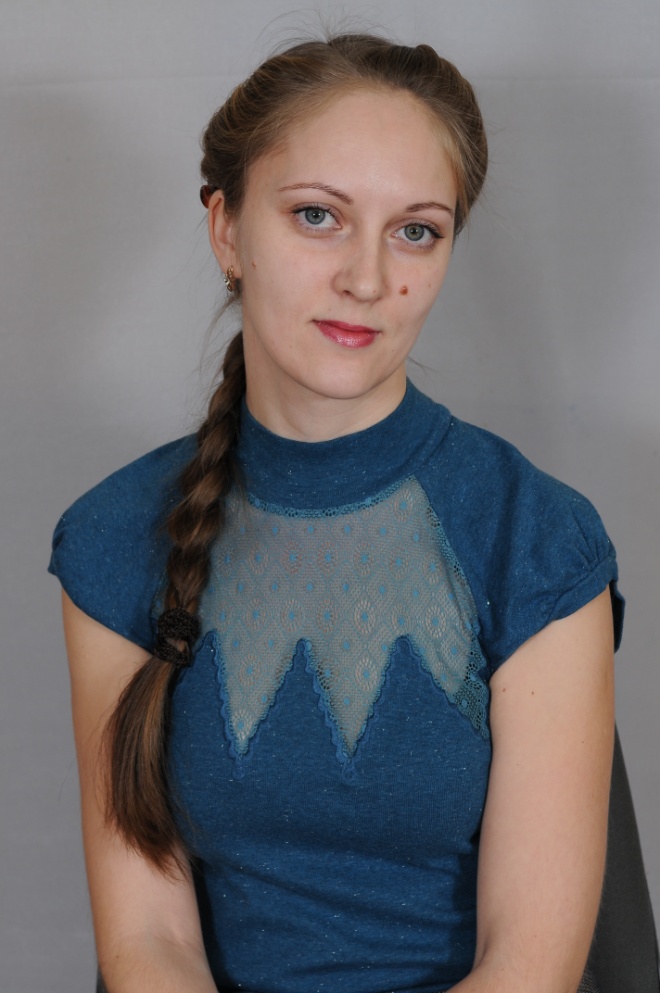 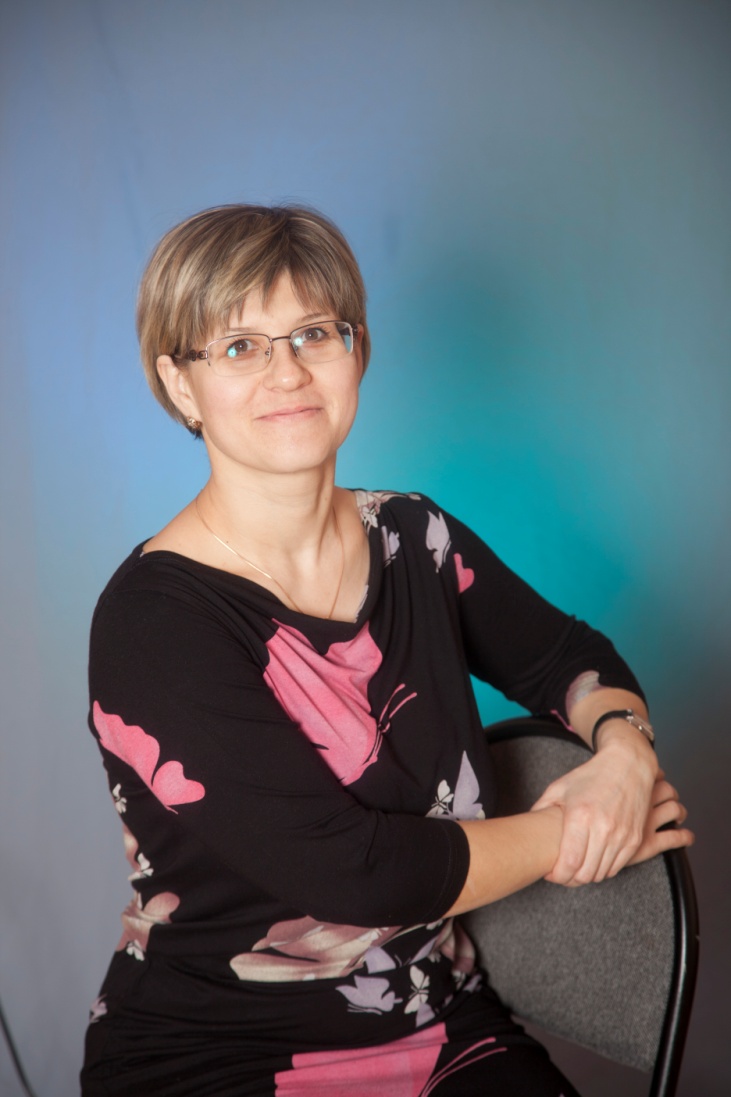 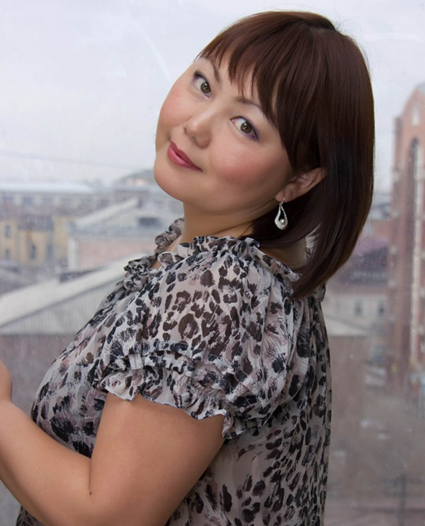 КИРИЛЛОВА
Мария Сергеевна
Стаж: 10лет
МУНКОЕВА 
Татьяна Федоровна
Стаж: 11 лет
ПАВЛОВА
Татьяна Владимировна
Стаж: 11 лет
ВОСПИТАТЕЛИ более 10 лет педагогического стажа
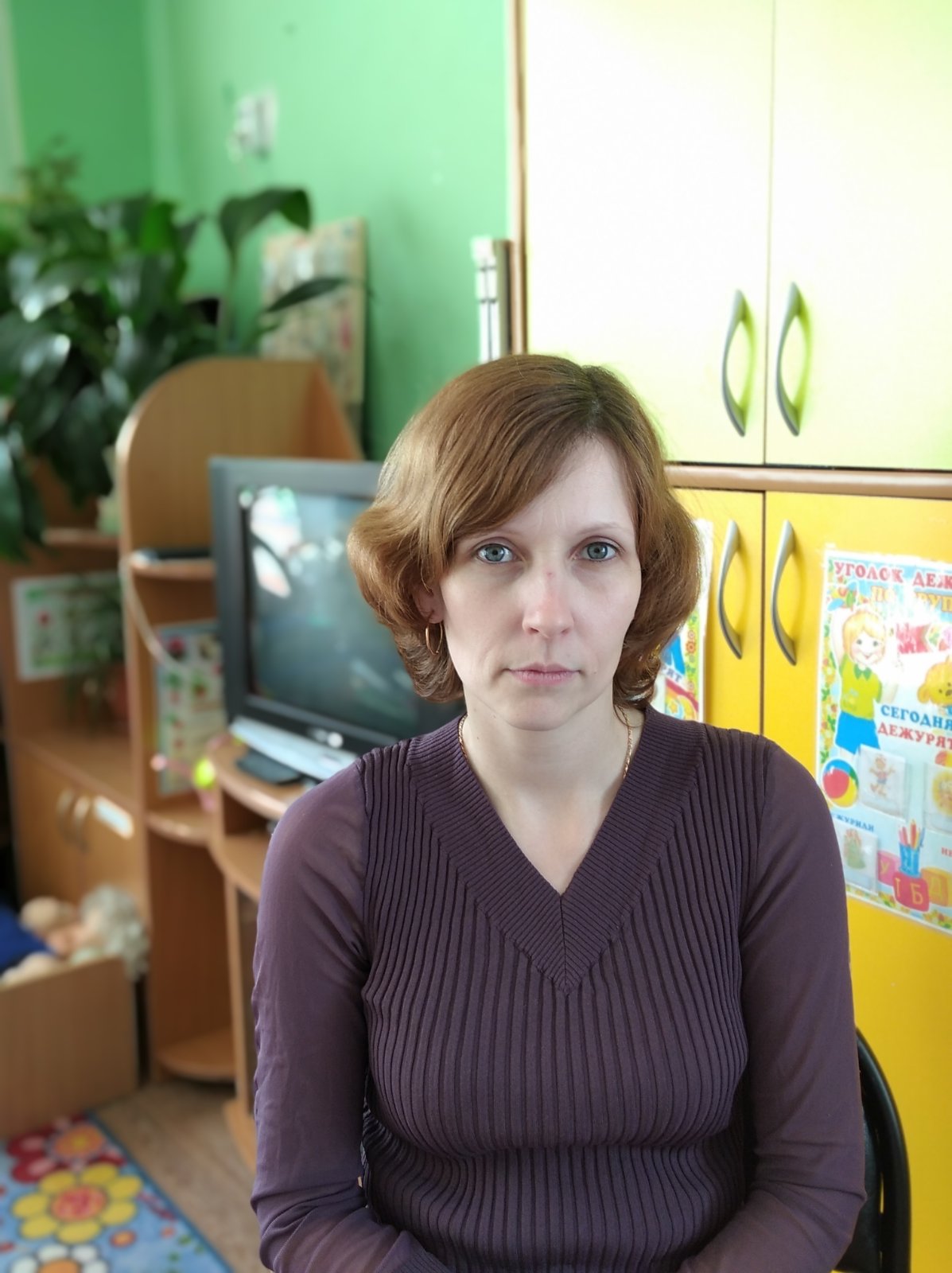 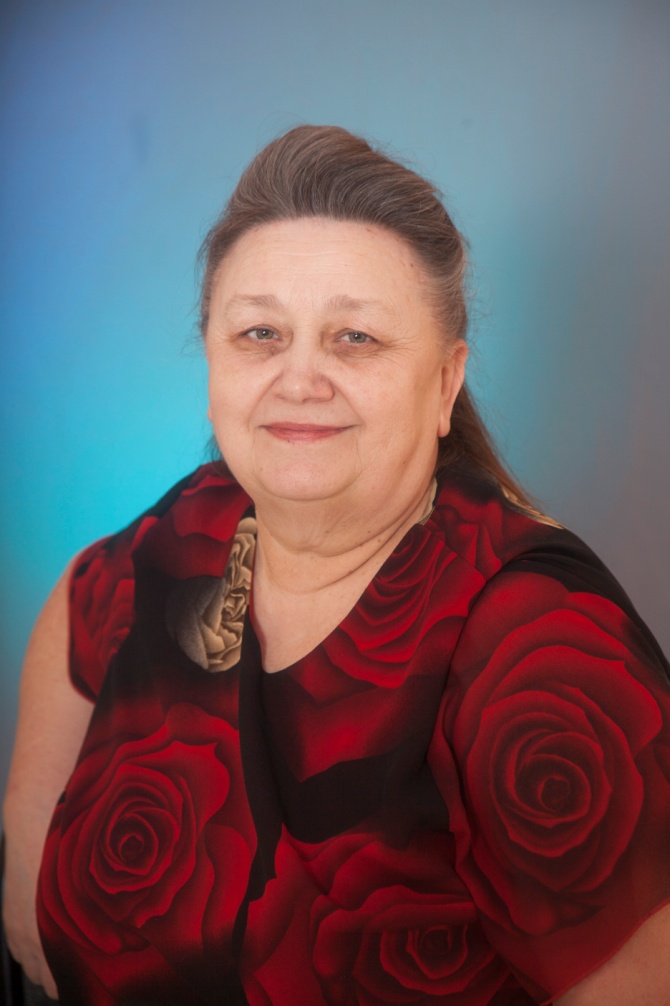 ТОМИЛОВА
Татьяна Владимировна
Стаж: 11 лет
ДОМБРОВСКАЯ
Вера Андреевна
Стаж: 10лет
ВОСПИТАТЕЛИ более 5 лет педагогического стажа
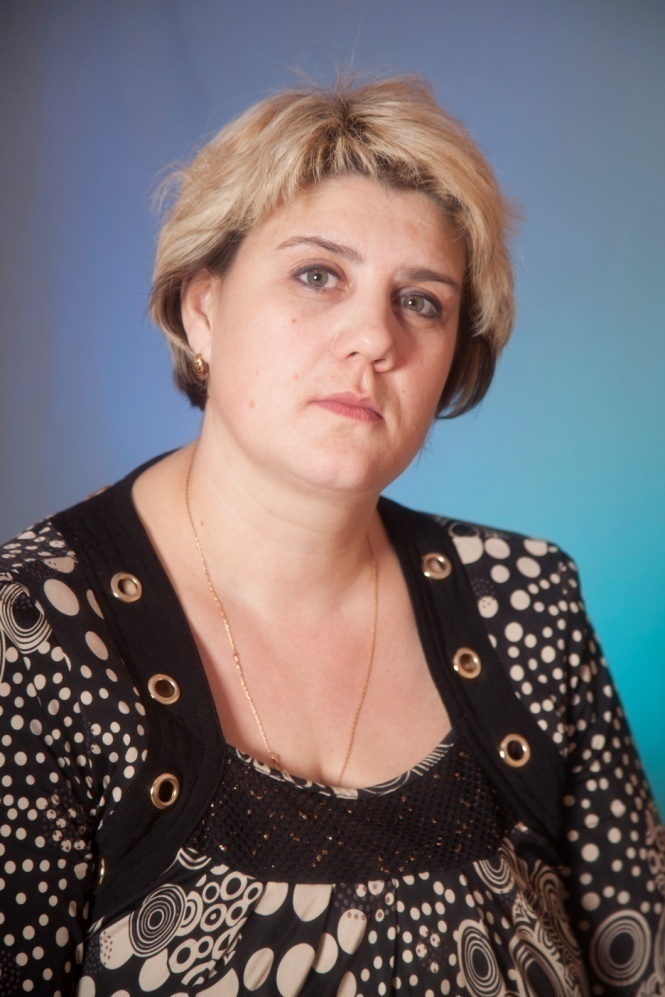 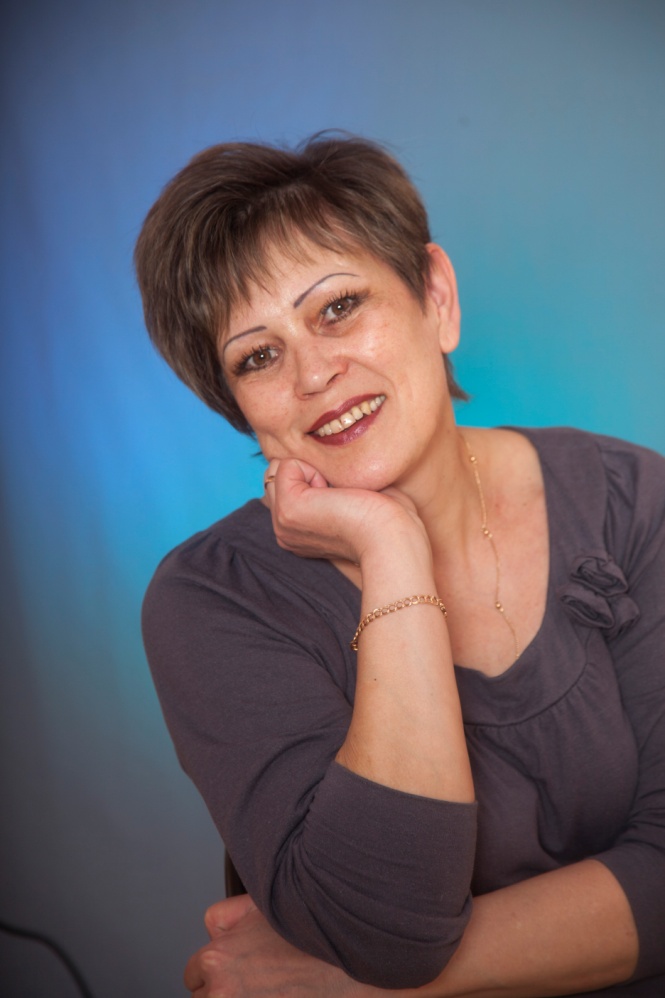 НЕПОМНЮЩАЯ
Наталья Леонидовна
Стаж: 9 лет
ЮГОВА
Алёна Станиславовна
Стаж: 8 лет
ВОСПИТАТЕЛИ до 3 лет педагогического стажа
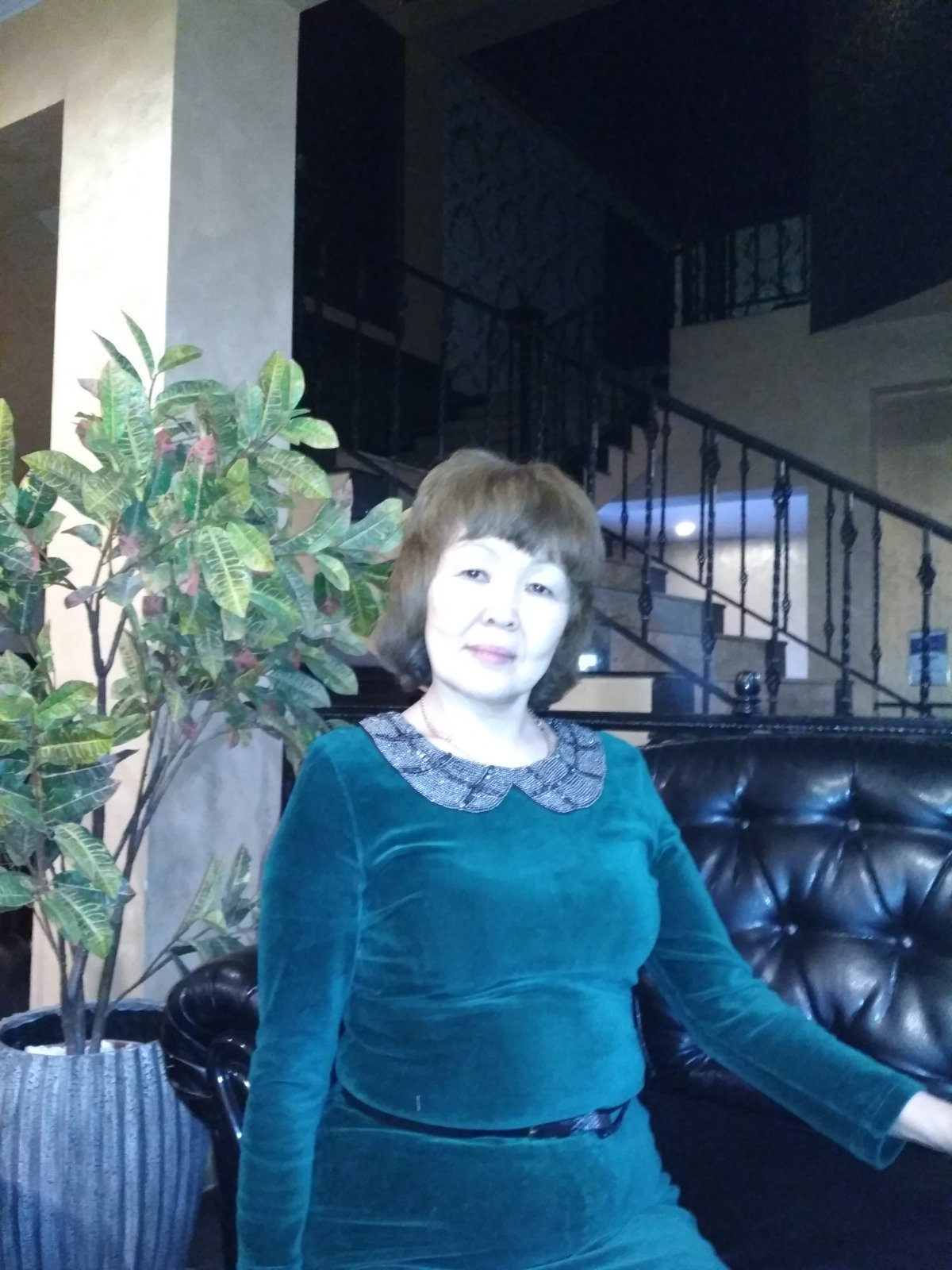 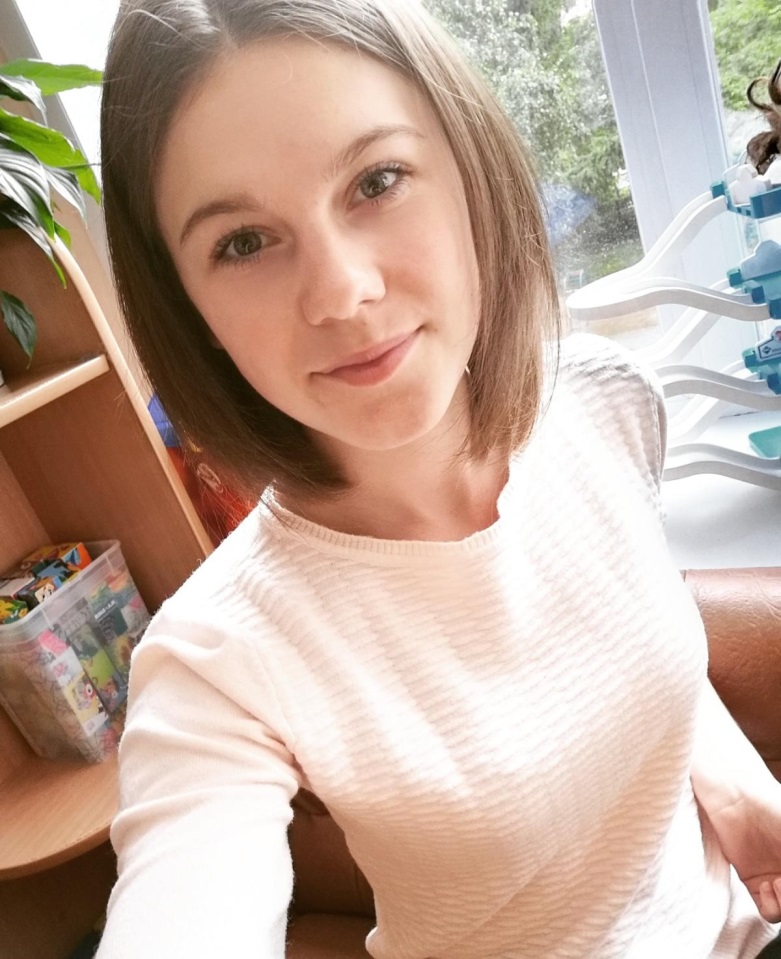 ХОРХОТКИНА
Сусанна Николаевна
Стаж: 2 года
КИРИЛЛОВА
Валентина Павловна
Стаж: 1 год
ВНОВЬ ПРИБЫВШИЕ ВОСПИТАТЕЛИ
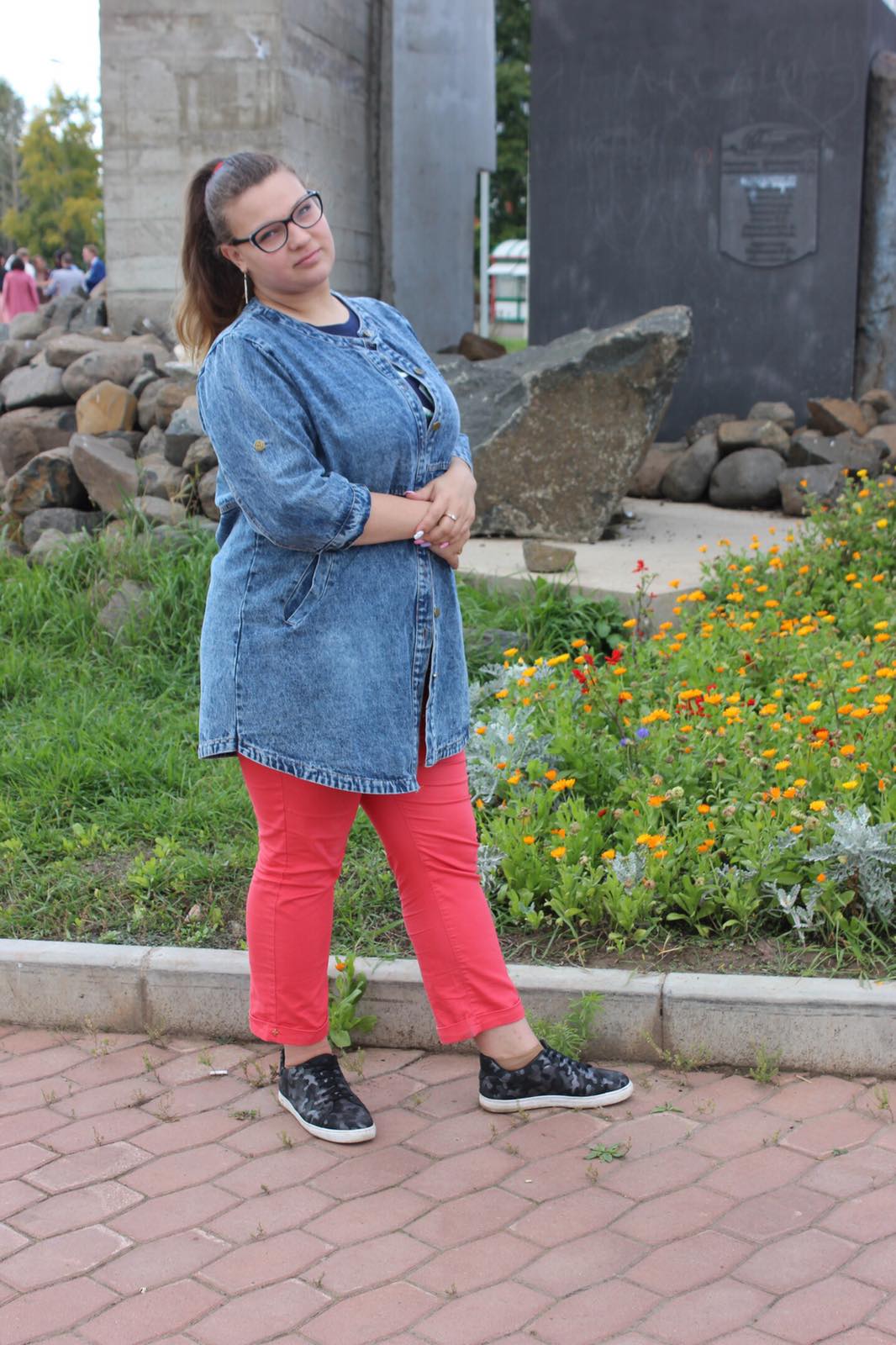 ФЕДОРОВА
Людмила Витальевна
ПОЛОВИНКИНА
Кристина Андреевна
ПОМОЩНИКИ ВОСПИТАТЕЛЕЙболее 10 лет стажа
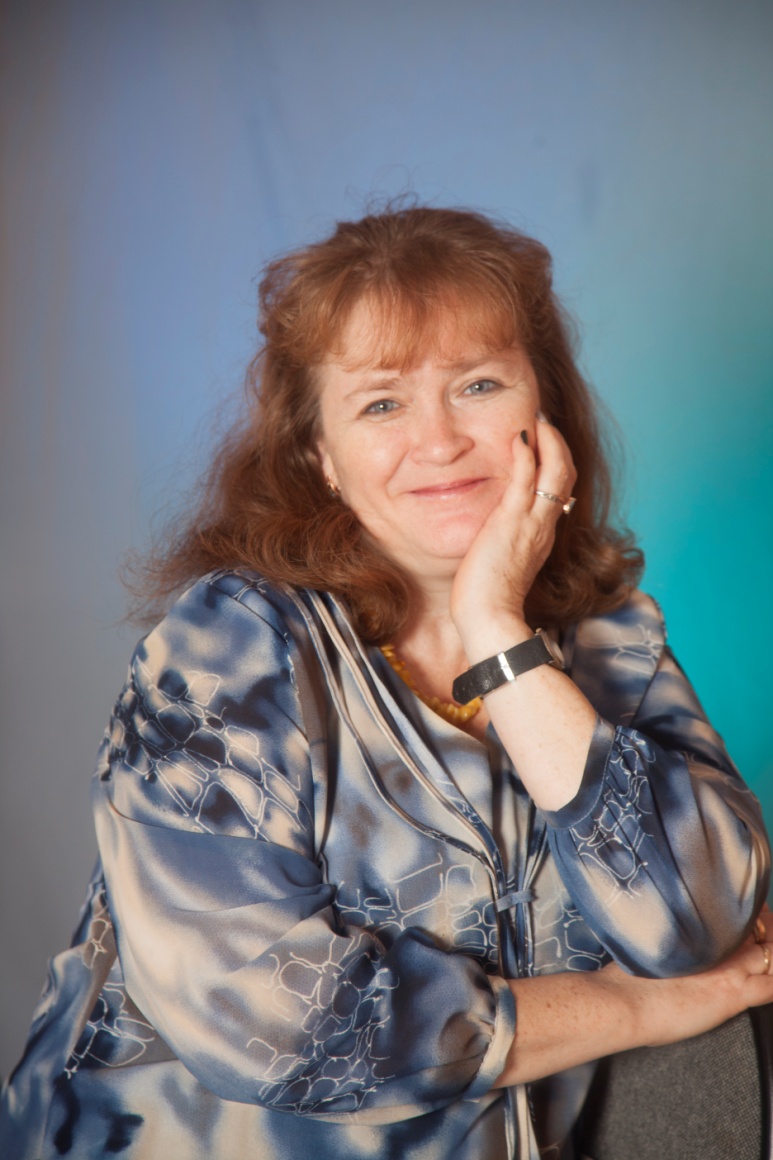 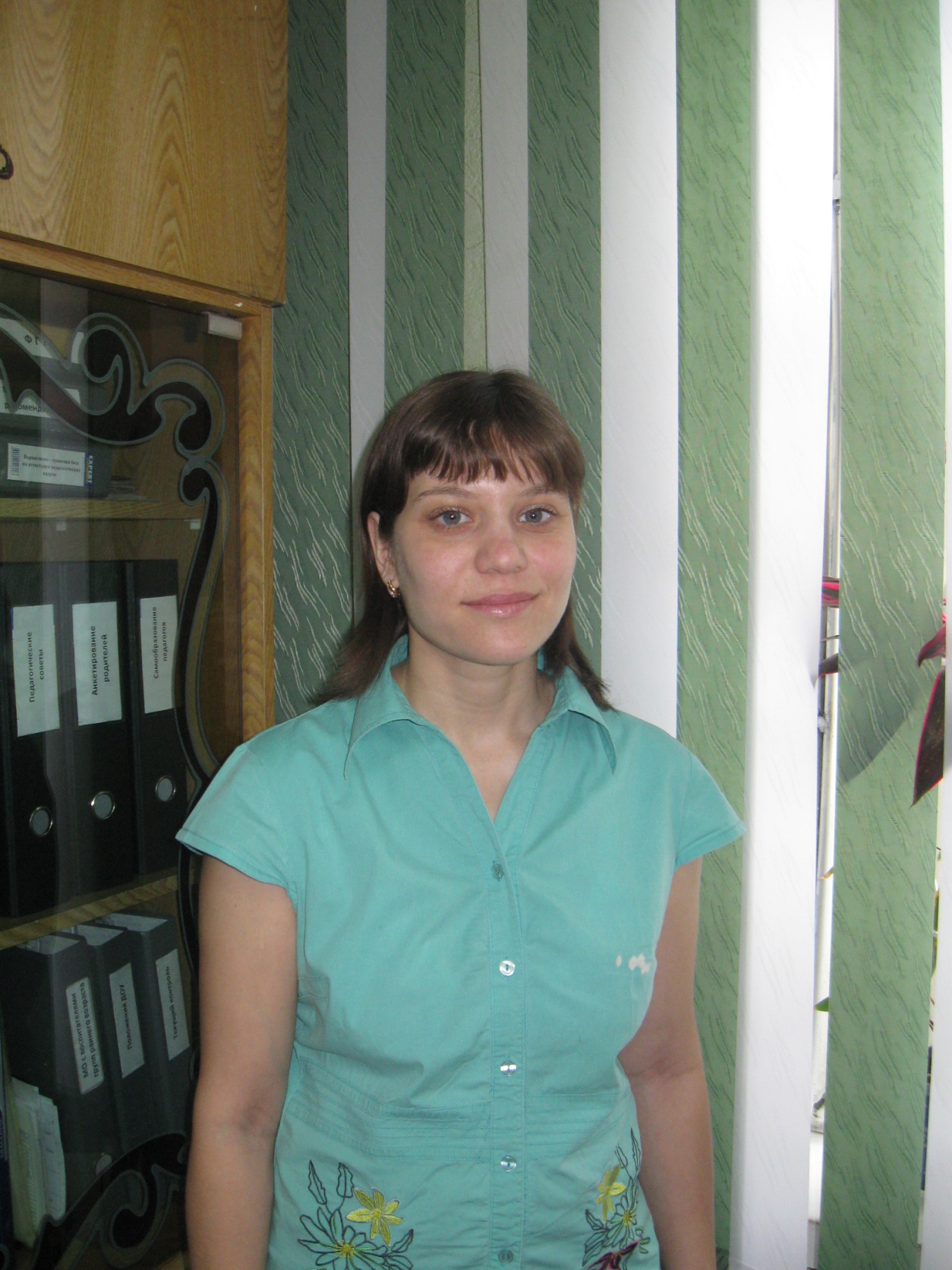 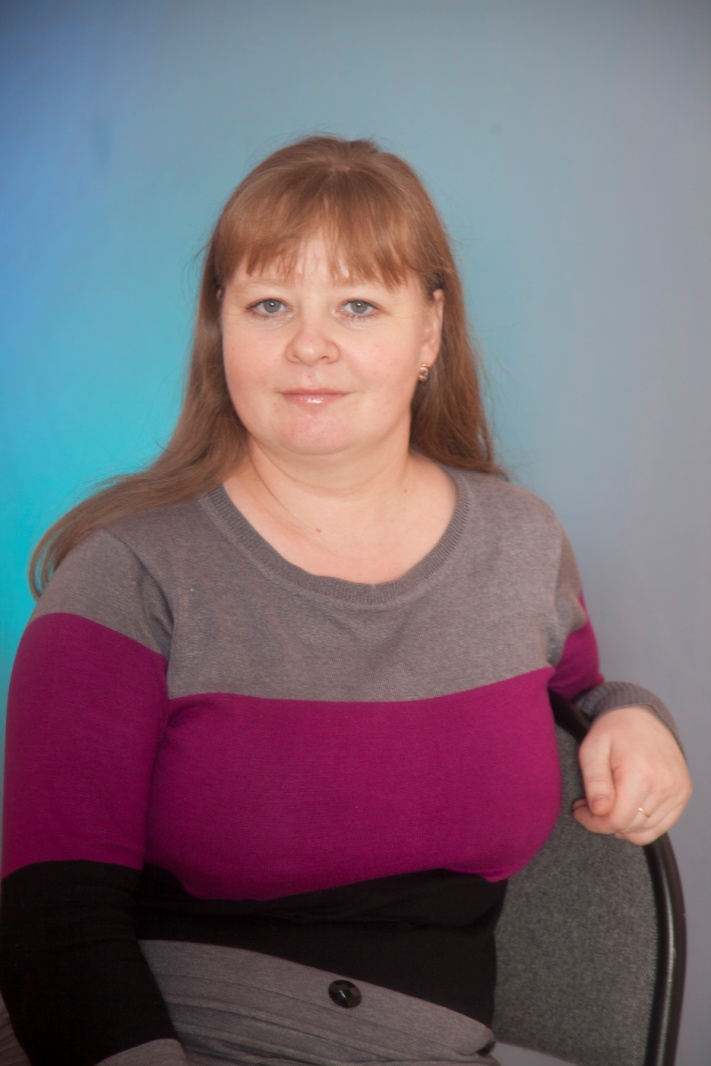 УСТИНОВА 
Татьяна Николаевна
Стаж: 18 лет
РЮТИНА 
Юлия Владимировна
Стаж: 11 лет
БЫХОВСКАЯ
Марина Александровна
Стаж: 12 лет
ПОМОЩНИКИ ВОСПИТАТЕЛЕЙболее 5 лет стажа
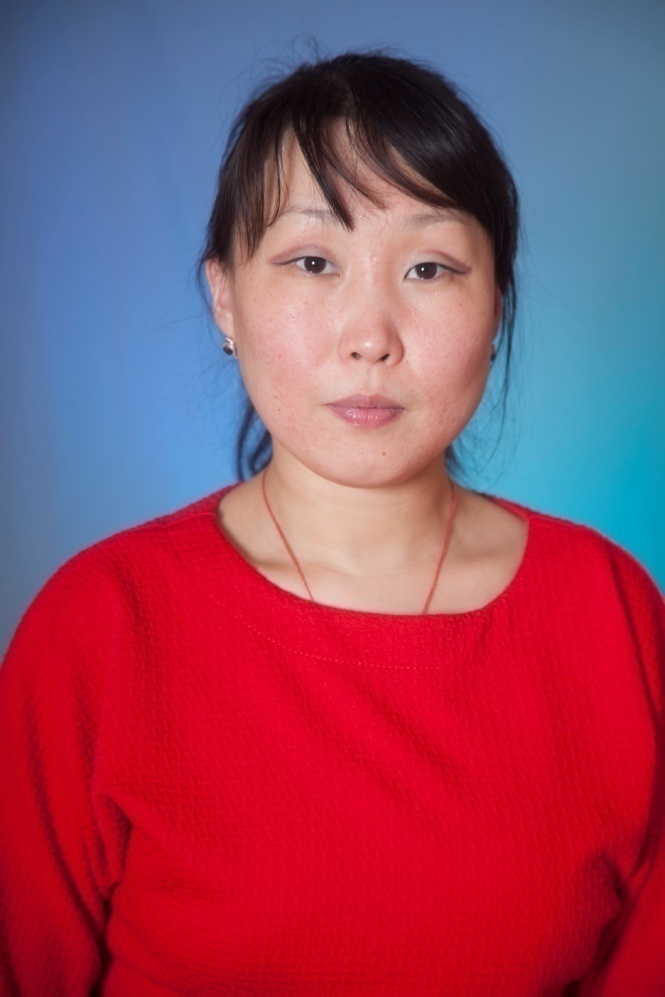 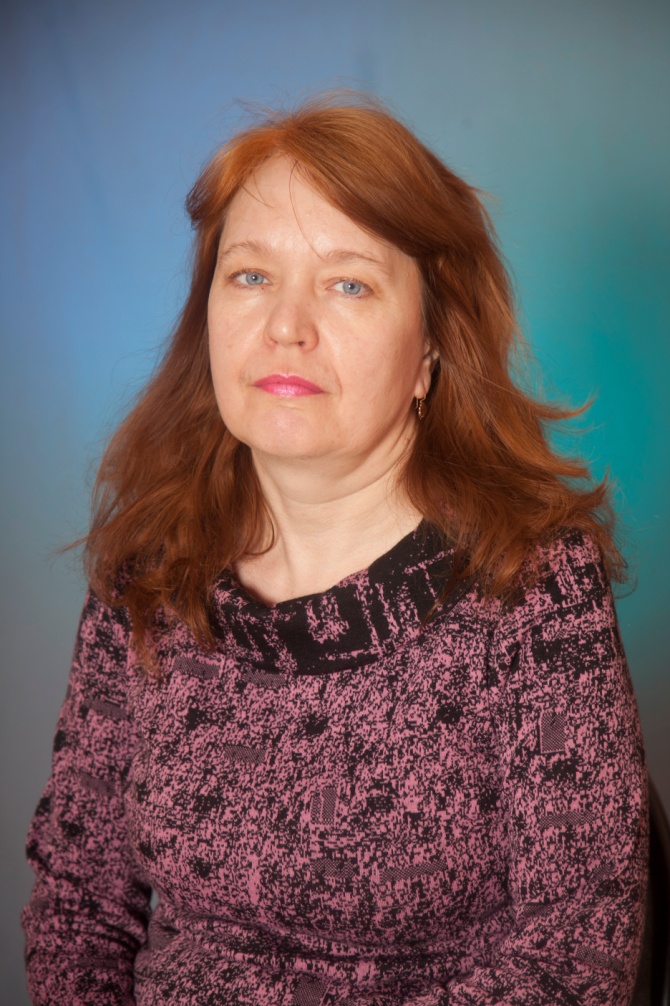 МАРЧЕНКО 
Оксана Анатольевна
Стаж: 6 лет
ОЧИРОВА 
Мыдыгма Баировна
Стаж: 8 лет
ПОМОЩНИКИ ВОСПИТАТЕЛЕЙдо 5 лет стажа
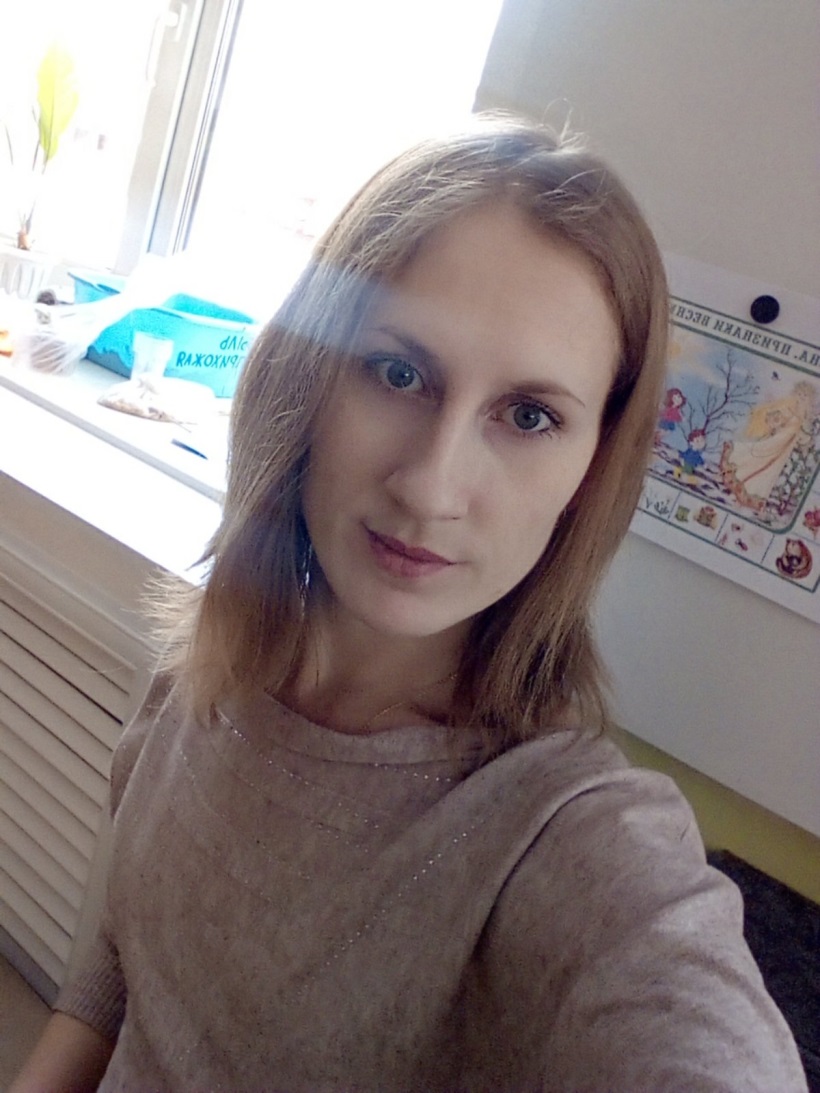 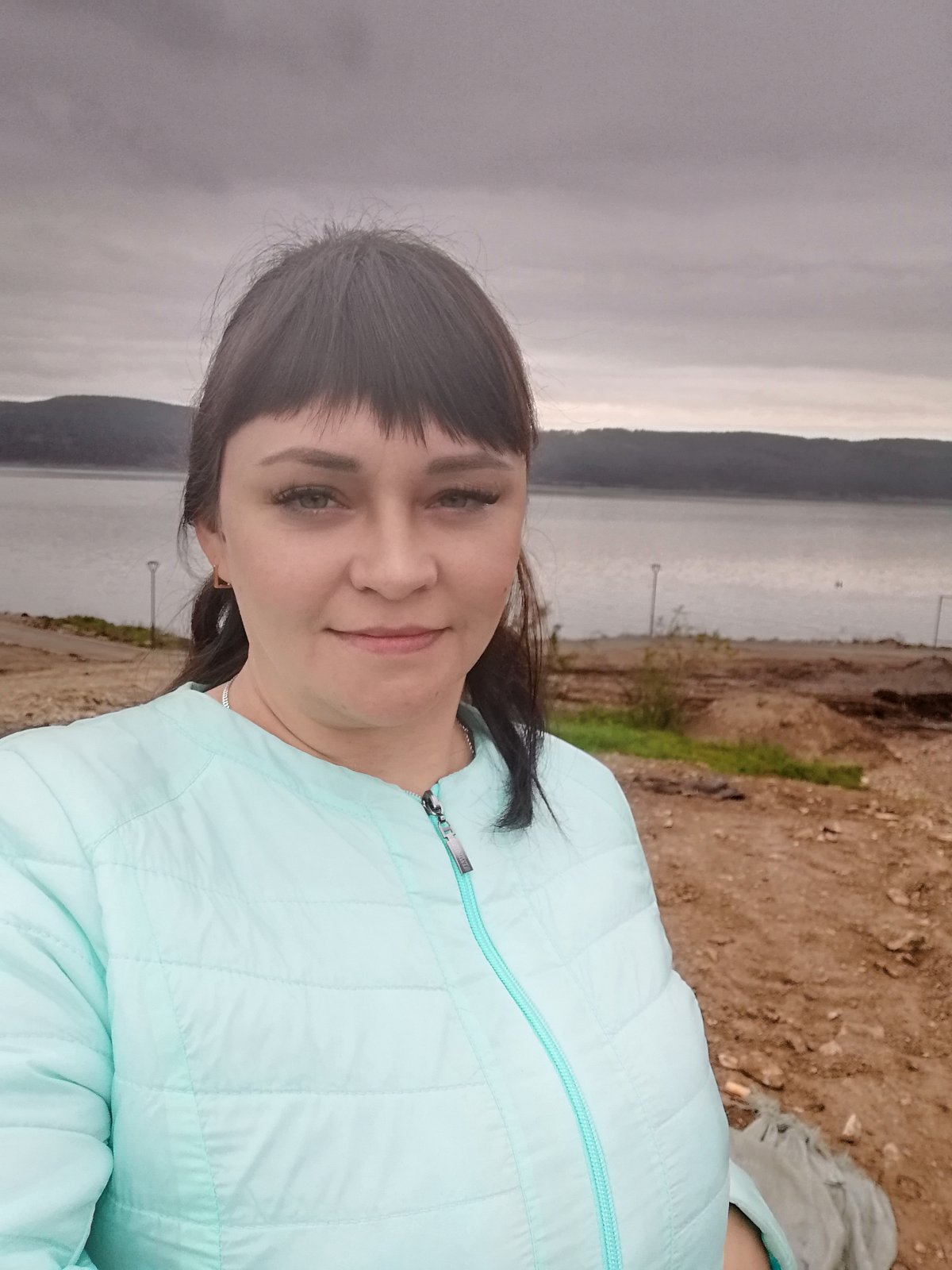 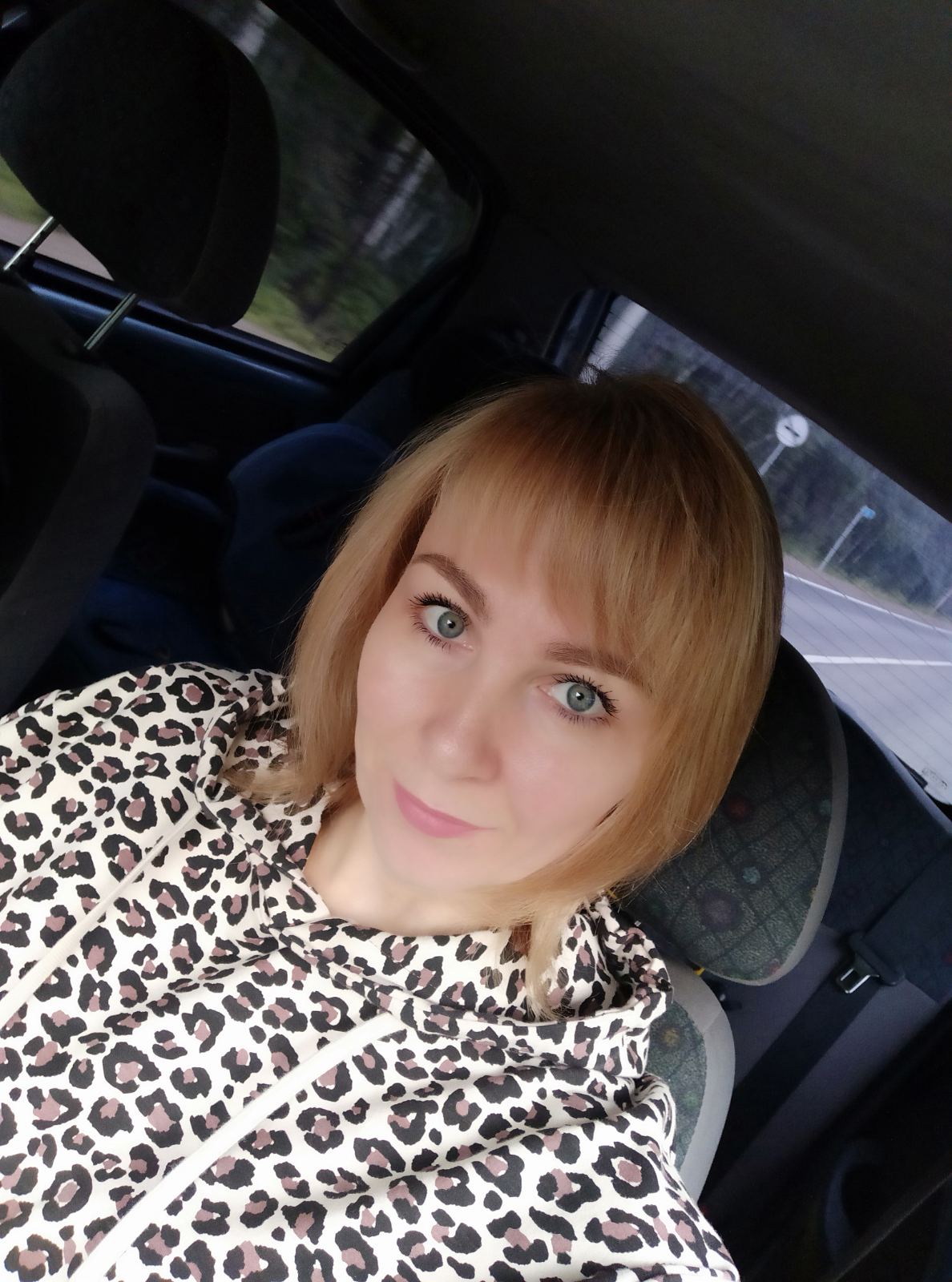 СААКЯН
Анастасия Владимировна
Стаж: 4 года
ЗИБАРЕВА
Наталья Олеговна
Стаж: 3 года
УКОЛОВА
Ирина Александровна
Стаж: 3 года
ПОМОЩНИКИ ВОСПИТАТЕЛЕЙдо 5 лет стажа
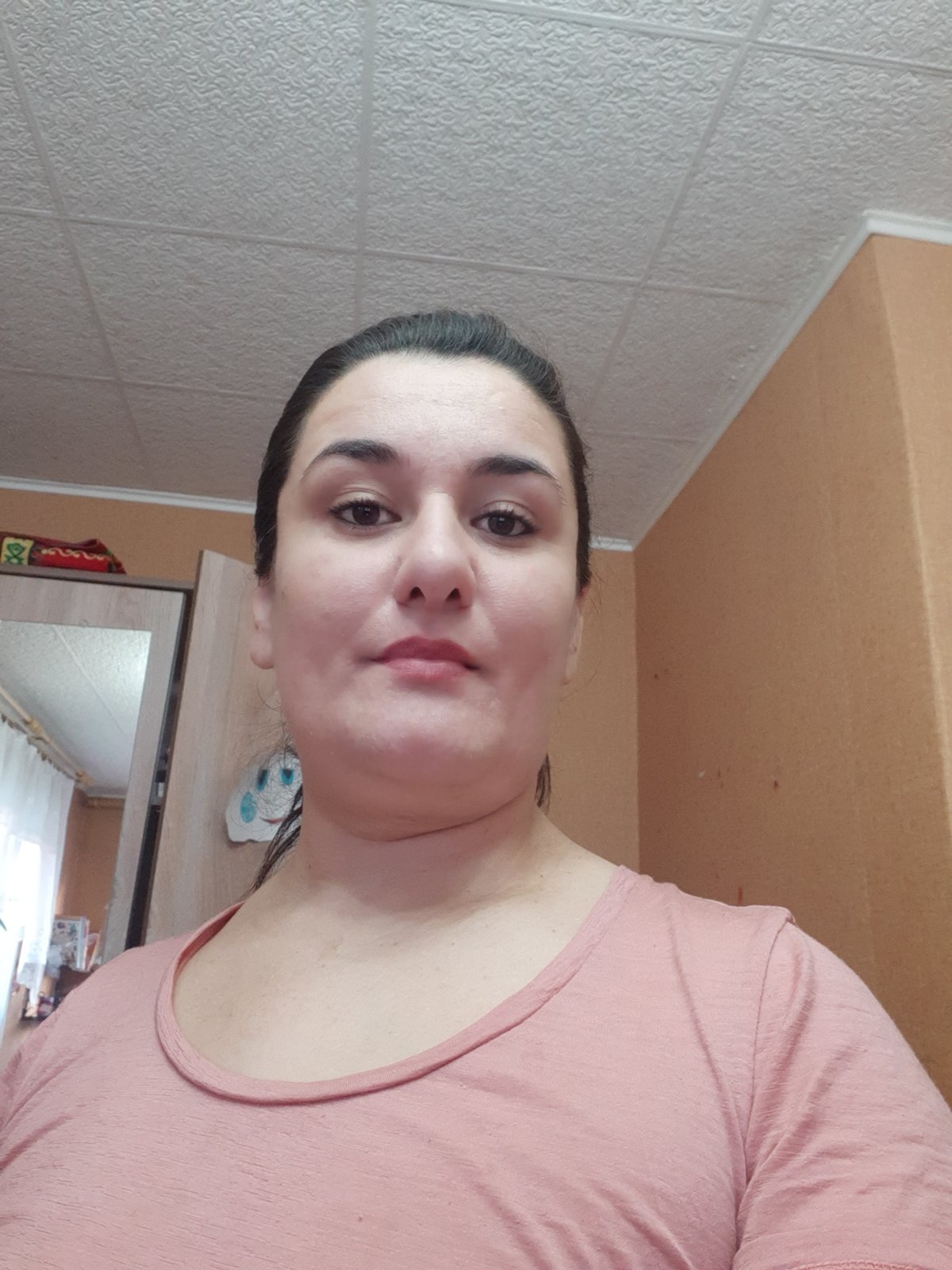 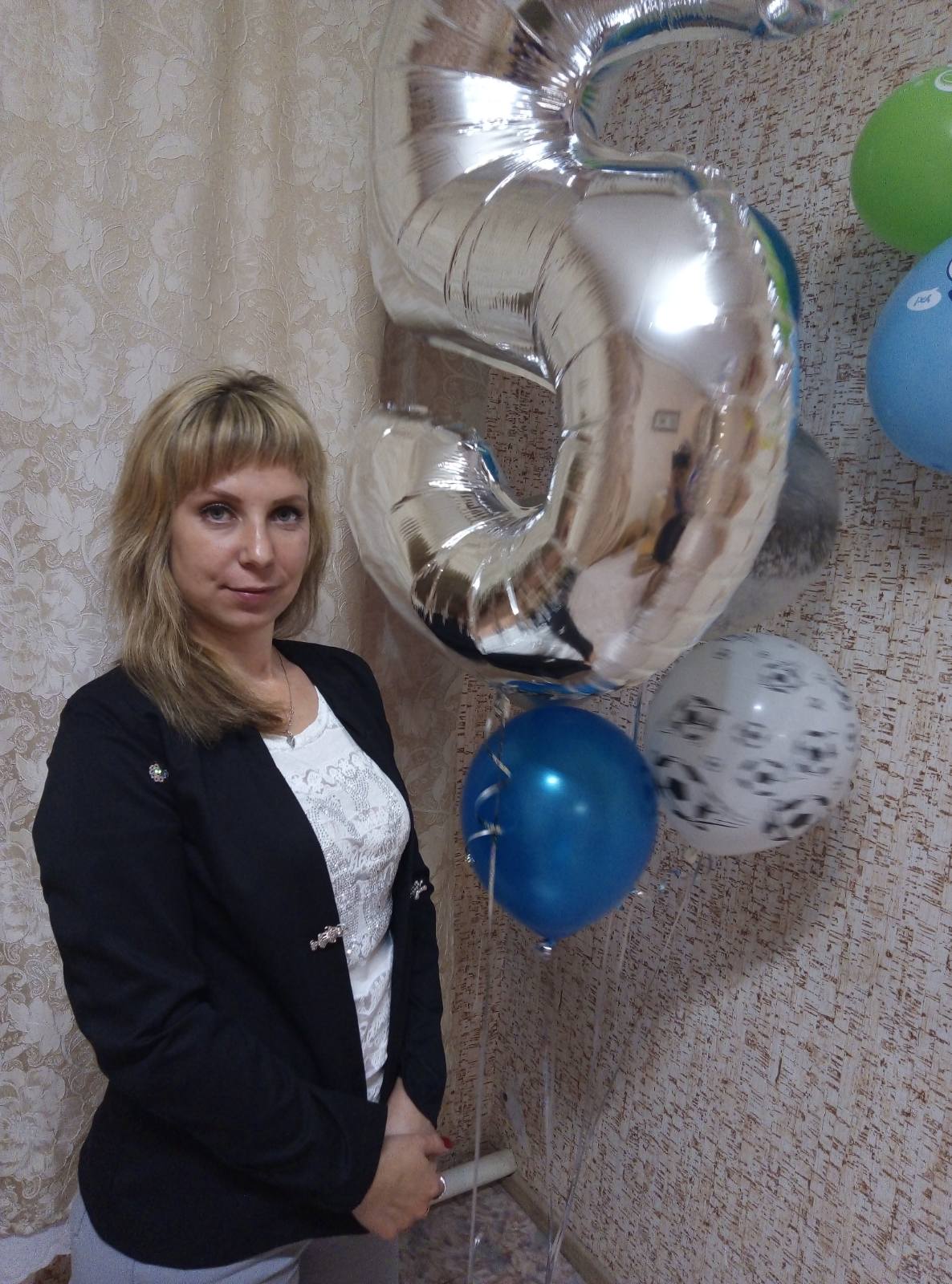 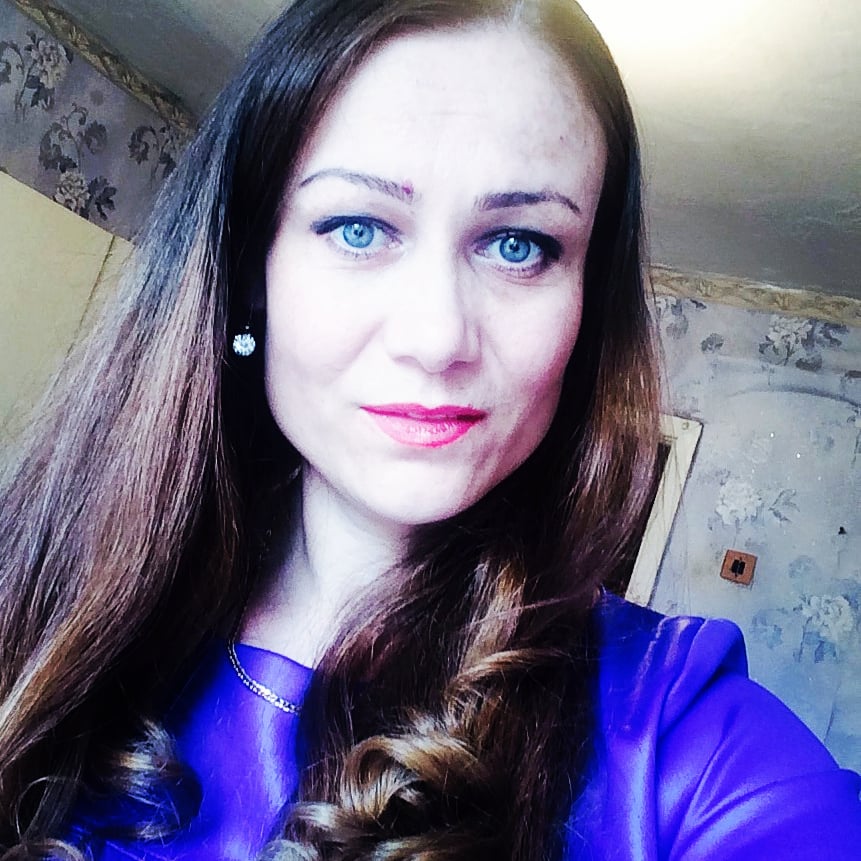 ШИПИЦЫНА
Светлана Владимировна
Стаж: 3 года
ШЕХОВА
Замира Назаралиевна
Стаж: 2 года
Овсянникова
Марина Александровна
Стаж: 2 года
ПОМОЩНИКИ ВОСПИТАТЕЛЕЙдо 3 лет стажа
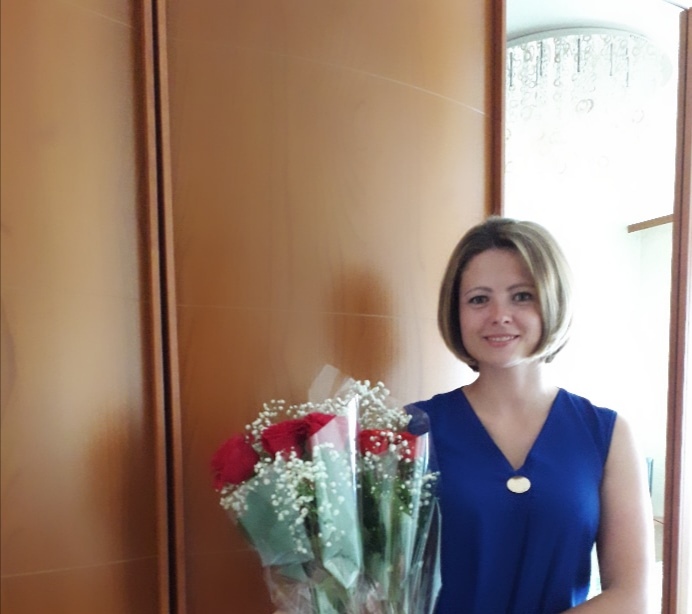 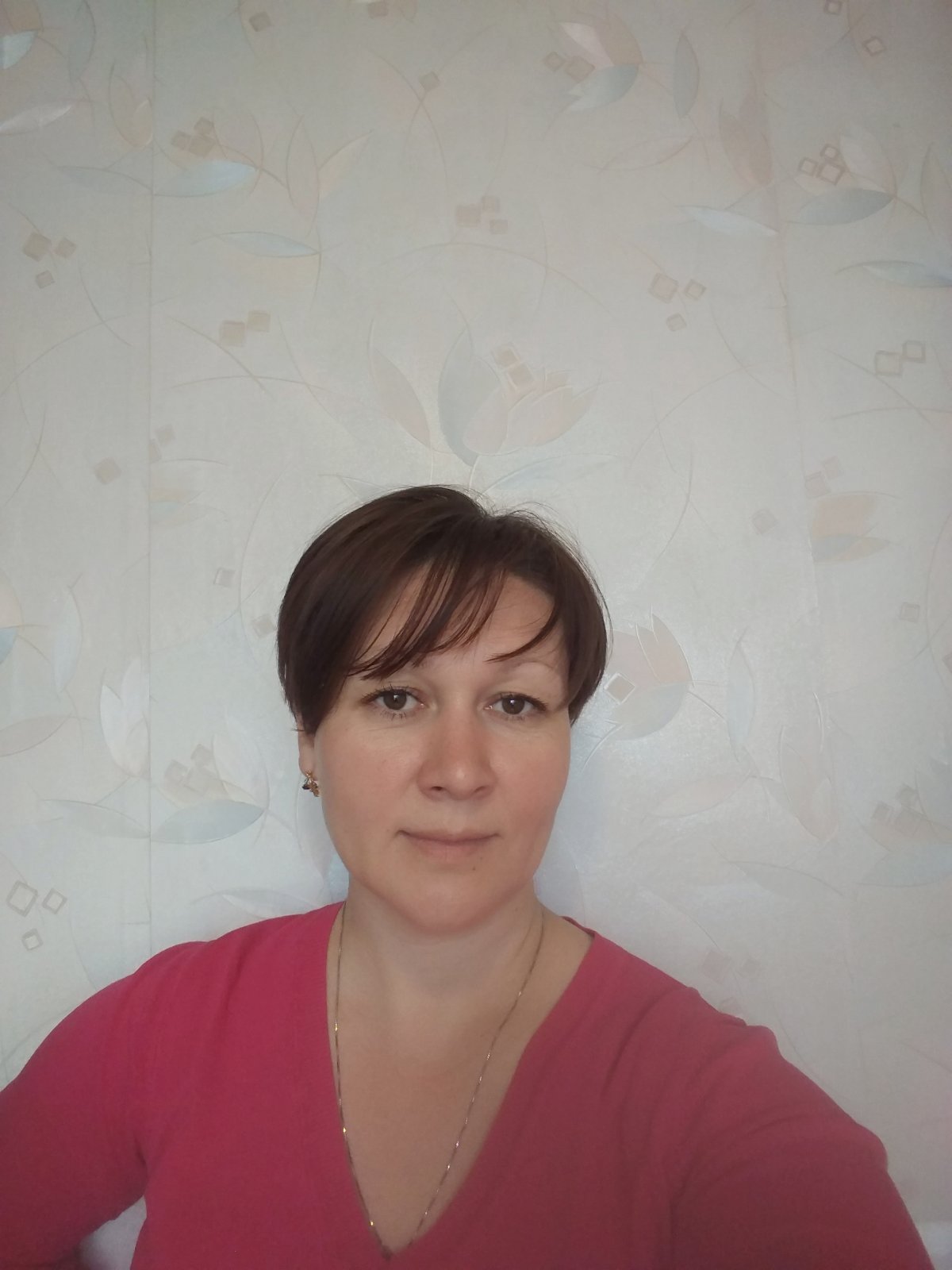 АНТОНОВИЧ
Ольга Александровна
Стаж: 2 года
ПЕНИГИНА
Надежда Сергеевна
Стаж: 1 год
ШЕФ - ПОВАР
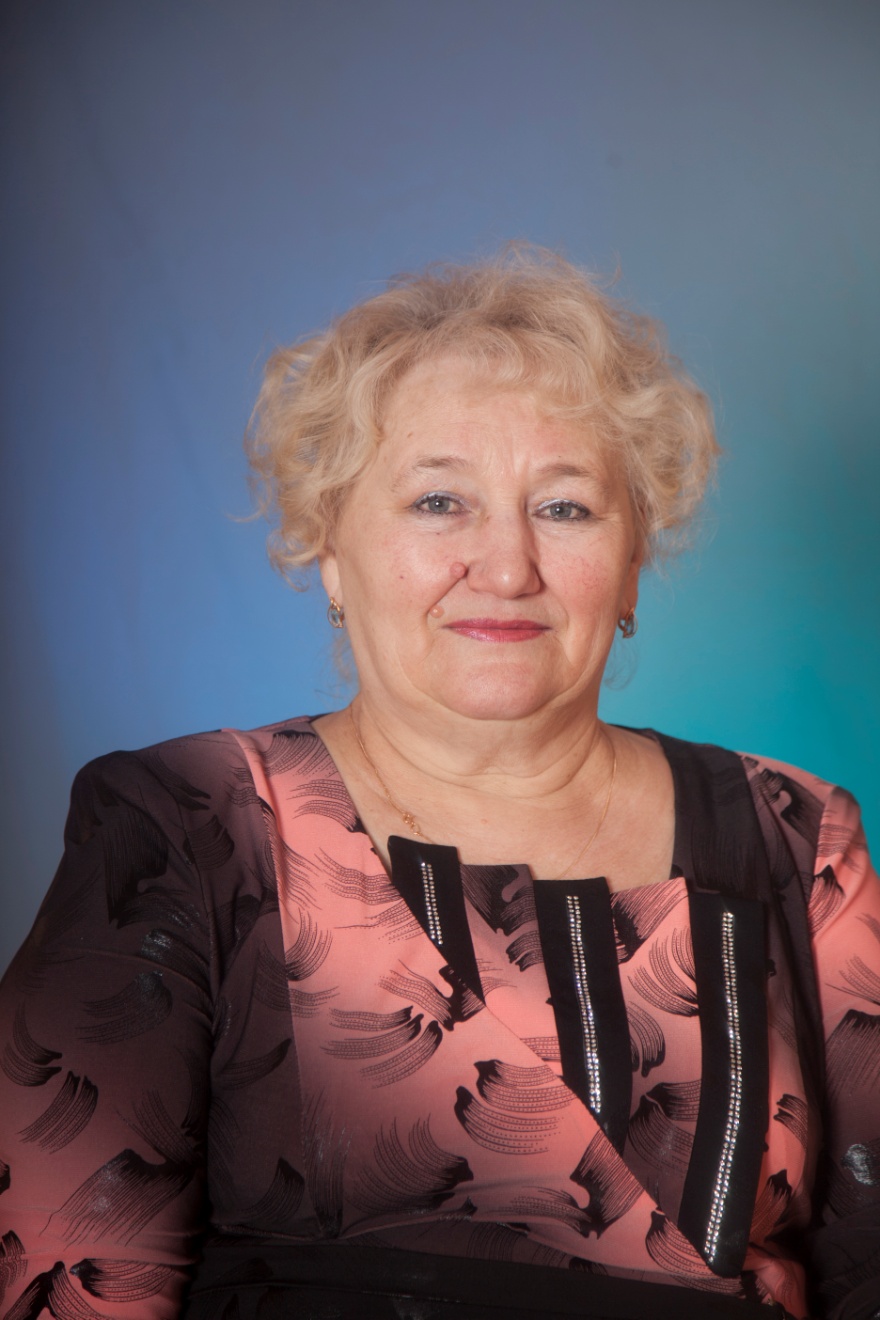 КАЗИМИРОВАЛидия НиколаевнаСтаж: 20 лет
РАБОТНИКИ ПИЩЕБЛОКА
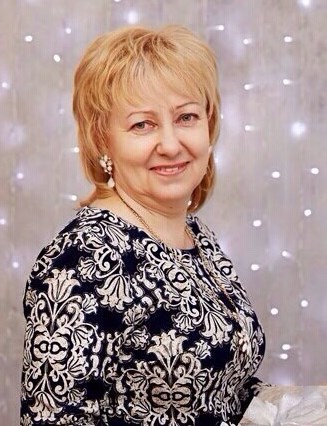 ВОЛОСКОВААльбина ЮрьевнаСтаж: 35 лет
КАСТЕЛЯНША
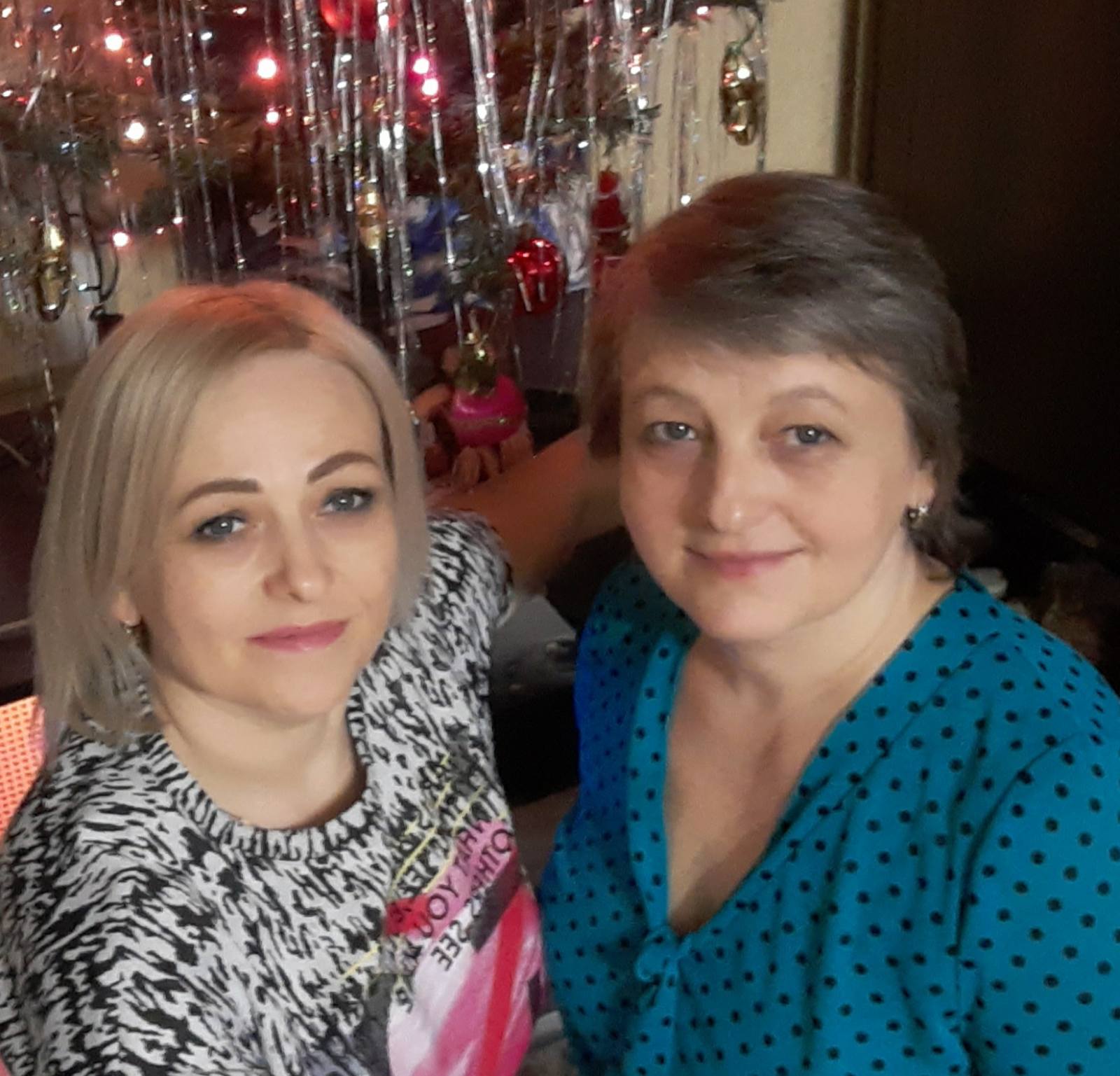 КАЩАЕВАОксана ИвановнаСтаж: 2 года
ОПЕРАТОРЫ СТИРАЛЬНЫХ 
МАШИН
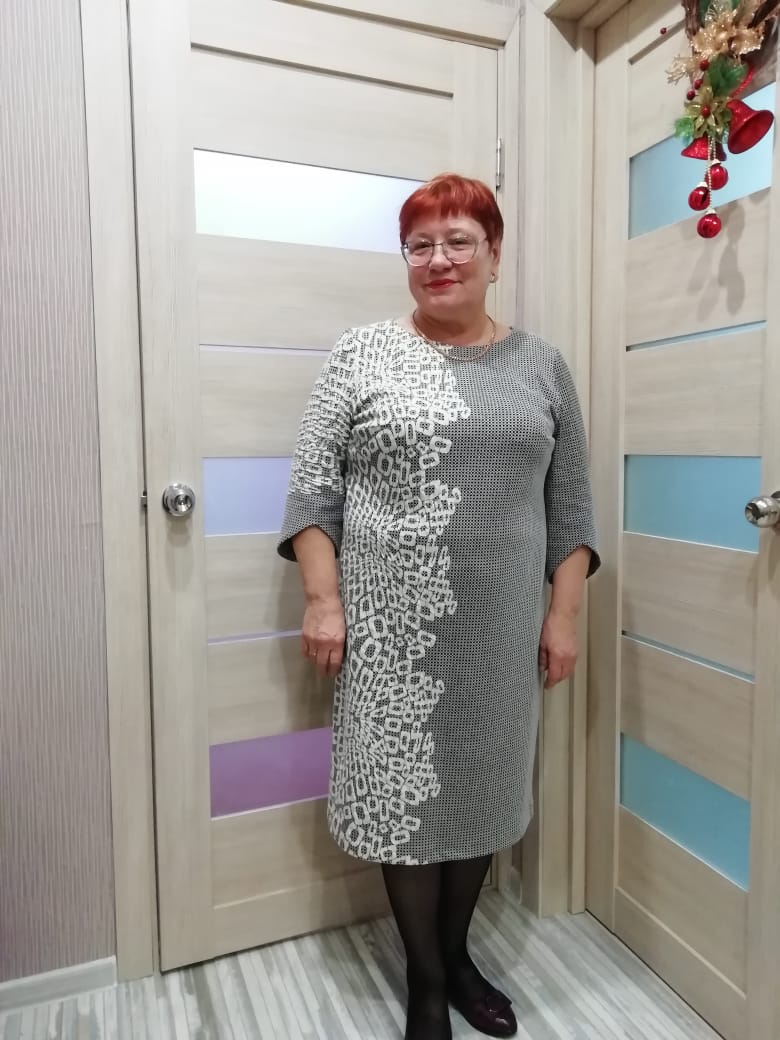 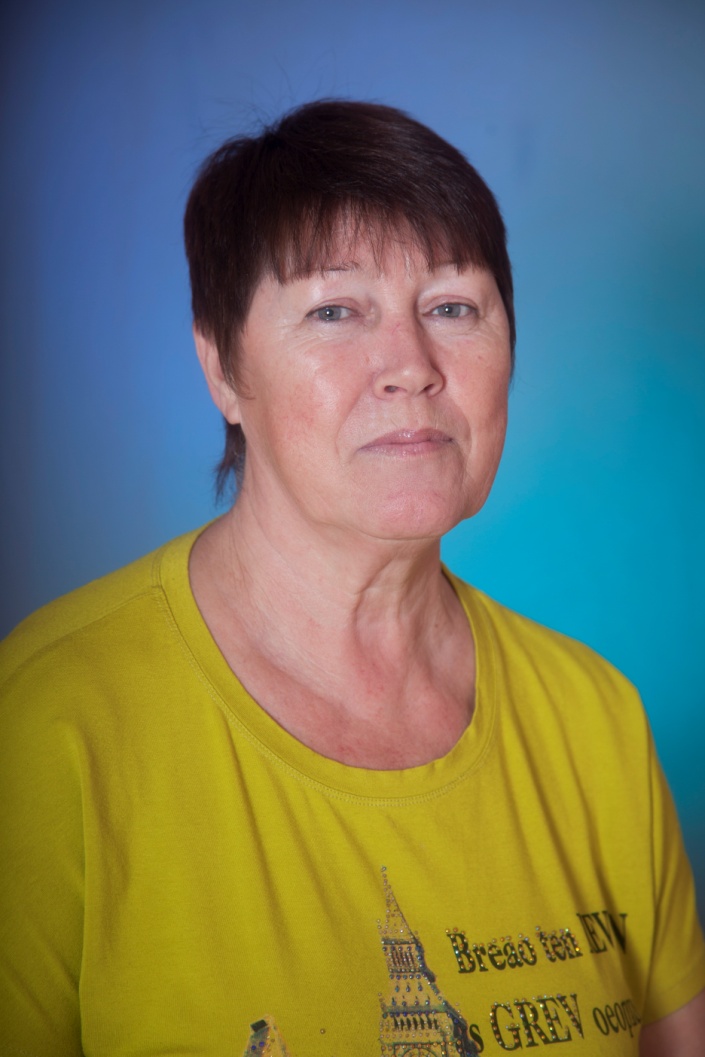 ПермяковаВера Михайловна Стаж: 3 года
КУЗНЕЦОВАОльга КимовнаСтаж: 11 лет
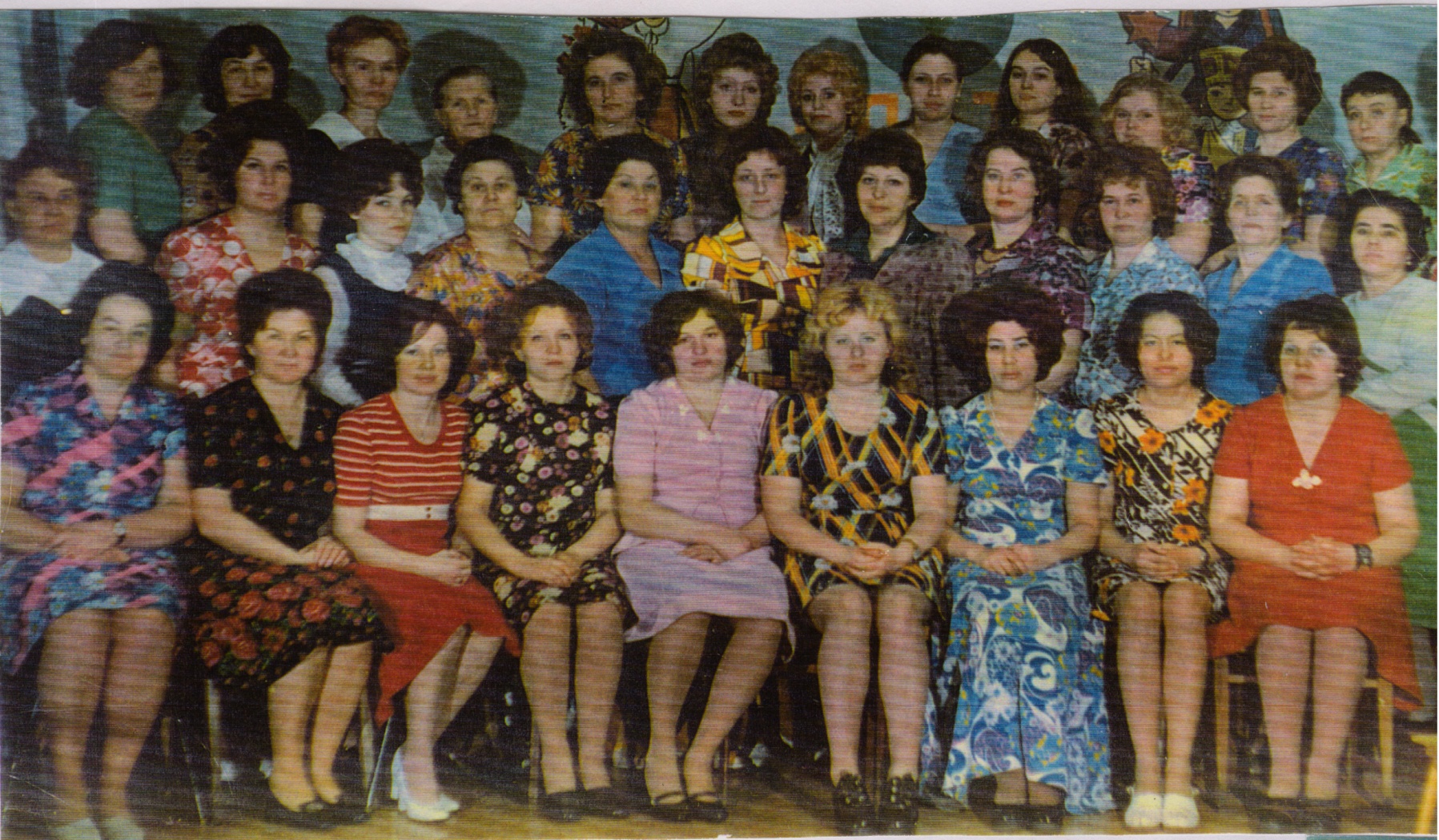 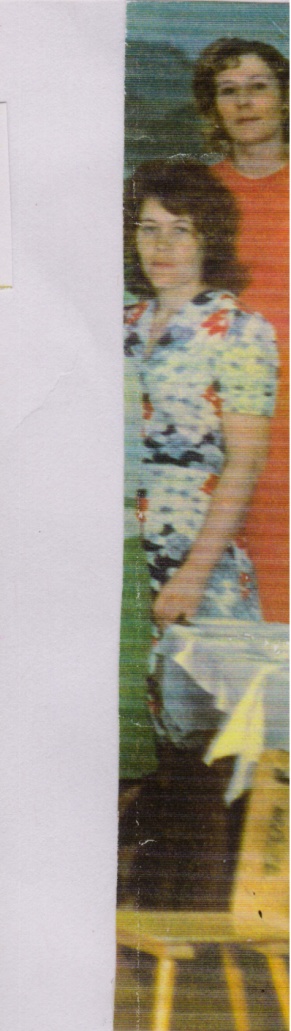 Детскому саду 6 лет
1972 год
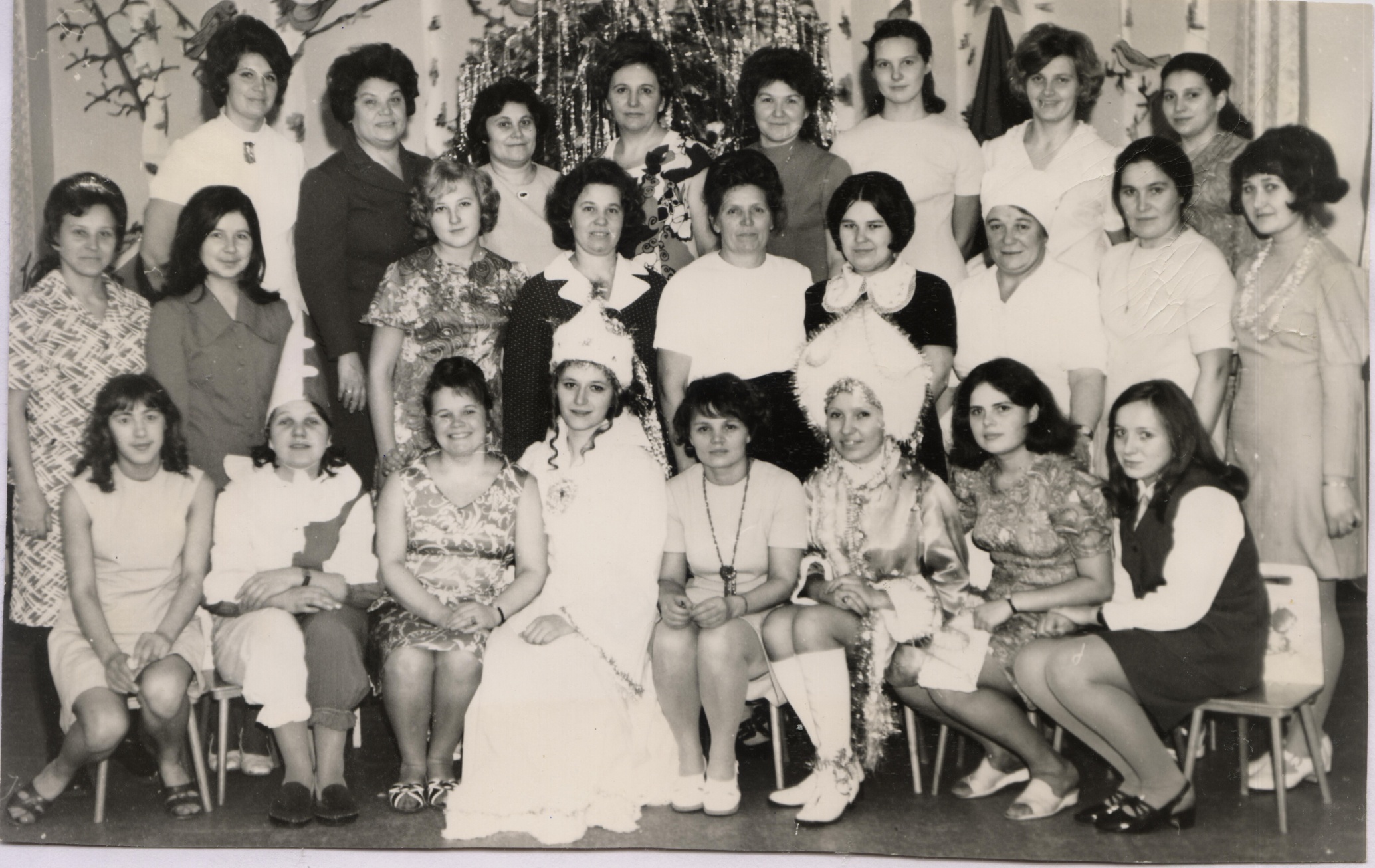 1976 год
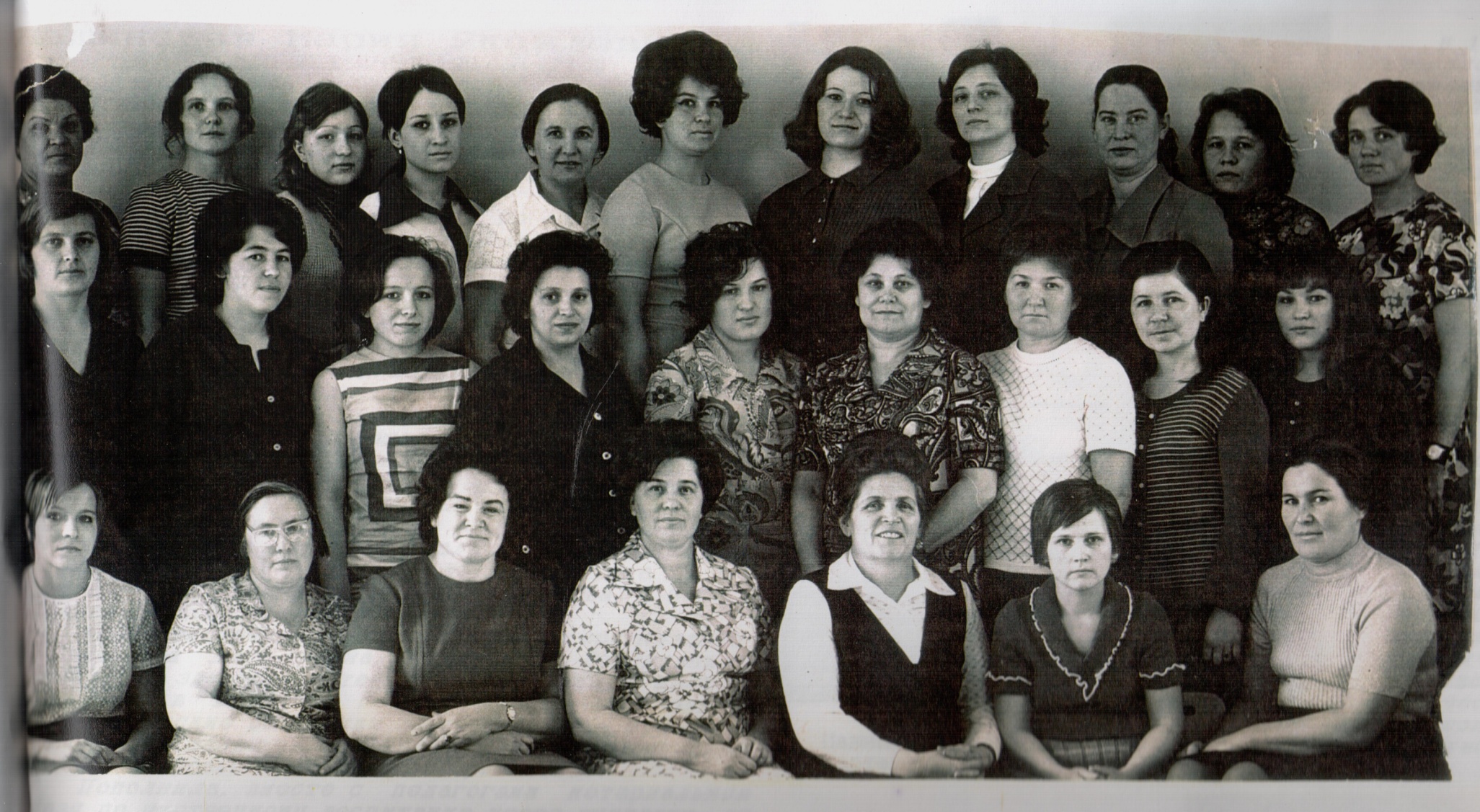 Детскому саду 10 лет
1976 год
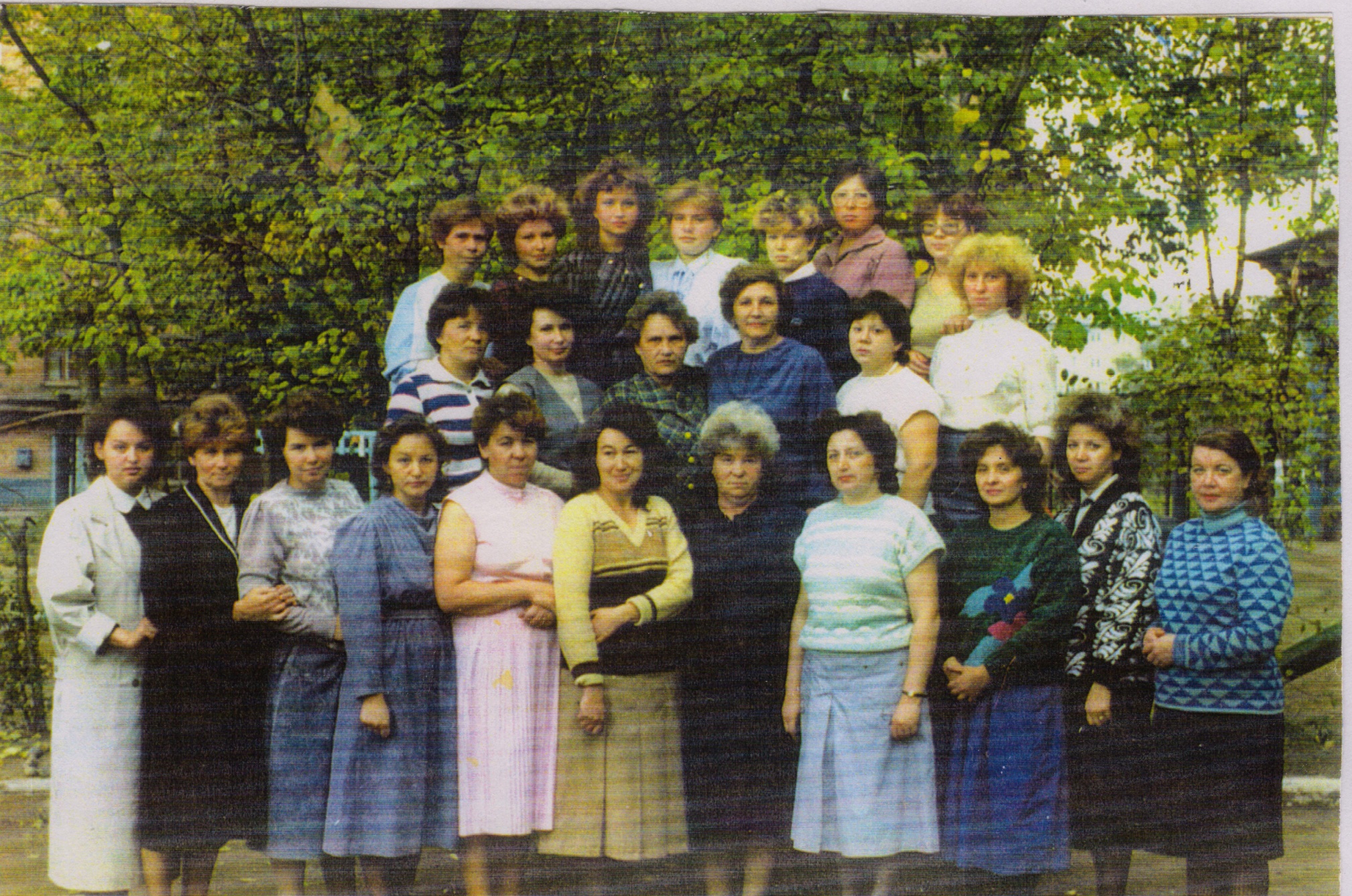 1994 год
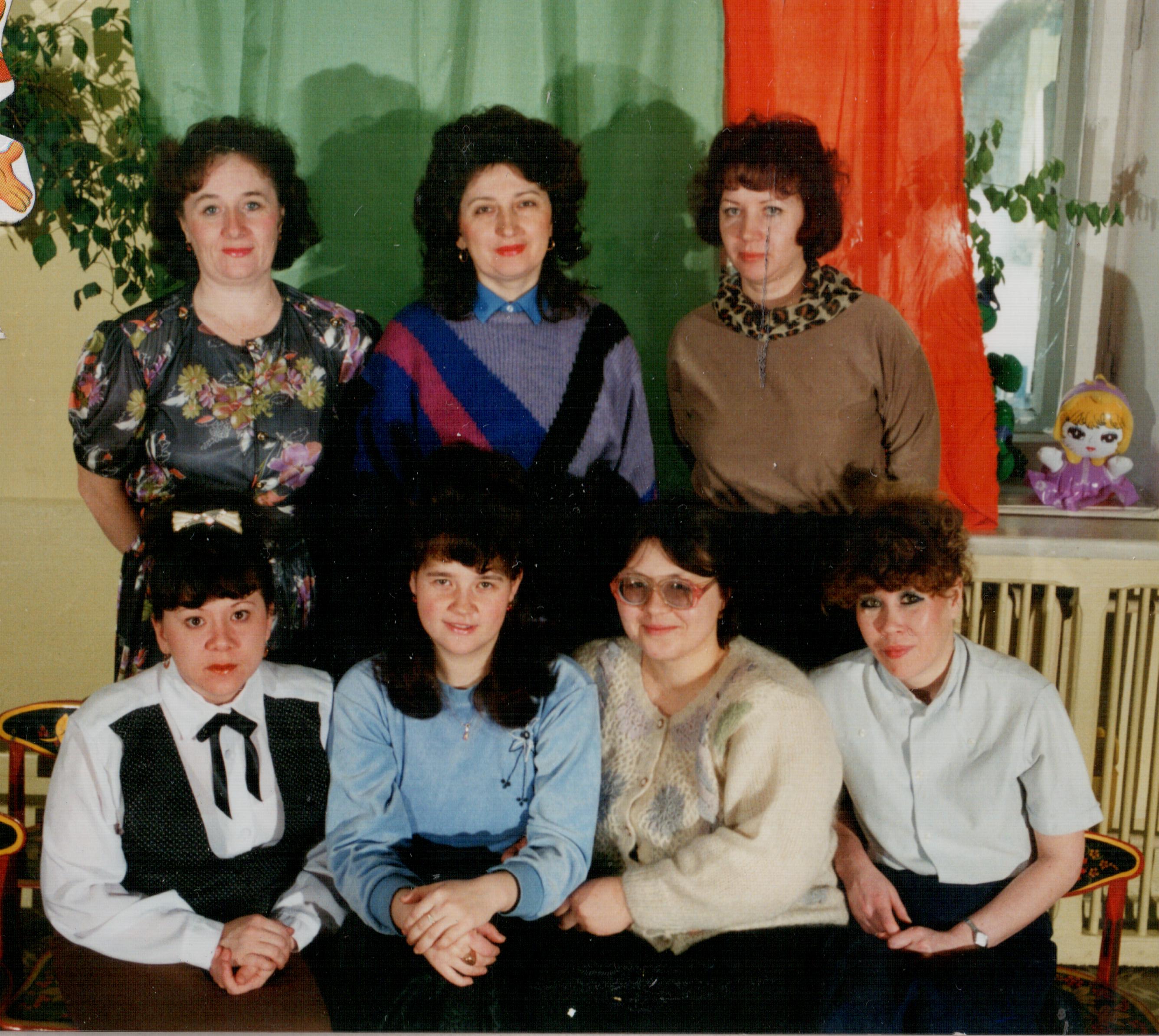 1995 год
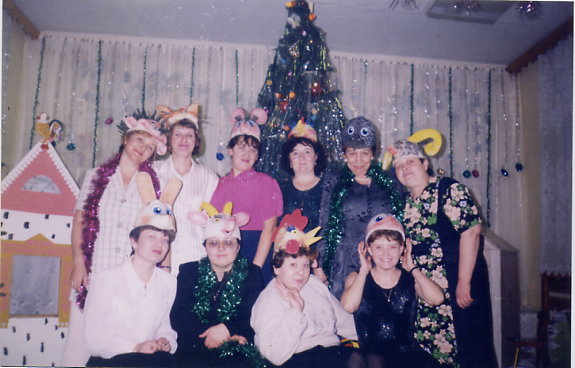 1997 год
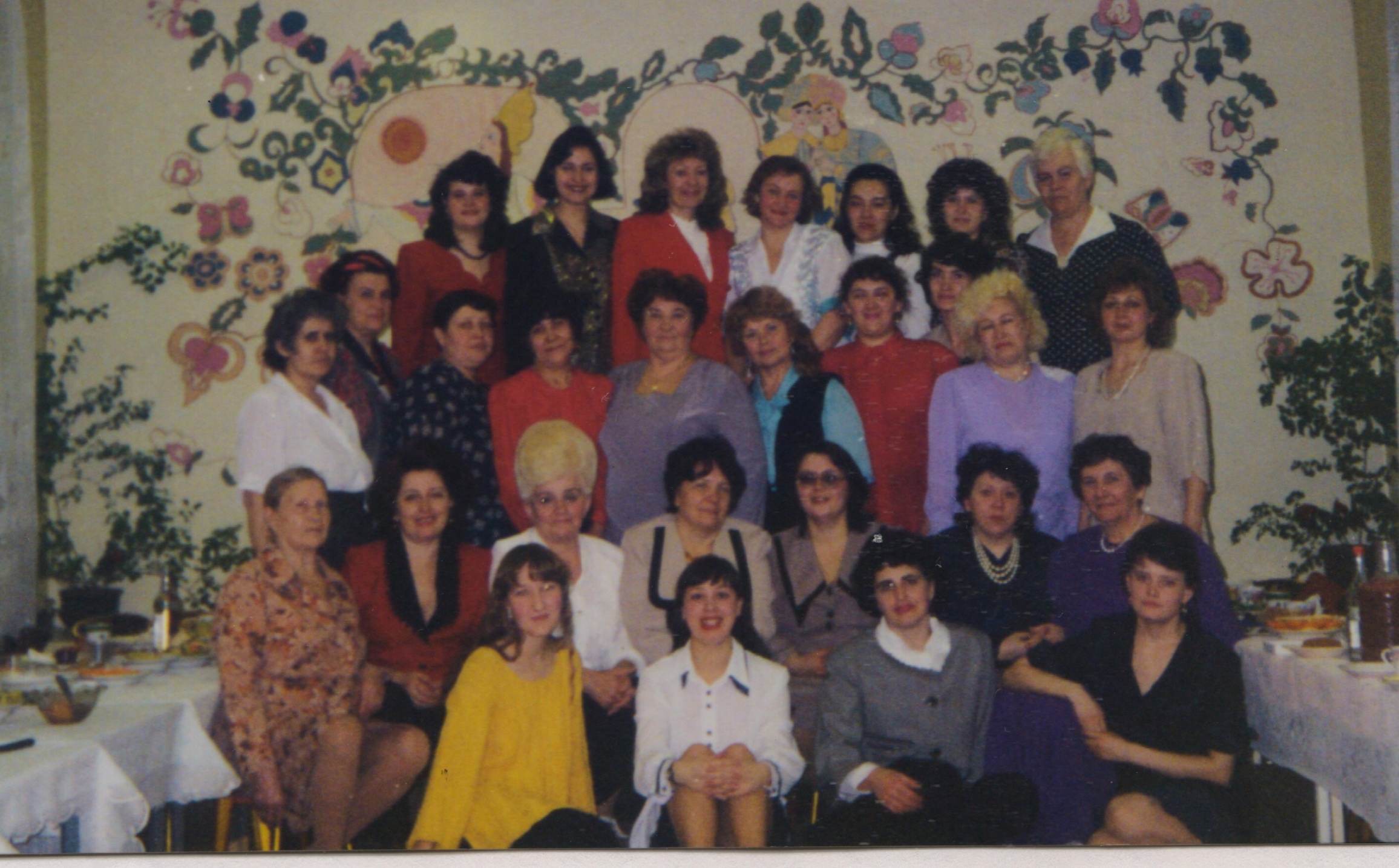 1998 год
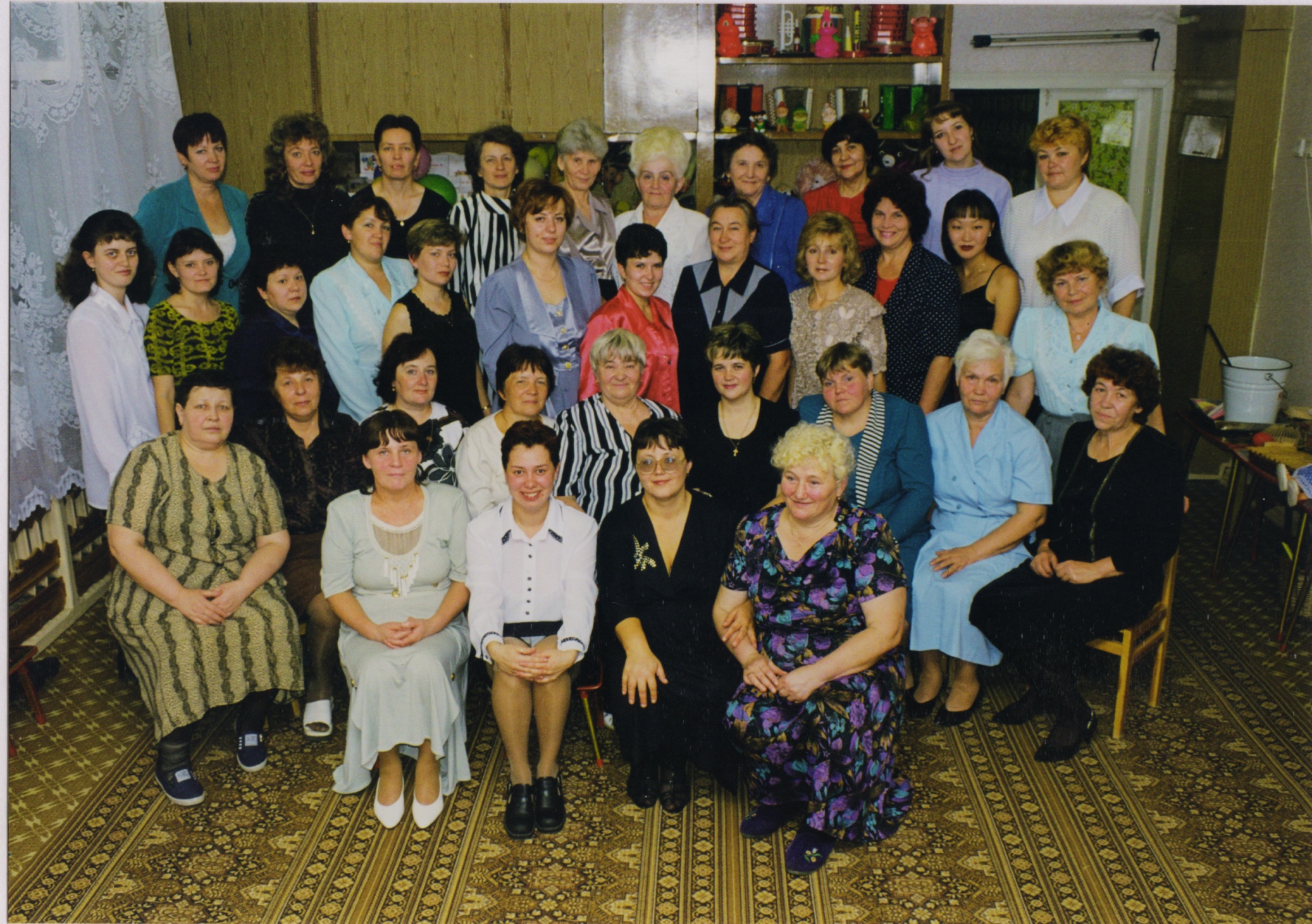 Детскому саду 35 лет
2001 год
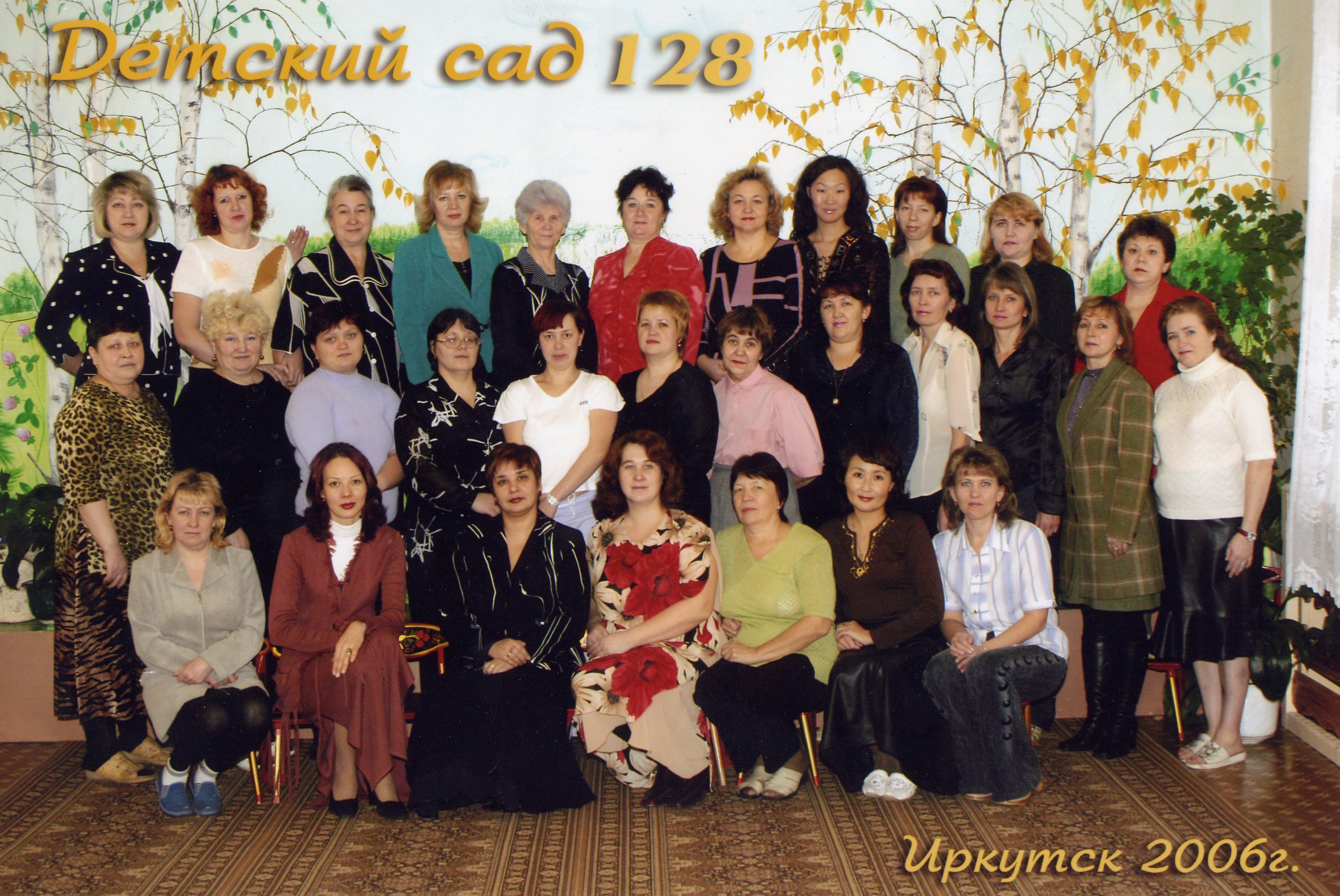 Детскому саду 40 лет
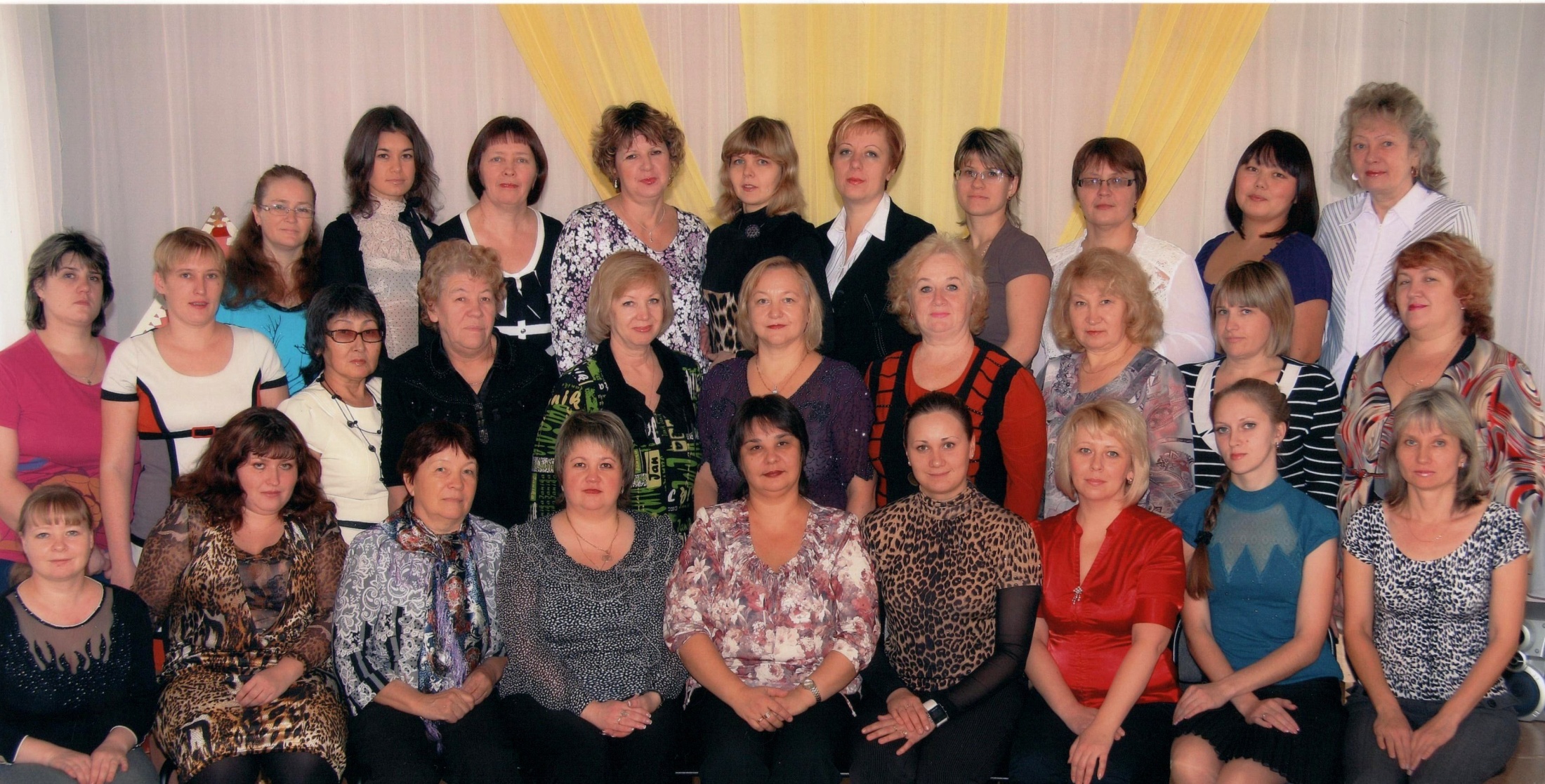 2014 год
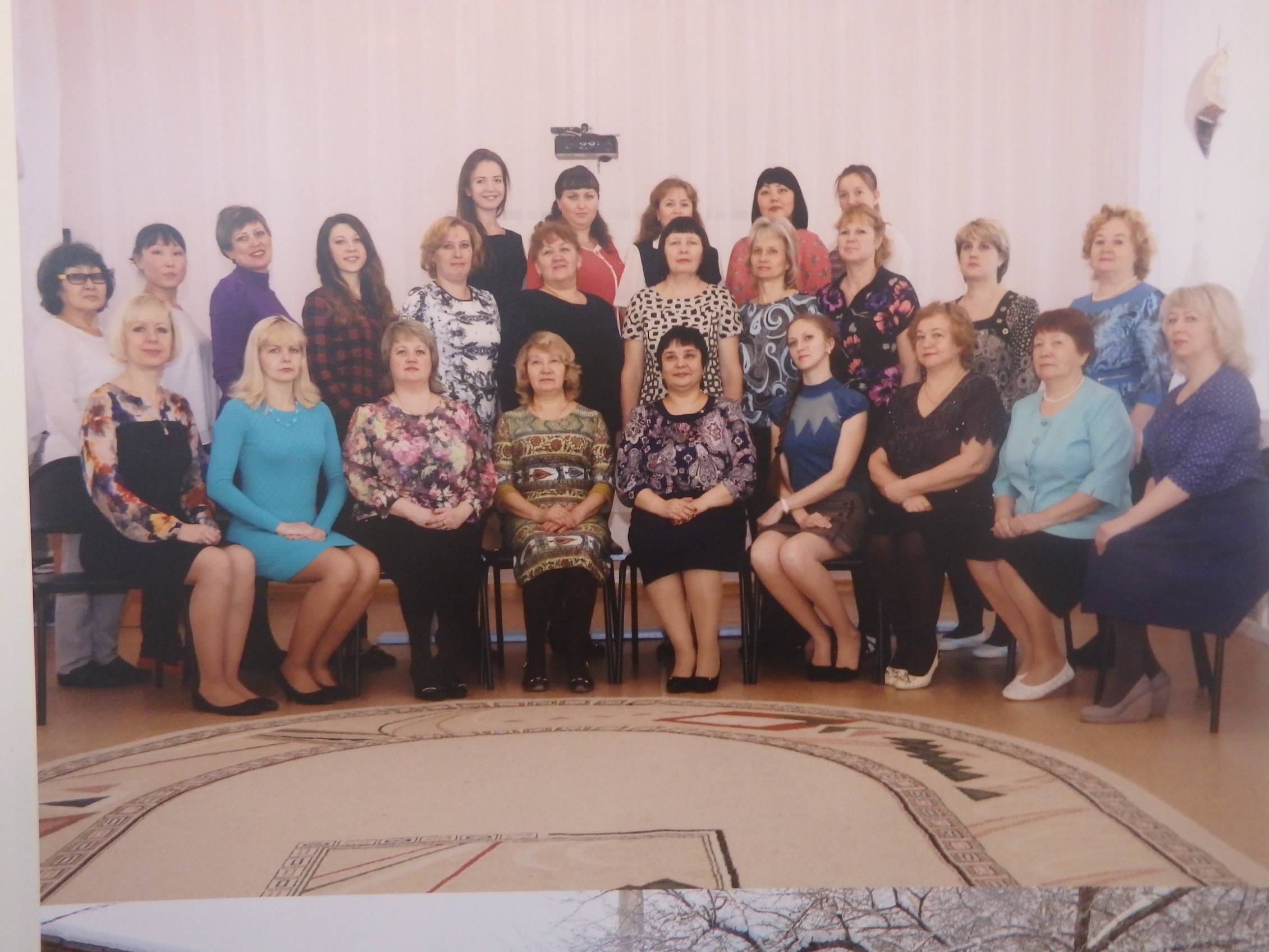 Детскому саду 50 лет
2016 год
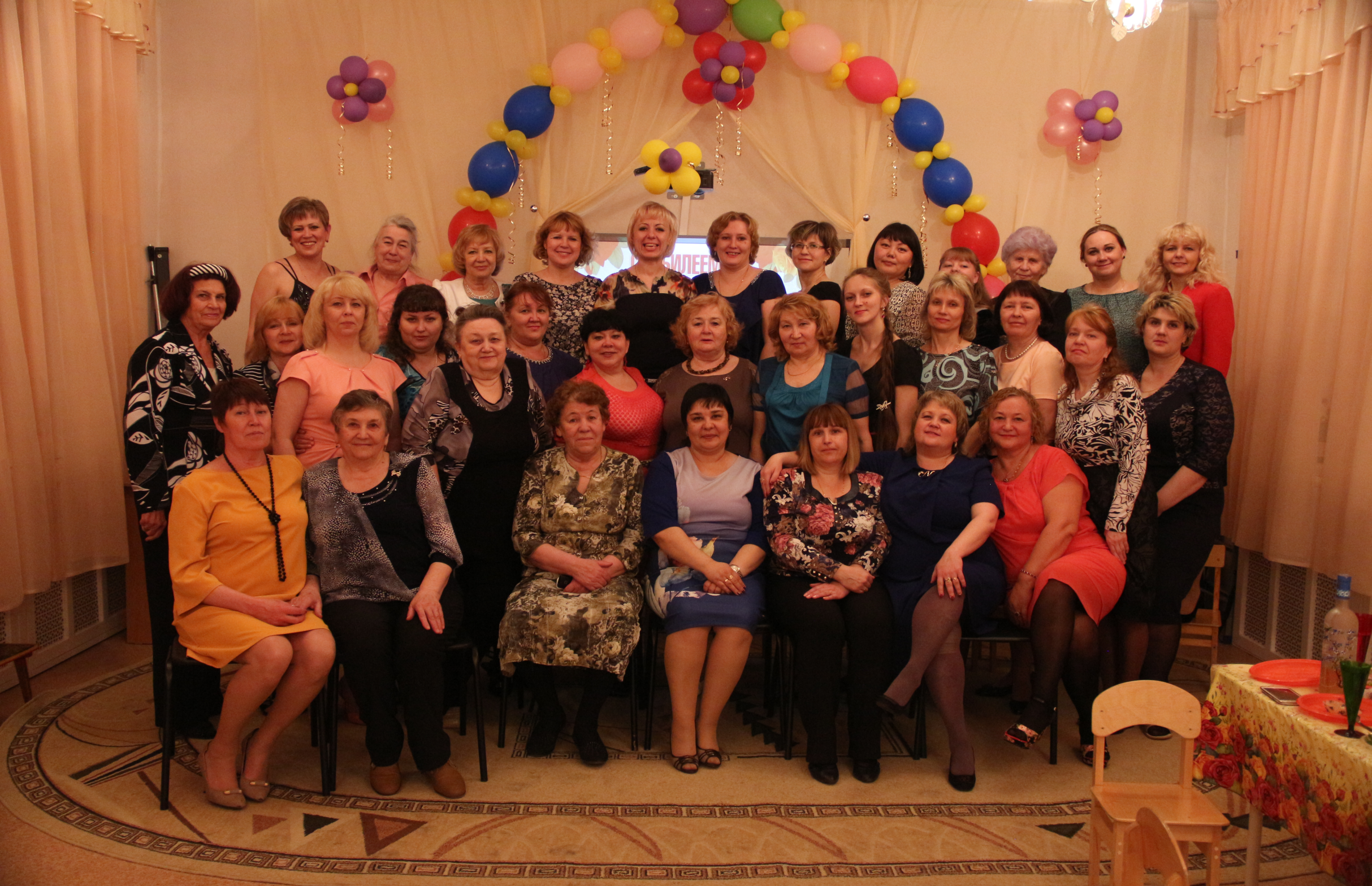 Детскому саду 55 лет
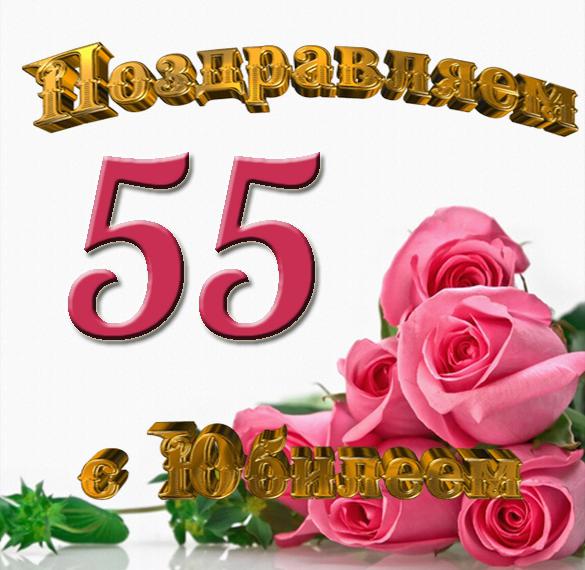